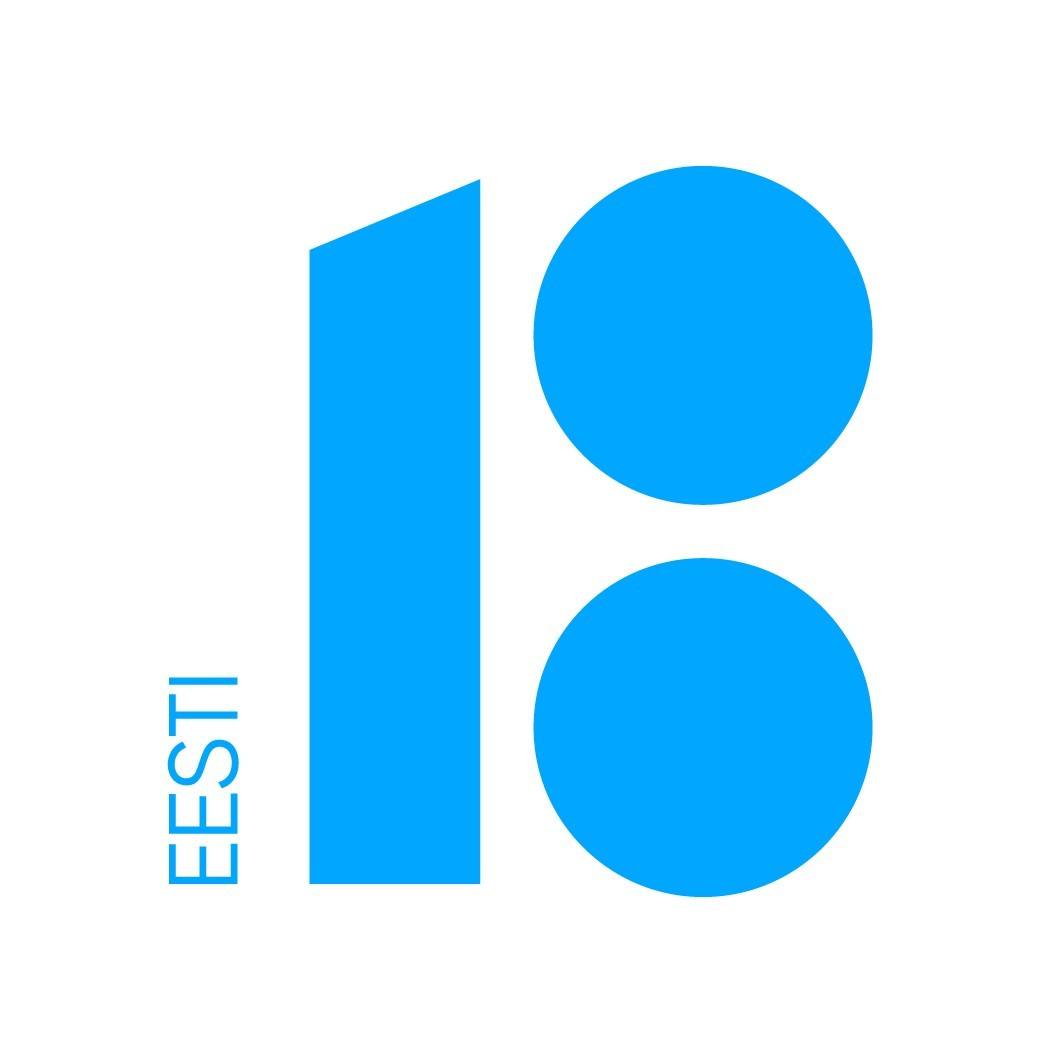 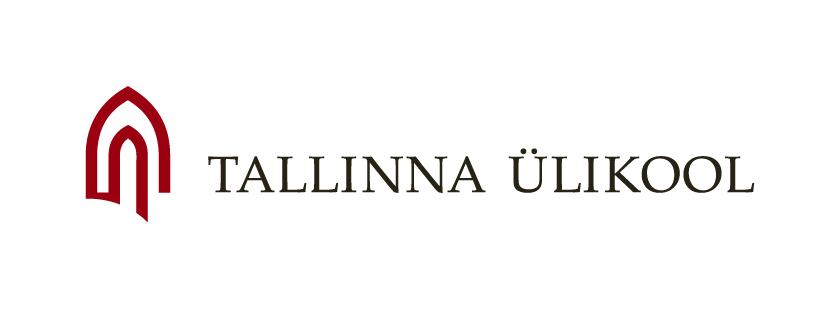 Riik ja omavalitsus täna ning vaade tulevikku 10 teesi - mis edasi?
Pühendatud Eesti Vabariigi 100. juubelile 15.mail möödub 770 aastat Tallinnale Lübecki õiguse andmisest
Moderaatorid:
Sulev Lääne, MTÜ Polis asepresident, Sulev Mäeltsemees, emeriitprofessor, Üleriigilise omavalitsusliidu vanematekogu esimeesKülli Taro, Õiguskantsleri õiguskorra kaitse osakonna juhataja
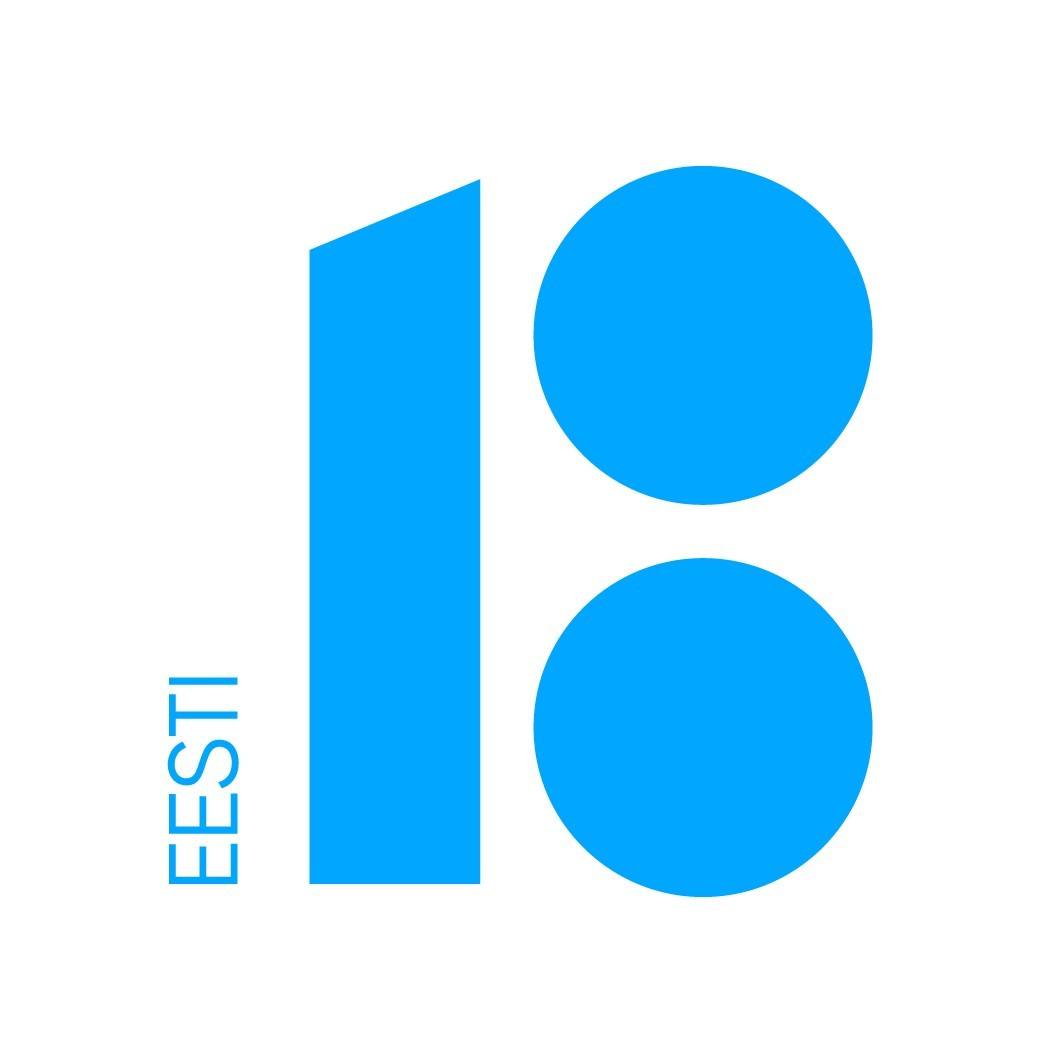 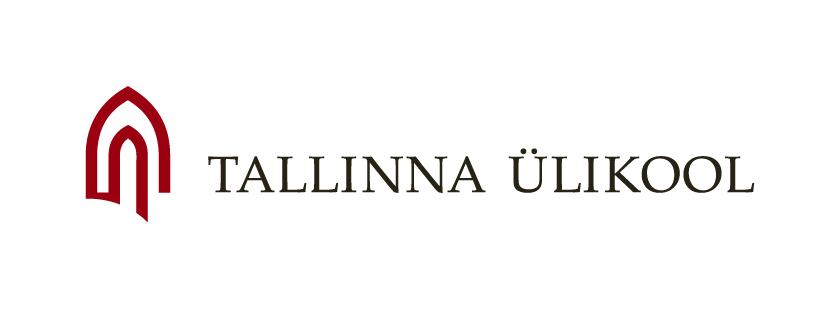 Tiit Land, TLÜ rektor, Rektorite Nõukogu esimees
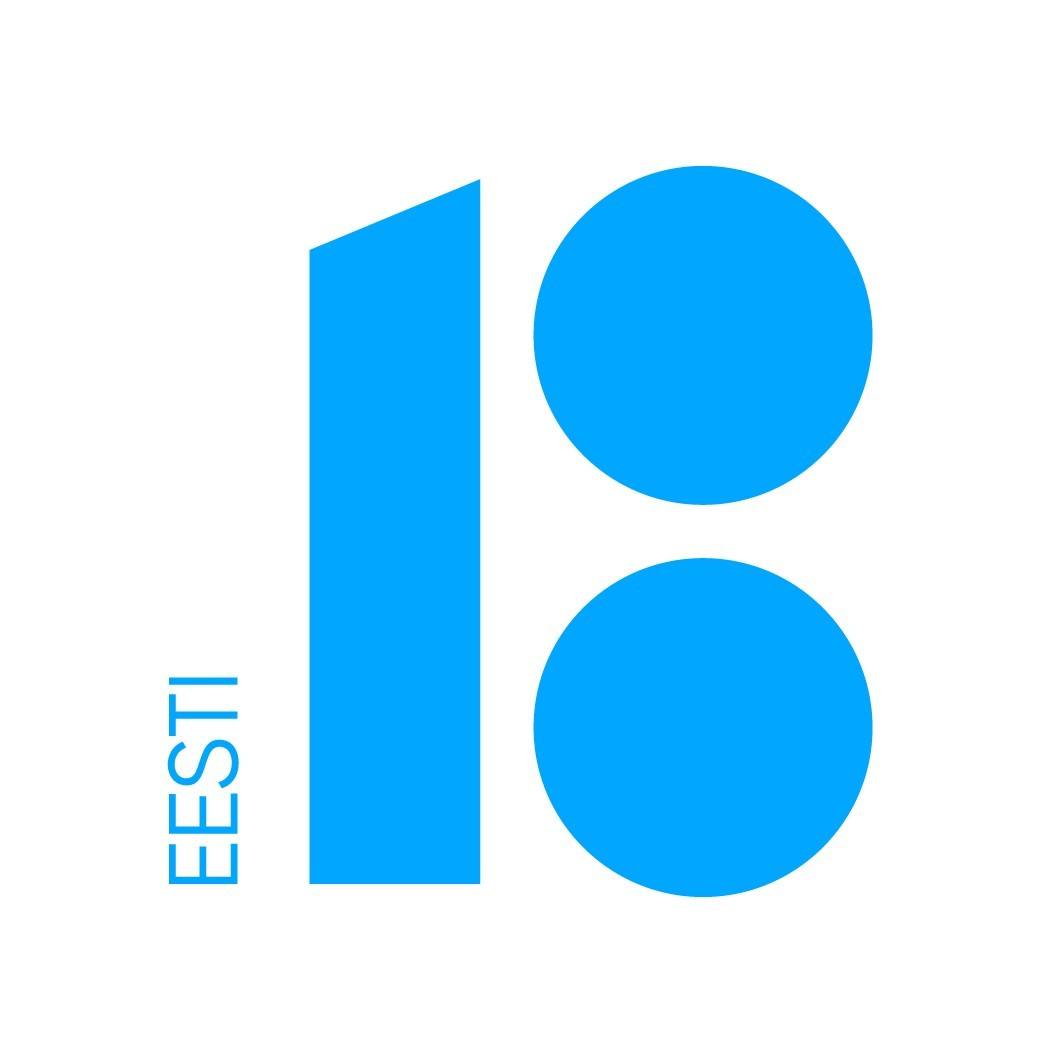 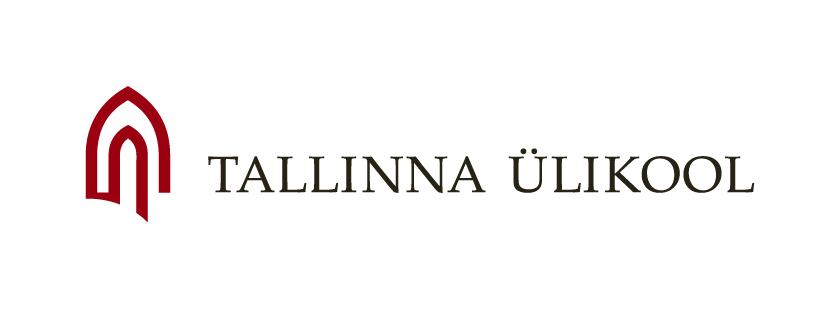 Aivar Kokk, Riigikogu kohaliku omavalitsuse ja regionaalpoliitika toetusrühma esimees
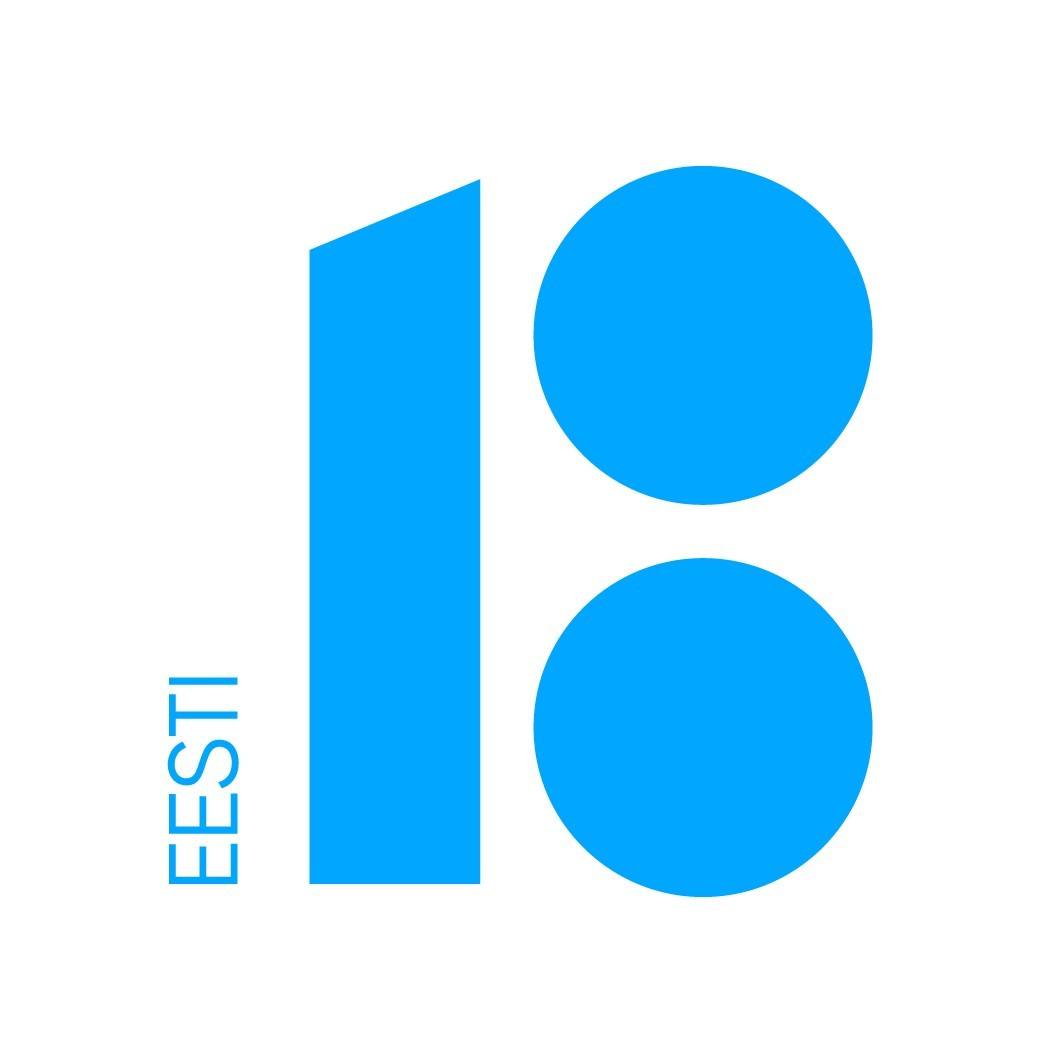 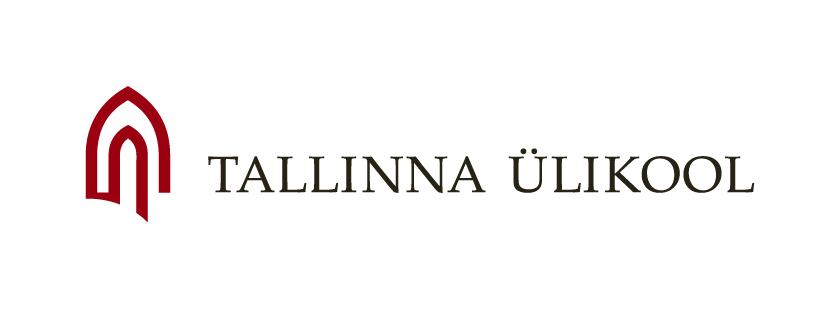 Sulev Lääne, MTÜ Polis asepresident, 
TLÜ ROTAK juht
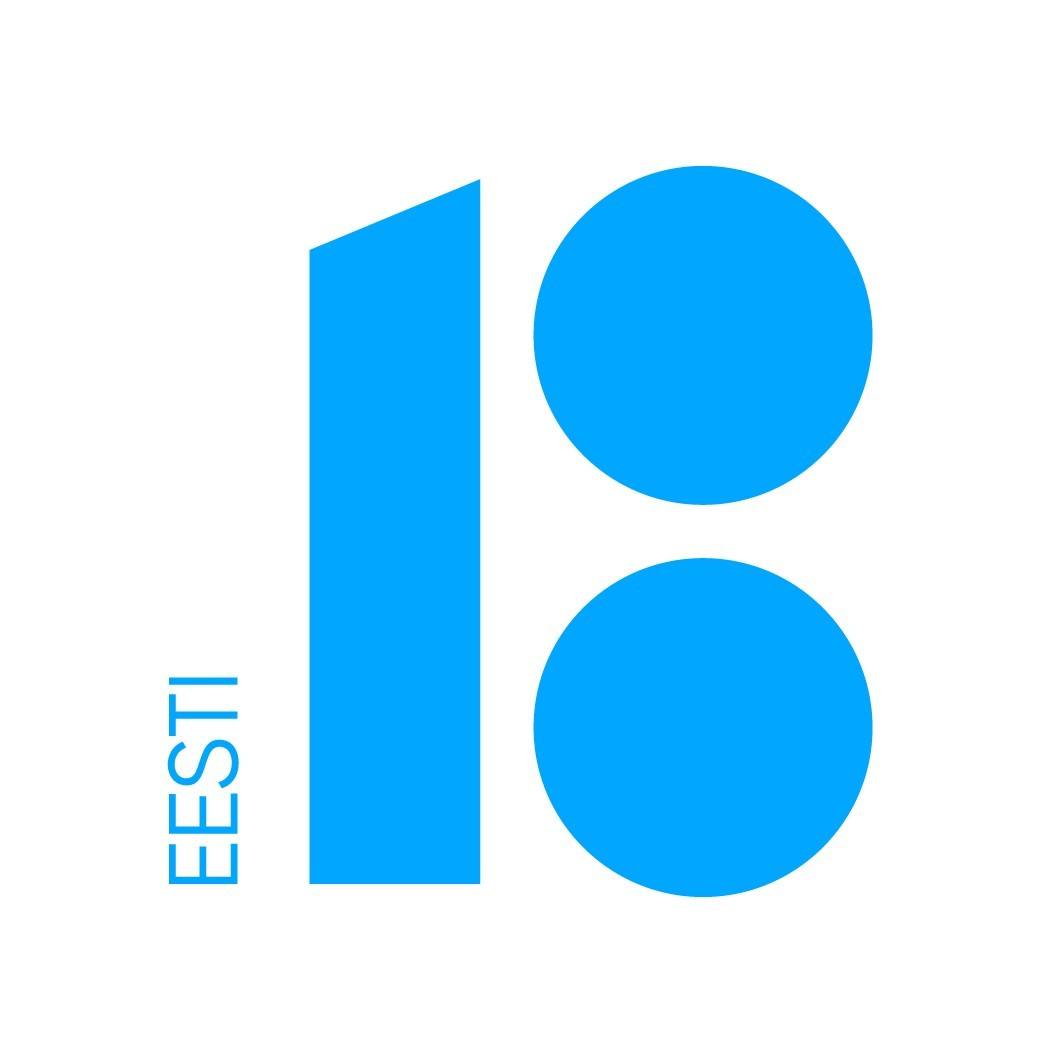 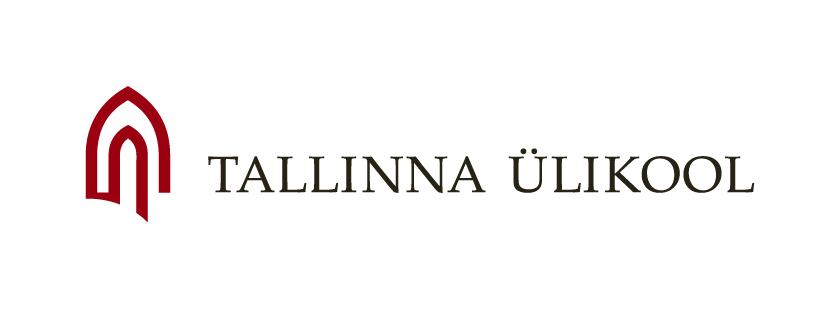 PRESIDENT ARNOLD RÜÜTEL 90
TALLINNA ÜLIKOOL 
14.05.2018
FOORUM
Eesti Vabariigi presidentAmetiaeg 2001–2006
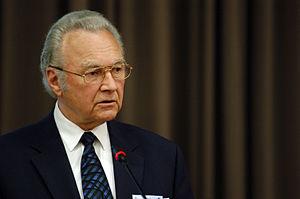 Arnold Rüütel on sündinud 1928 Saaremaal
Aastal 1969 valiti Arnold Rüütel Eesti Põllumajanduse Akadeemia (nüüd Eesti Maaülikool) rektoriks.
Olnud aastaid Eesti Looduskaitse Seltsi esimees, Forseliuse Seltsi esimees; asutas ühiskondlikel alustel tegutseva Rahvusliku Arengu ja Koostöö Instituudi
 Tema sulest on Eestis ja välismaal ilmunud üle saja teadustöö.
1983–1990 Eesti NSV Ülemnõukogu Presiidiumi esimees
1990 – oktoober 1992 Eesti NSV Ülemnõukogu (ja pärast selle ümbernimetamist Eesti Vabariigi Ülemnõukogu) esimees
1991–1992 Põhiseaduse Assamblee liige
1995–2001 Riigikogu liige, 1995–1997 Riigikogu aseesimees
8. oktoober 2001 – 9. oktoober 2006 Eesti Vabariigi president
Vahetult seotud Eesti kohaliku omavalitsuse taastamise ja arenguga, sh kannavad kõik aastatel 1990-1992 omavalitsusliku staatuse tunnistused Arnold Rüütli allkirja
 Vabariigi Presidendina juhtis ta kohaliku omavalitsuse ja regionaalarengu ümarlauda ning olnud aktiivne omavalitsuse arengu küsimustes
President Arnold Rüütel on olnud aastaid MTÜ Polis koostööpartner, sh esinenud arvukatel foorumitel jne
AUSTATUD PRESIDENT ARNOLD RÜÜTEL
PALJU ÕNNE & TERVIST!
80
EERIK-JUHAN TRUUVÄLI
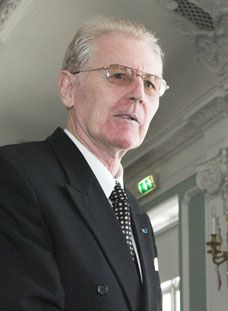 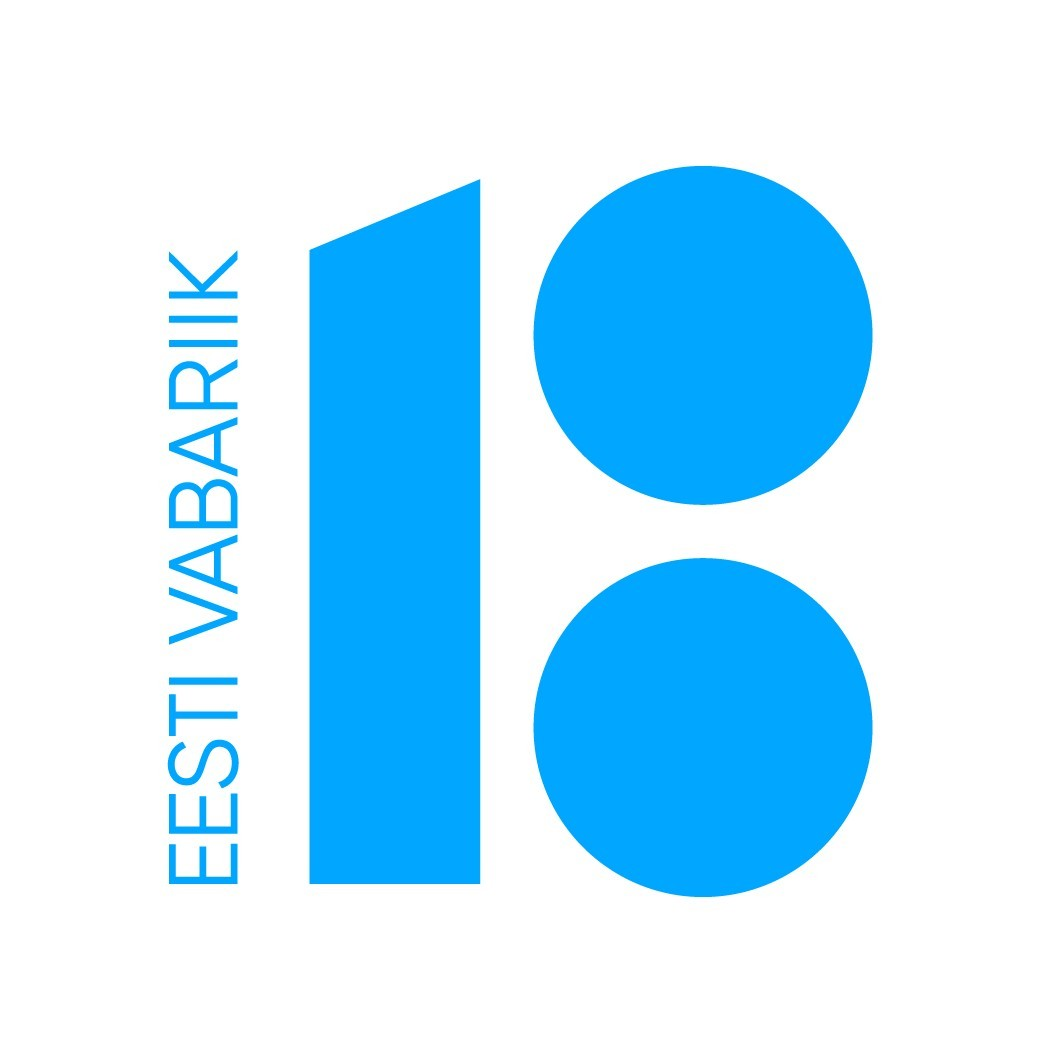 TEGEVUSEST  1
Sündinud:   	1938 PärnusHaridus: 	Tartu Riiklik Ülikool, Õigusteaduskond- 1962 (cum laude)- õigusteaduste kandidaat, 1967MTÜ Polis president alates loomisest 2006
TEGEVUSEST  2
2002   	TARTU ÜLIKOOLI ÕIGUSINSTITUUT / ÕIGUSTEADUSKOND - aspirant, vanemõpetaja, dotsent, vanemteadur, kateedrijuhataja, külalisprofessor, erakorraline professor

2000   	SA ÕIGUSINSTITUUT- õppeprorektor, professor, avaliku õiguse osakonna juhataja; konstitutsiooniõiguse õppetooli juhataja
1992   	SISEKAITSEAKADEEMIA - professor, õppetooli juhataja1979   	TA AJALOO INSTITUUT - vanemteadur, teadussekretär, teadusdirektor
1966    	TARTU RIIKLIK ÜLIKOOL, TARTU ÜLIKOOL
TEGEVUSTEST 3
1993 - 2000	Eesti Vabariigi õiguskantsler
1989-1993	Vabariigi Valimiskomisjoni esimees
1988-1993	Ülemnõukogu Presiidiumi ja Vabariigi Valitsuse ekspert
1991-1992	Põhiseaduse Assamblee ekspert
Paljude õigusaktide ettevalmistaja, raamatute koostaja, teadusartiklike autor, Põhiseaduse kommenteeritud väljaande toimetuskolleegiumi esimees jms
AUSTATUD EERIK-JUHAN TRUUVÄLI
PALJU ÕNNE & TERVIST!
Eiki Nestor, Riigikogu esimees
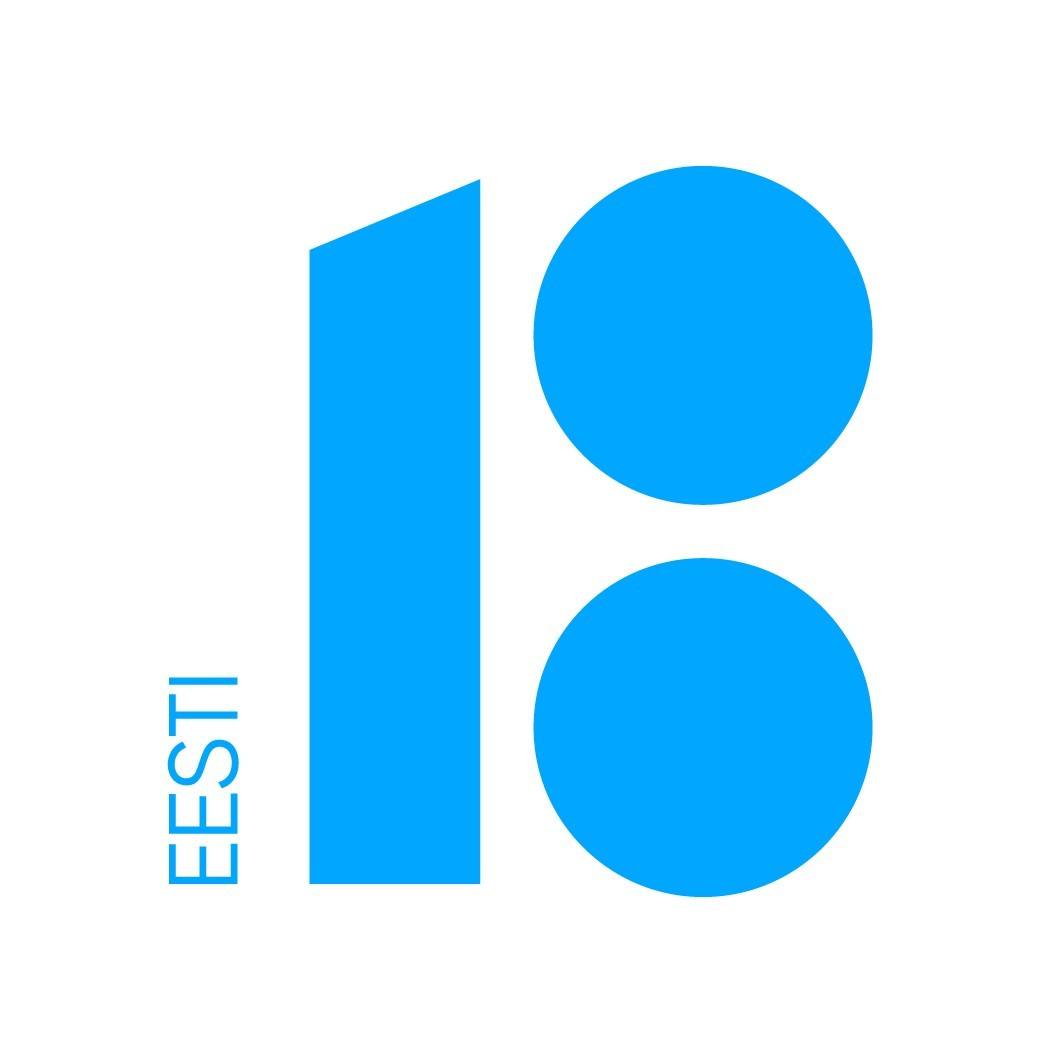 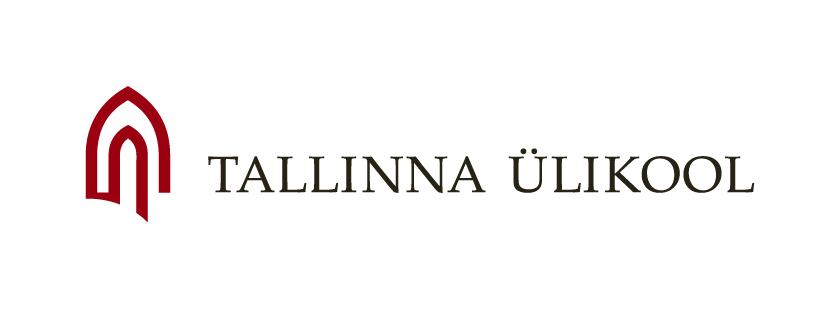 President Arnold Rüütel
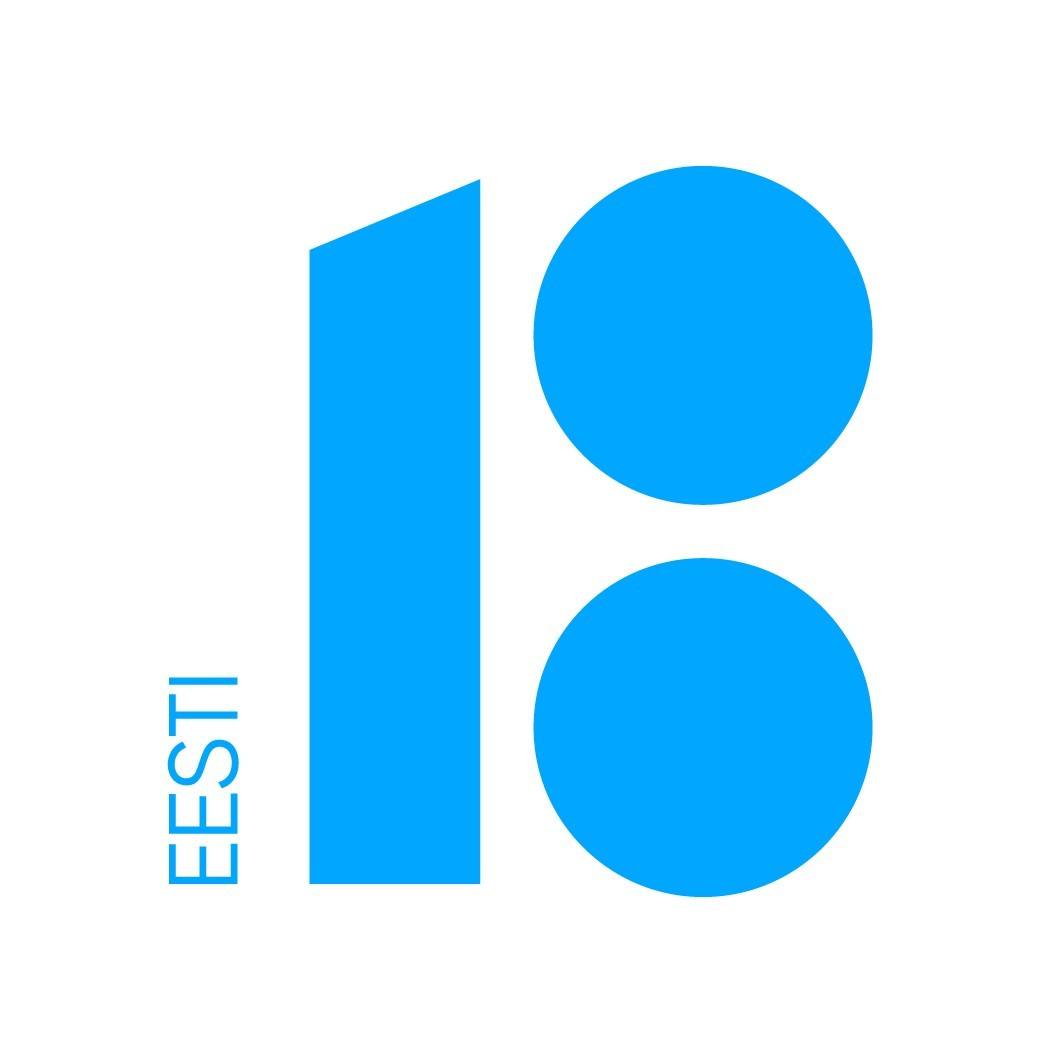 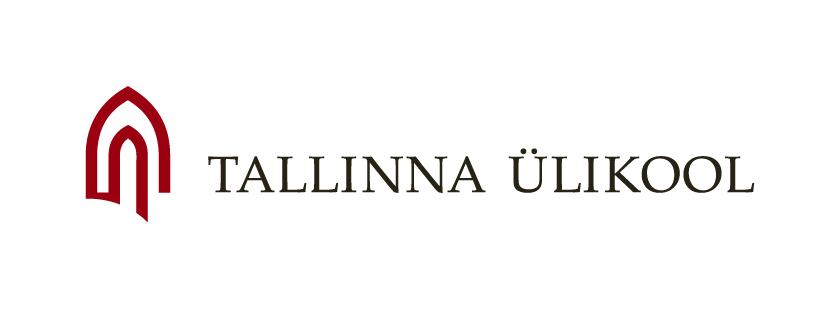 Janek Mäggi, riigihalduse minister
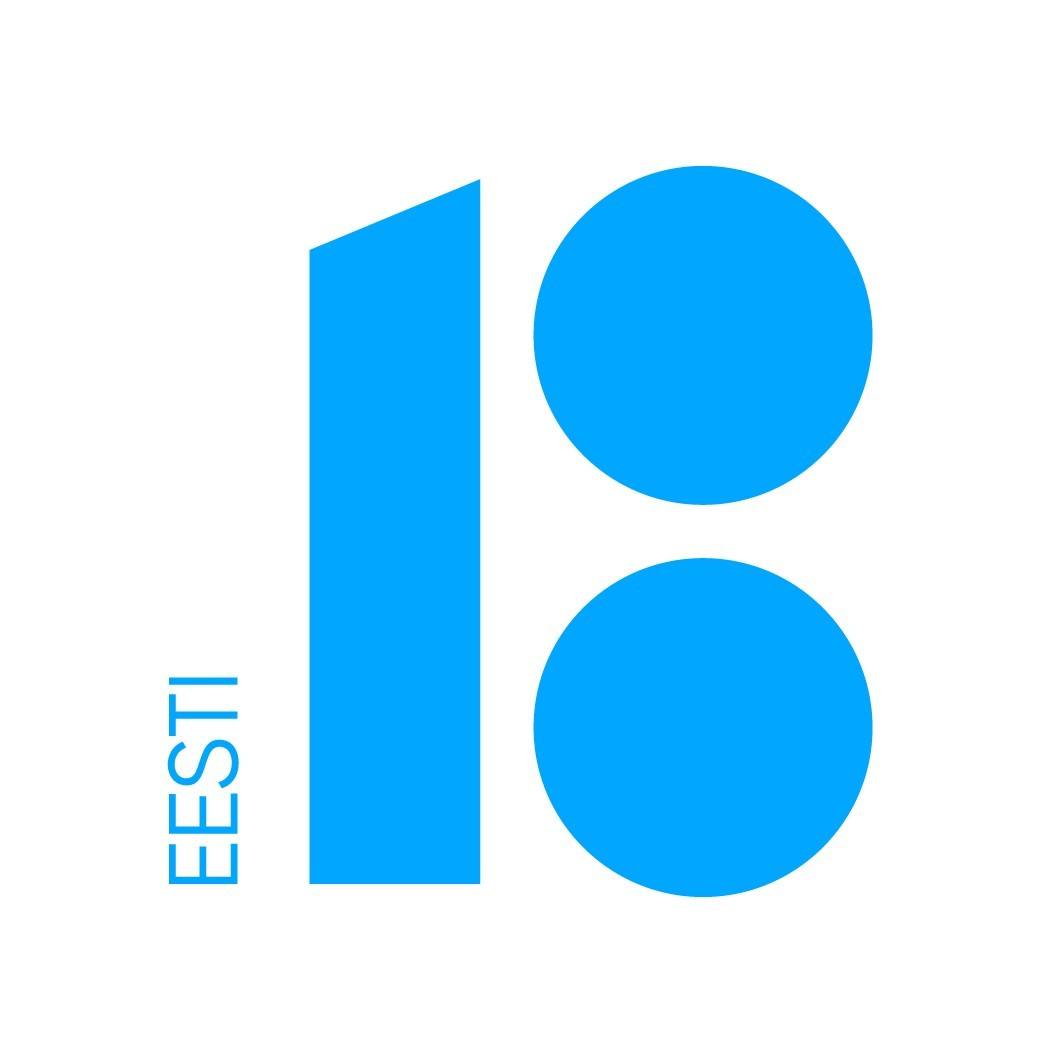 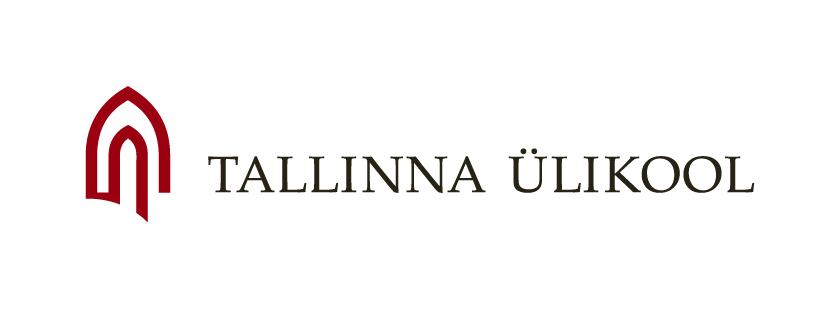 Mihhail Kõlvart, Tallinna Linnavolikogu esimees
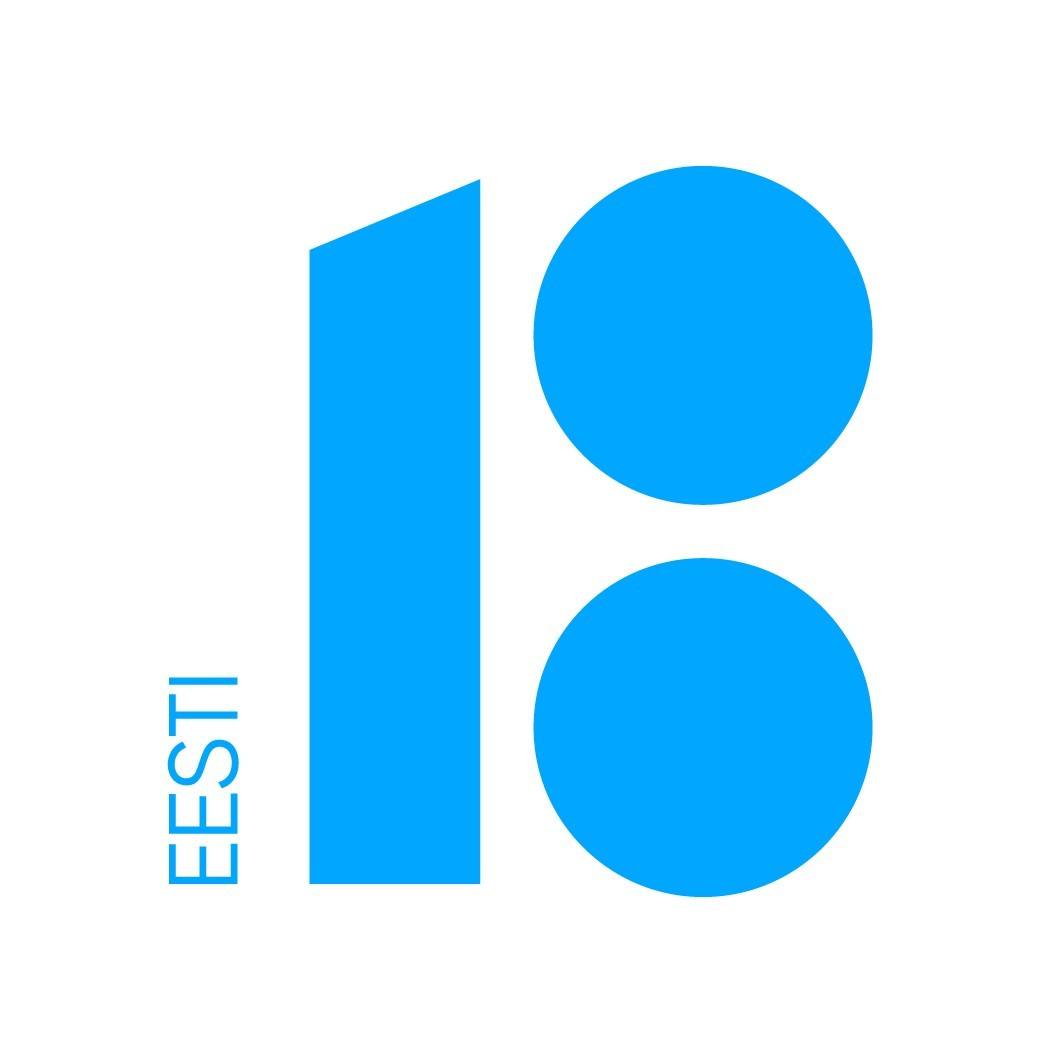 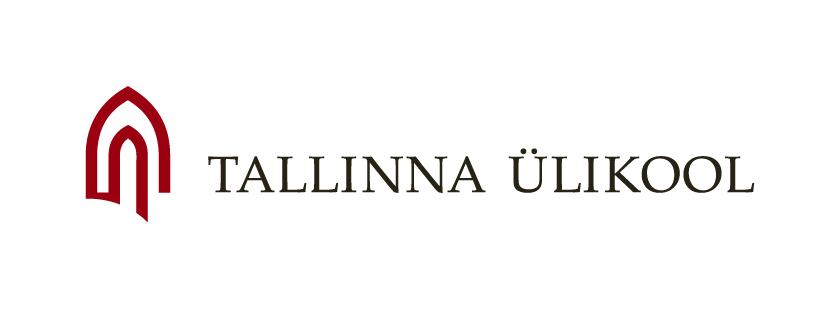 Igor Gräzin, Riigikogu liigeEerik-Juhan Truuväli – riigimees ja õpetaja
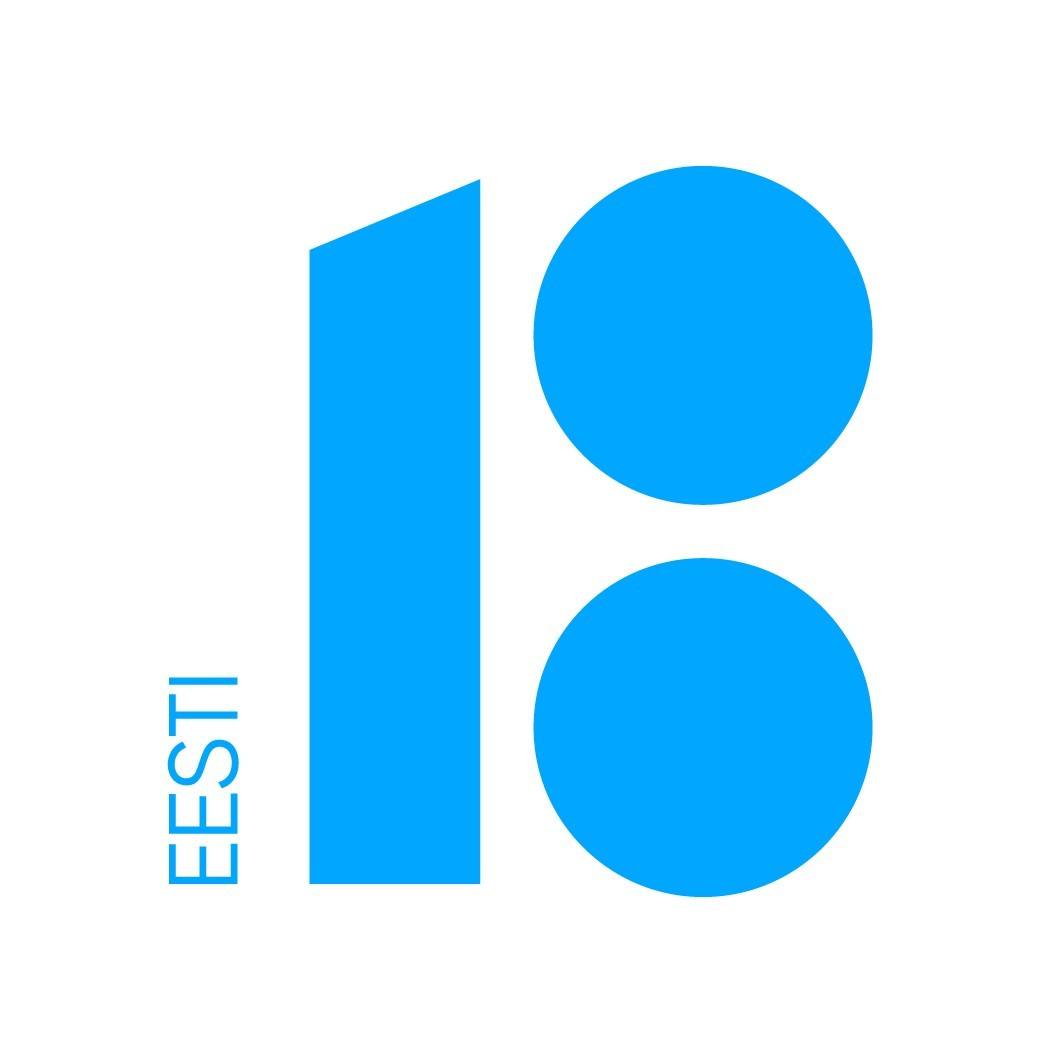 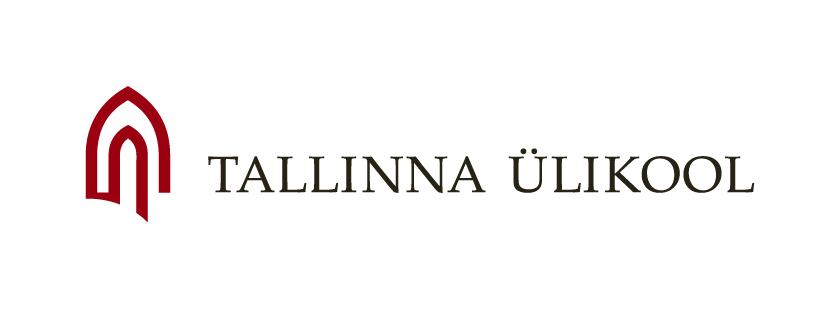 Paneeldiskussioon
Mihhail Stalnuhhin, Riigikogu rahanduskomisjoni esimees, Narva Linnavolikogu liige
Marko Pomerants, Riigikogu põhiseaduskomisjoni esimees, Rakvere Linnavolikogu liige
Igor Gräzin, Riigikogu liige, Muhu Vallavolikogu liige
Mihkel Juhkami, Rakvere Linnavolikogu esimees, Eesti Linnade Liidu aseesimees
Raivo Meitus, Jõgeva Vallavolikogu esimees, TLÜ magistrant
Ants Liimets, Narva linnasekretär, Eesti Valla- ja Linnasekretäride Seltsi esimees
Paul Varul, vanempartner, TGS Baltic
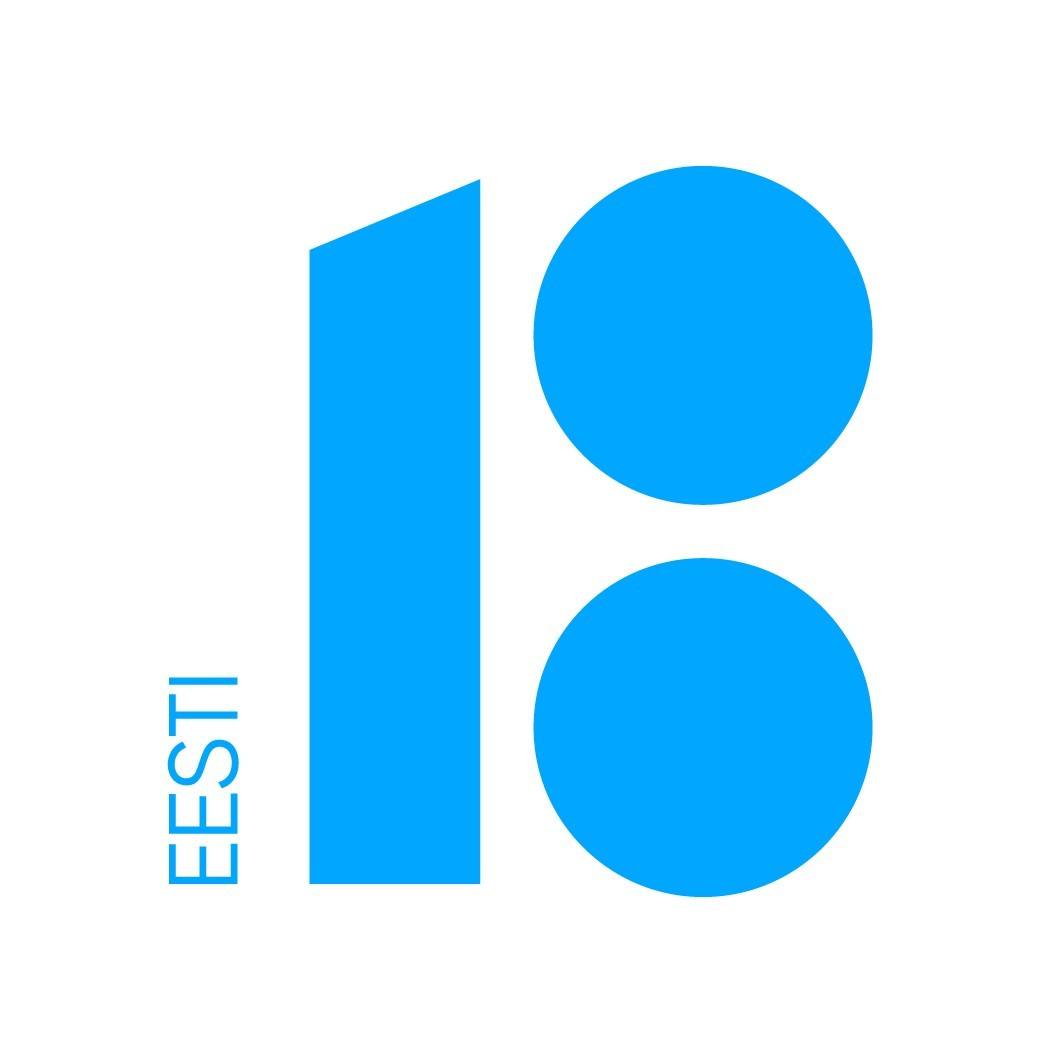 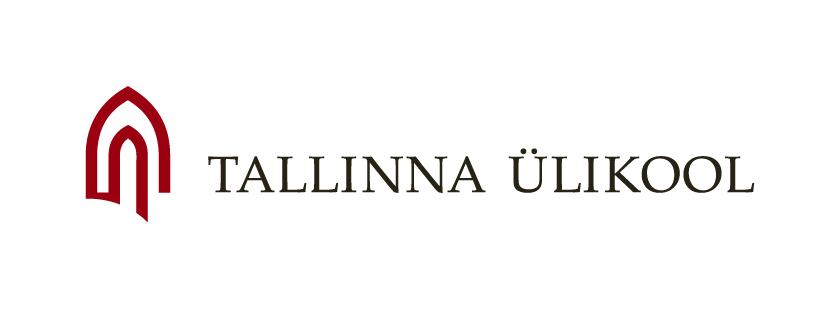 Tallinna Ülikooli ja Ida-Virumaa Omavalitsuste Liidu ning Narva linna koostööleppe allkirjastamine
Tiit Land
Eve East
Tarmo Tammiste
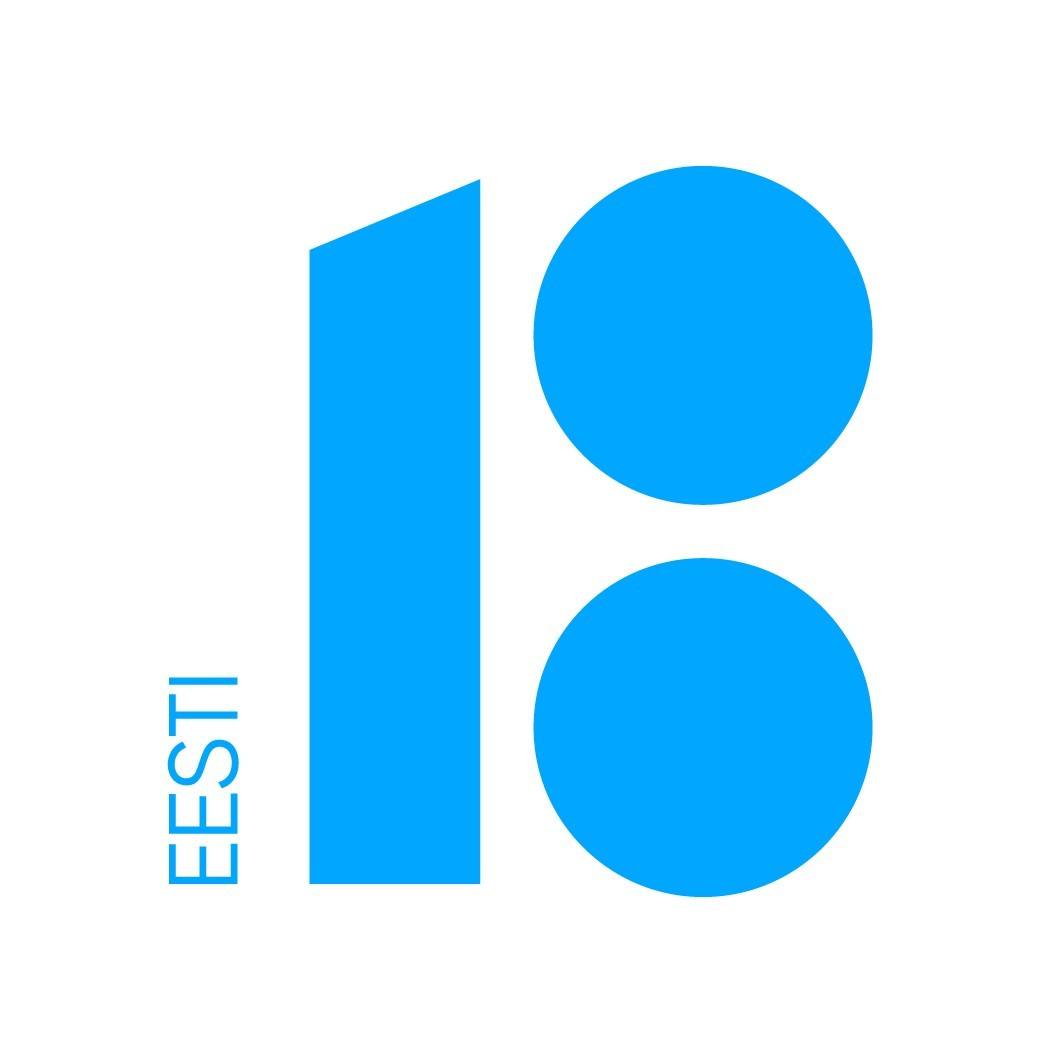 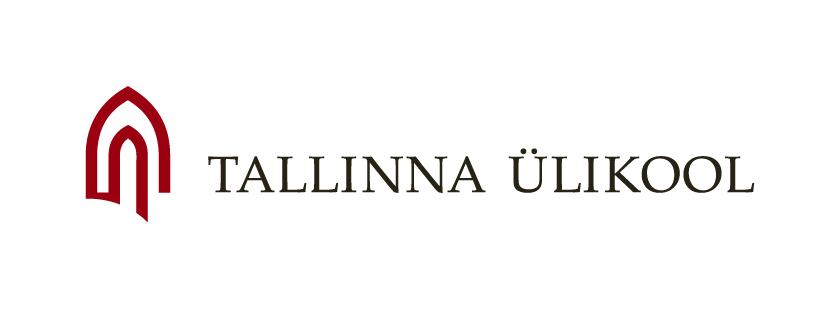 Kogumiku Eesti omavalitsused ja liidud 100. Omavalitsustegelased esitlemine
Katrin Niglas, TLÜ teadusprorektor; kogumiku toimetuskolleegiumi liikmed
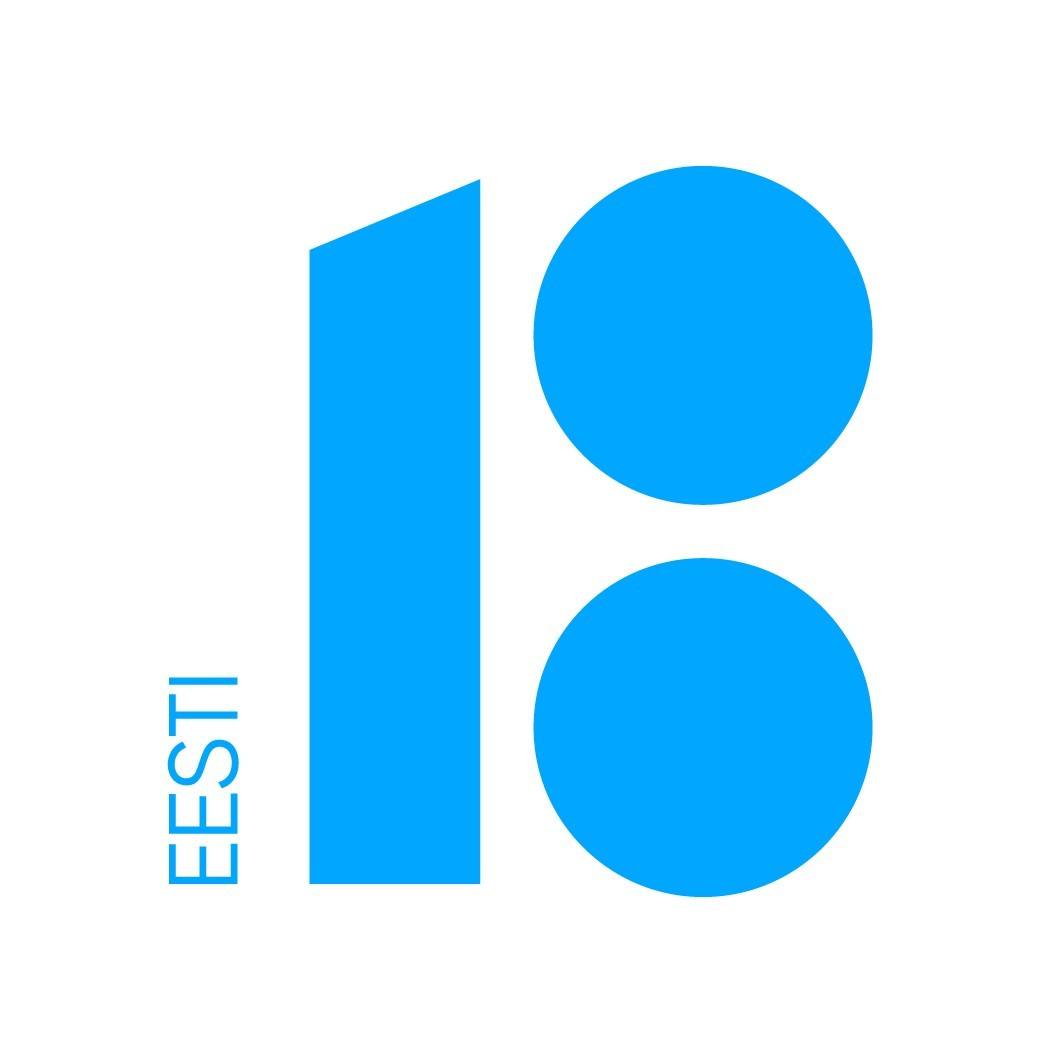 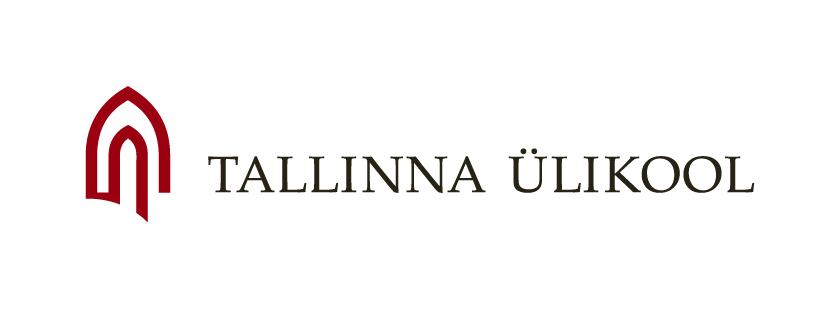 Moderaatorid:
Leif Kalev, Tallinna Ülikooli professor
Neeme Suur, Lääne-Nigula vallavolikogu esimees
Garri Raagmaa, Tartu Ülikooli dotsent
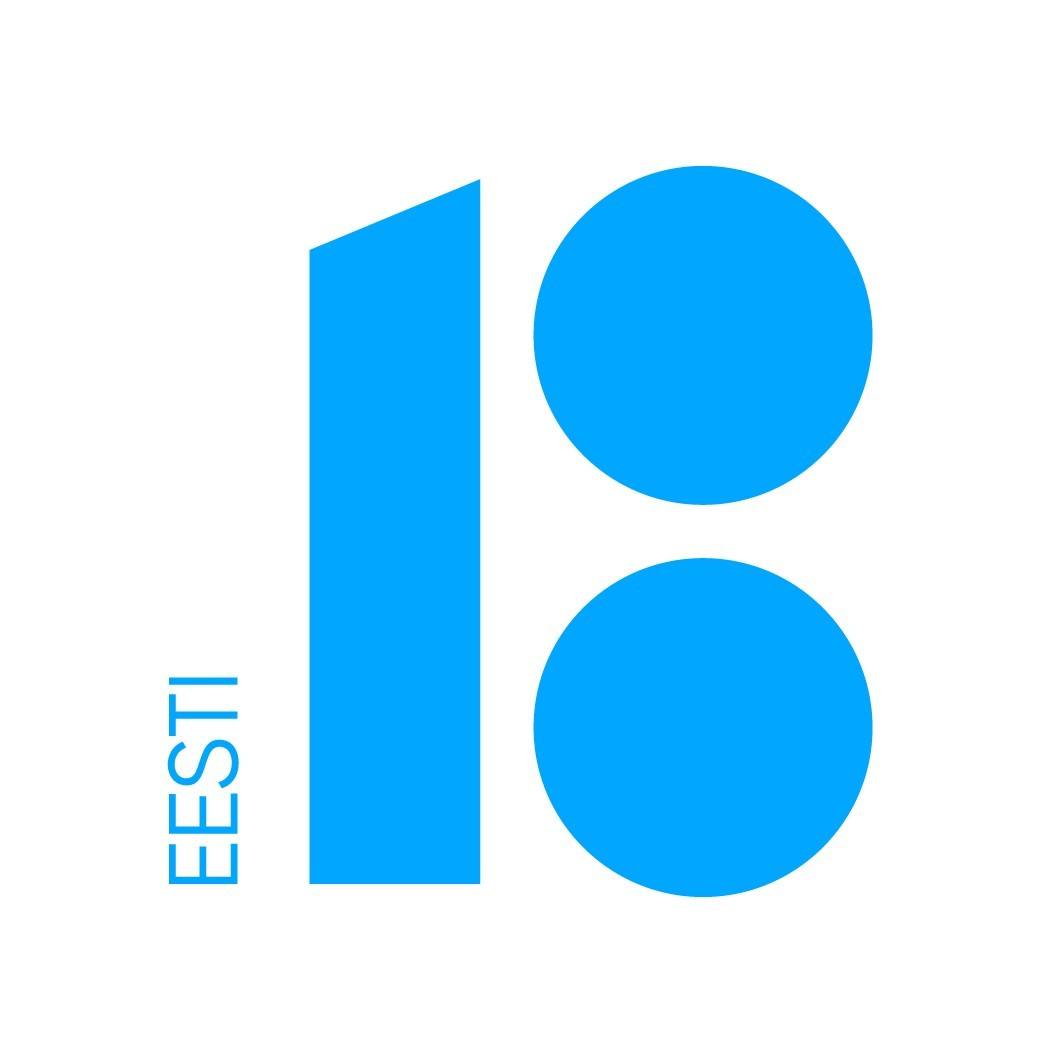 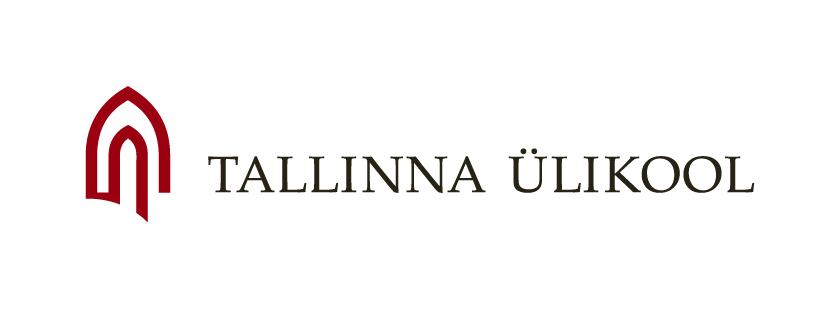 Jüri Ratas, peaminister
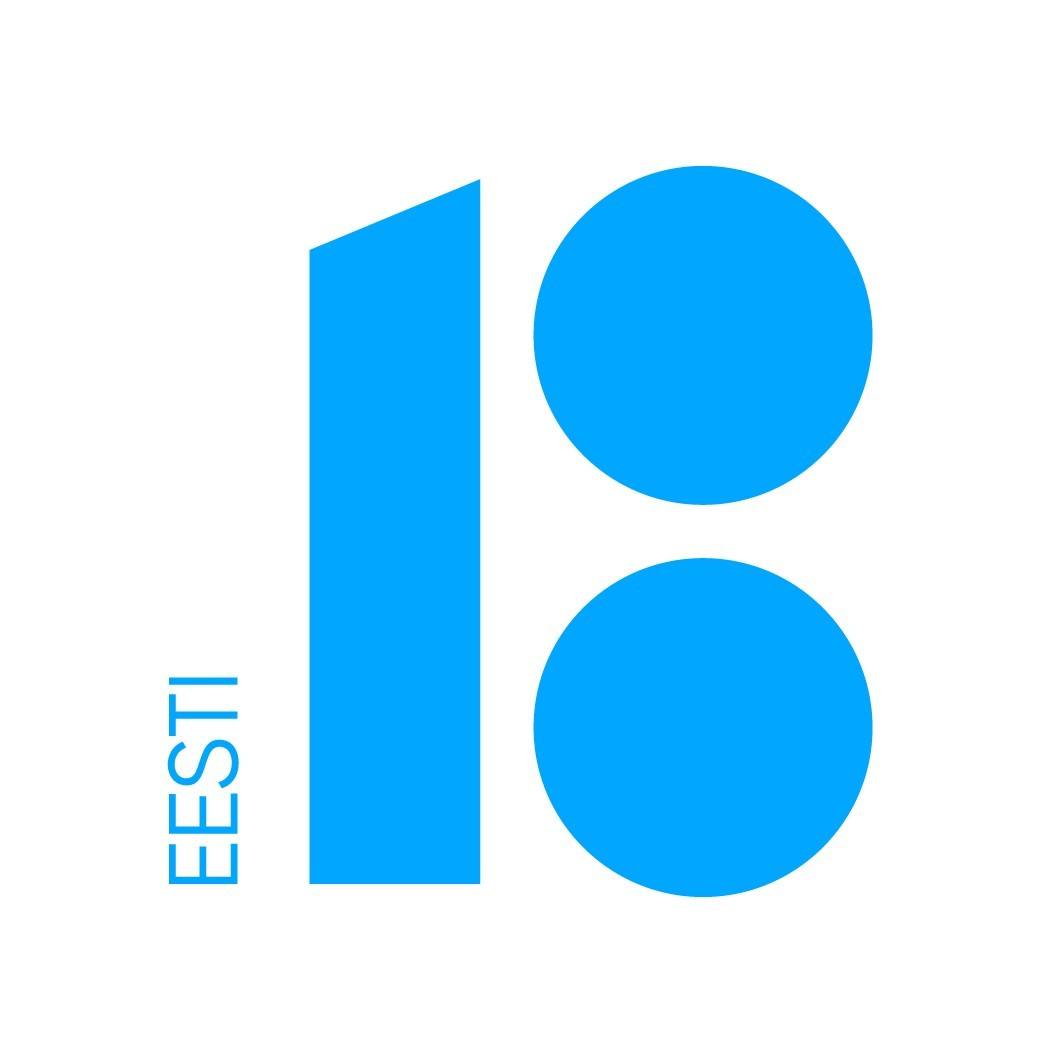 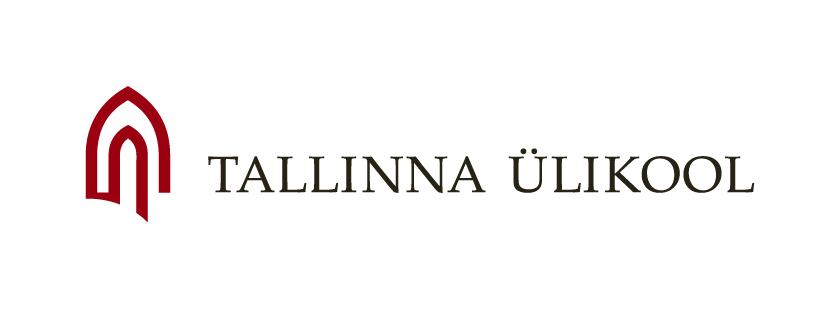 Ettekanne foorumil „Riik ja omavalitsus täna ning vaade tulevikku 10 teesi – mis edasi“
Peaminister Jüri Ratas
14.05.2018

5.03.2018
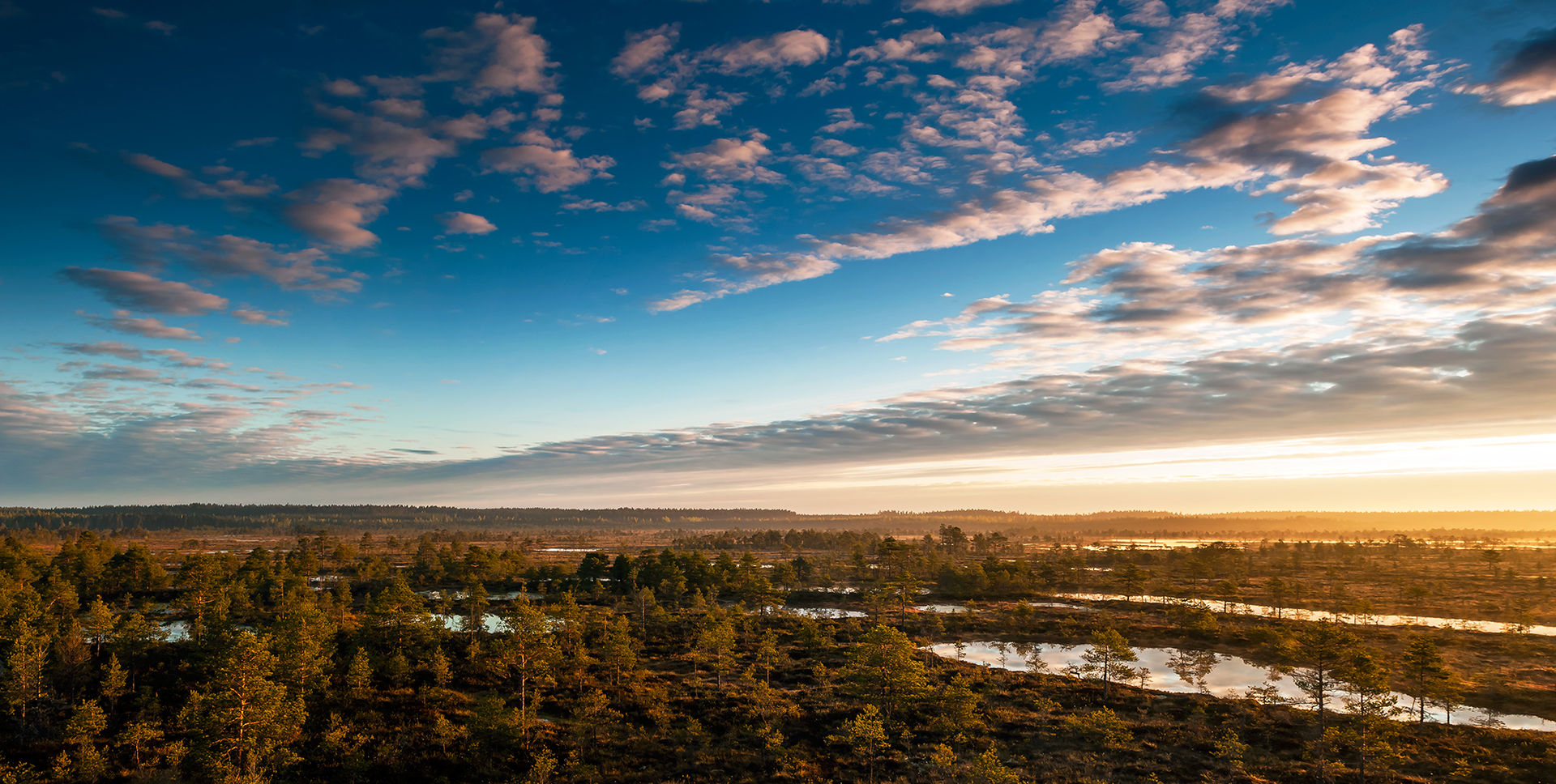 27
Teemad
Haldusreformi kolm sammast 
Riigipalgaliste töökohtade pealinnast väljaviimine
Piirkondliku ebavõrdsuse vähendamine
KOV ja keskvalitsus kui partnerid
Riigimajade projekt
Haldusreformi kolm sammast: haldusterritoriaalne reform, finantsautonoomia, otsustusõigus
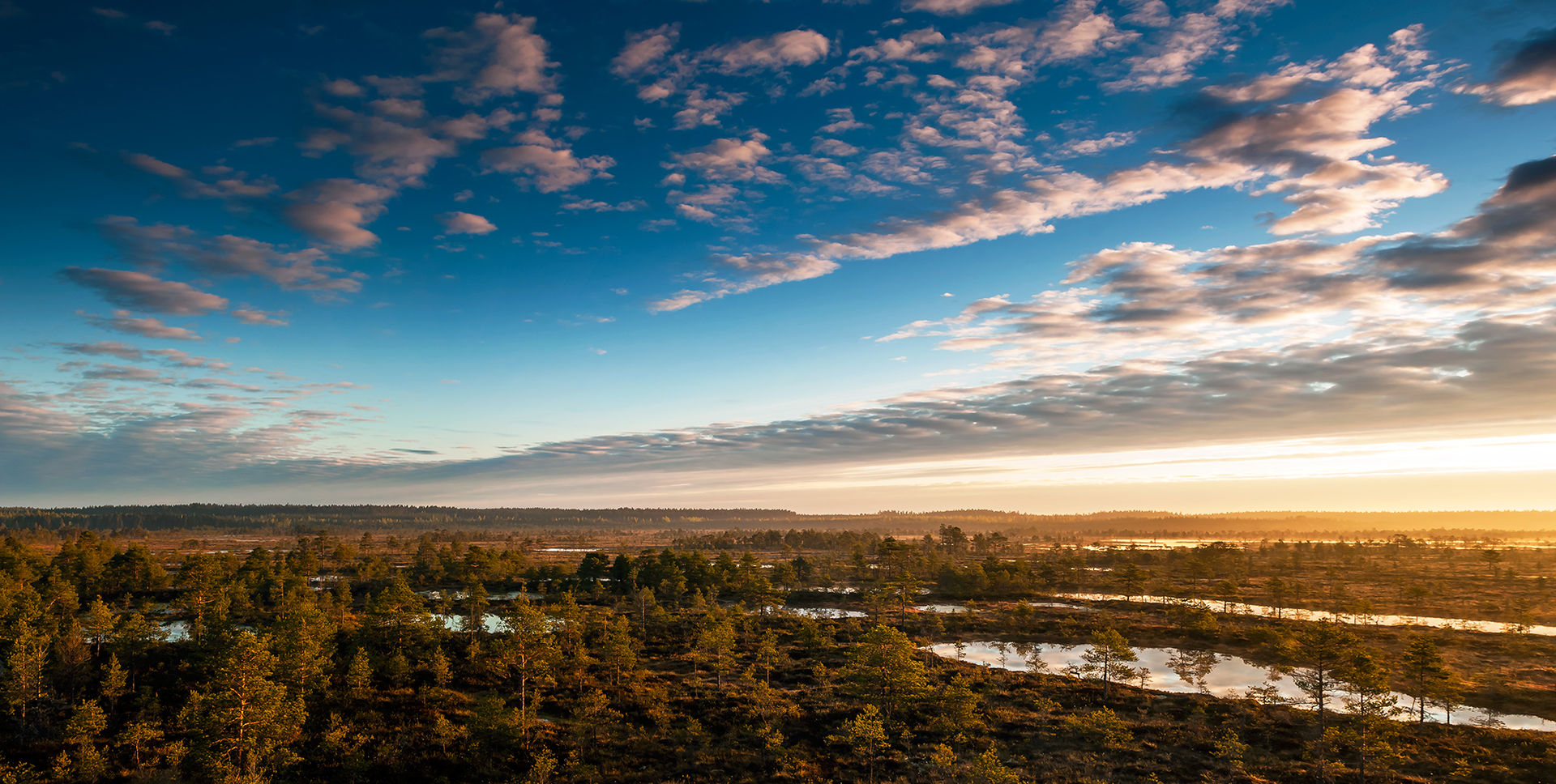 29
Haldusreformi eesmärgid:
Haldusterritoriaalse reformi etapid
I omaalgatuslik etapp
	kuni 1.01.2017 – omaalgatuslike ühinemiste ettevalmistamine (6-7 kuud)
	01.07.2016 – jõustus haldusreformi seadus ning kriteeriumid
	01.10.2016 – kriteeriumitele mittevastavate omavalitsuste tähtaeg 	läbirääkimiste alustamiseks
	01.01.2017 – tähtaeg volikogude ühinemise otsuste taotluse esitamiseks 	maavanemale
	01.02.2017 – Vabariigi Valitsuse määrus omaalgatuslike ühinejate 	kinnitamiseks (ühinemised jõustuvad kohalike omavalitsuste valmistega 	15.10.2017)
II Vabariigi Valitsuse algatatud ühinemiste etapp
	01.01.-15.07.2017 – Vabariigi Valitsuse poolt ühinemiste ettevalmistamine ja 	algatamine
	15.02.2017 – Vabariigi Valitsus teeb omavalitsustele ettepaneku ühinemiseks
	15.05.2017 – omavalitsuste tähtaeg arvamuse esitamiseks Vabariigi Valitsuse 	ettepanekule
III ühinemised jõustusid kohalike omavalitsuste valimistega 15.10.2017
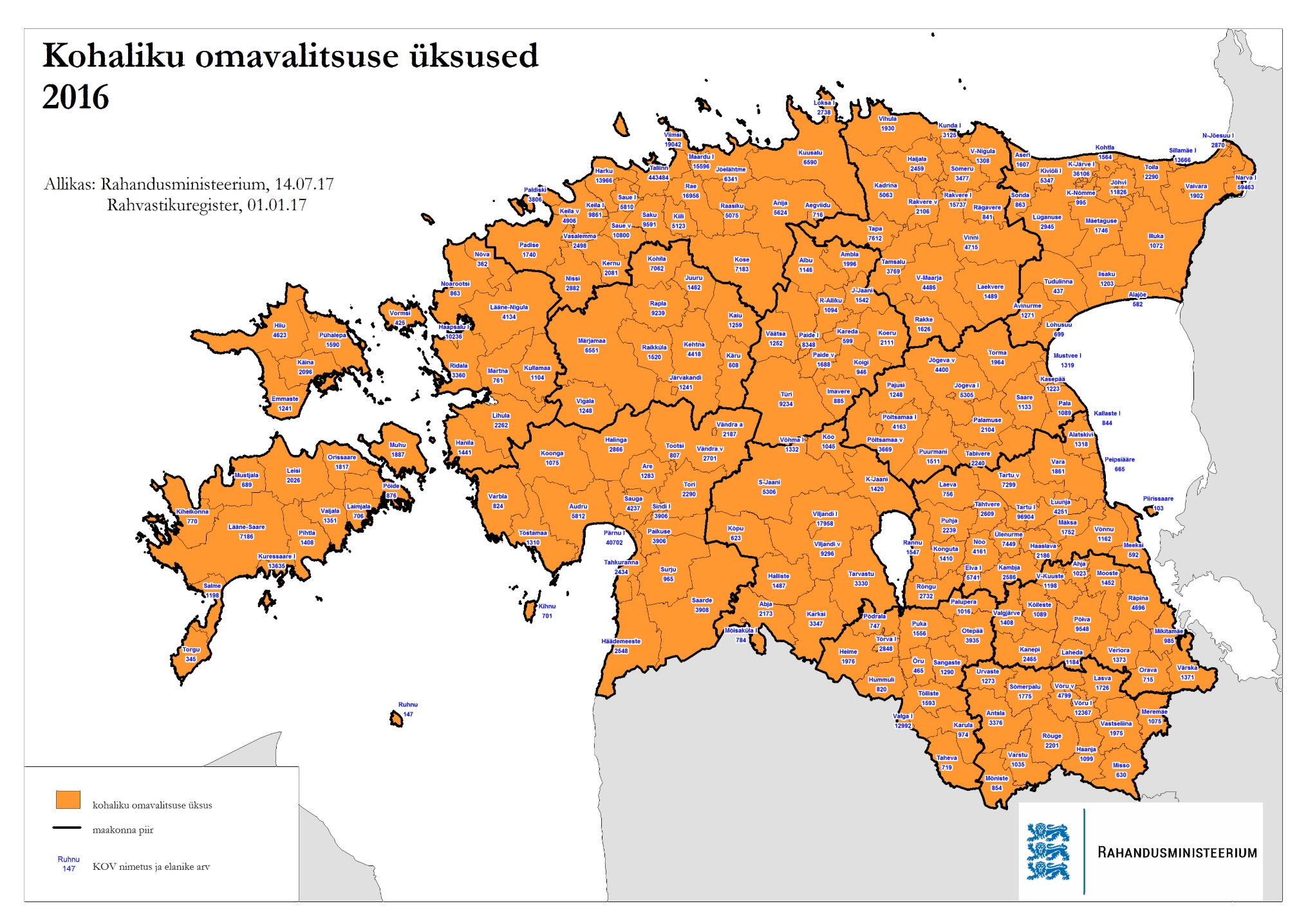 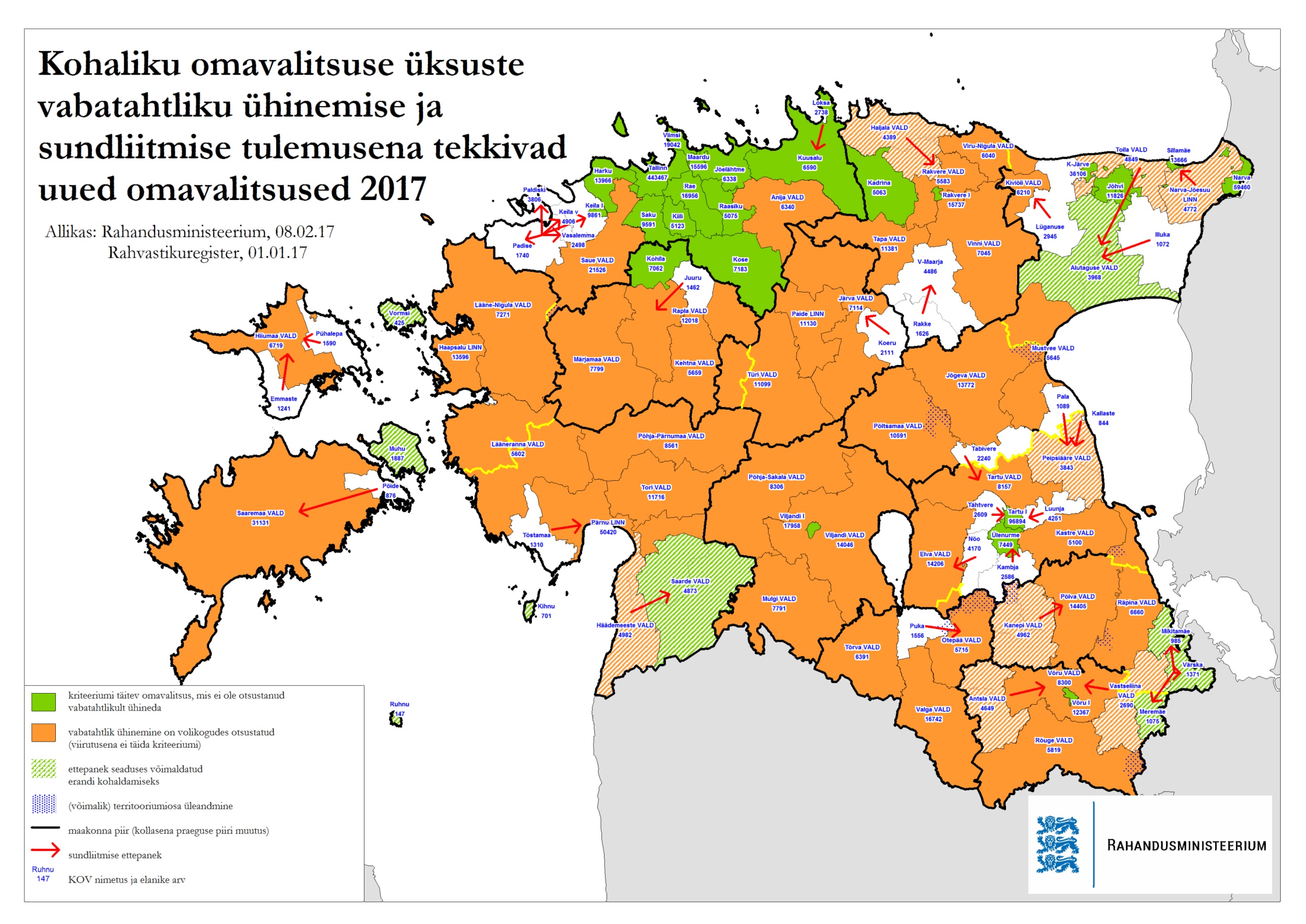 [Speaker Notes: Rahandusministeeriumi kaart, millised olid VV ettepanekud sundliitmiste osas, millised ühinesid vabatahtlikult ja millised täitsid kriteeriume.]
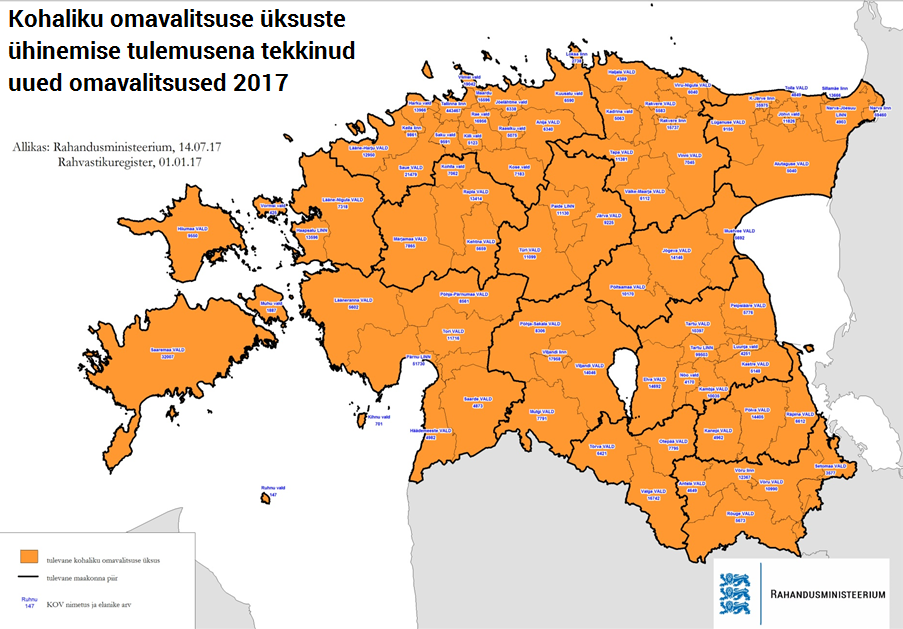 Kohalike omavalitsuste arvu muutus1995-2017
Haldusterritoriaalse reformi tulemid: muutused rahvastikus ja pindalas
Tulubaas suureneb 2018–2021 täiendavalt 185 mln euro võrra+ 4,3 mln eurot igal aastal ujumise algõpetuseks ja tugiteenusteks:
37
III KOVide otsustusõiguse suurendamine
Valitsuse eesmärk on suurendada linnade ja valdade otsustusõigust ning vastutust kohaliku elu korraldamisel, et terviklikumalt planeerida piirkonna arengut ja pakkuda elanikele paremaid teenuseid.
Maavalitsuste ülesanded koos rahastusega omavalitsustele:
Rahvastikutoimingud
Ühistranspordi korraldamine
Maakonna arendustegevus
Terviseedendus ja maakonna turvalisus 
Kultuurivaldkond
Saarevahi töö
Asendushoolduse korraldamine
Keskvalitsus analüüsib 2018. aasta jooksul veel täiendavate ülesannete KOV-idele üleandmise võimalusi
puuetega inimeste perioodilised toetused
kutseharidus
gümnaasiumiharidus 
erakoolide toetamine
riigile kuuluvad kõrvalmaanteed
treenerite toetussüsteem
Riigitöökohtade väljaviimine ja piirkondliku ebavõrdsuse vähendamine
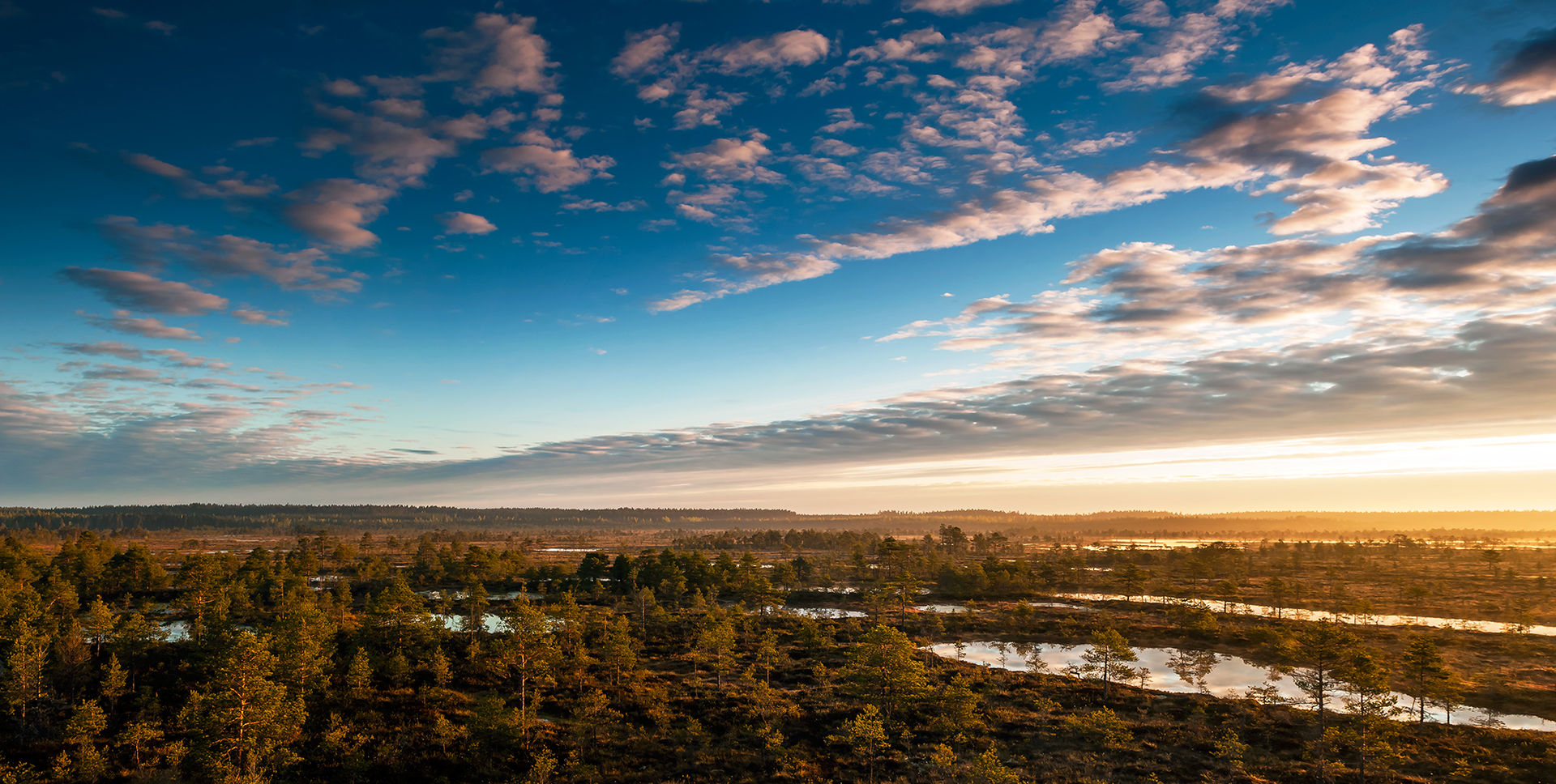 40
Mis on probleemid?
Riigipalgalised konkurentsivõimelise töötasuga töökohad peavad olema kättesaadavad väljaspool pealinna.
Majanduslikud ja regionaalsed erisused pealinna ning ülejäänud Eesti keskuste vahel peaksid olema enam tasakaalus.
[Speaker Notes: Peamiseks probleemiks on ääremaastumine, mis tähendab inimeste, ettevõtete ning teenuste liikumist suurematesse keskustesse ning pealinna (lisaks välismaale liikumine ning rahvastiku üldine vähenemine). Viimase kümnekonna aastaga on toimunud rahvaarvu vähenemine enamus maakondades ning prognoosida võib sarnase trendi jätkumist. Riigiasutused on sunnitud olnud samuti oma regionaalset esindatust vähendama, kuna kliendikontaktide arv piirkondades on vähenenud. 
 
Riigireformi raames on viidud ellu maavalitsuste reform ja haldusreform, mille tõttu väheneb paratamatult riigipalgaliste töökohtade arv maakondades veelgi (kokku hinnanguliselt ca 700), mis omakorda võib süvendada ääremaastumist. Töökohtade pealinnast väljaviimine on oluline lahendus negatiivsete mõjude tasakaalustamiseks.]
Riigitöökohtade väljaviimine Tallinnast maakonnakeskustesse
Riigi huvi on, et kõikjal Eestis oleks kõrget kvalifikatsiooni nõudvaid ametikohti, sest töökohtade olemasolu on otseselt seotud maapiirkondade elujõulisusega
Näiteks:
EAS viib Pärnusse 30 töökohta
Eesti geoloogiateenistus viib Rakverre 50 töökohta
Statistikaamet viib Tallinnast Tartusse 25 ja Viljandisse 25 töökohta
SA erametsakeskus kolib Raplasse 25 töökohta
43
Piirkondliku ebavõrdsuse vähendamine
Ida-Virumaa programm, Kagu-Eesti programm
Toetusmeetmed KOV-idele
Ühiskondliku sidususe suurendamine
Noored maale, perede toetamine
Ühistranspordi hõlbustamine
Interneti leviala
Töökohad ja ettevõtluse toetamine
Riigimajad
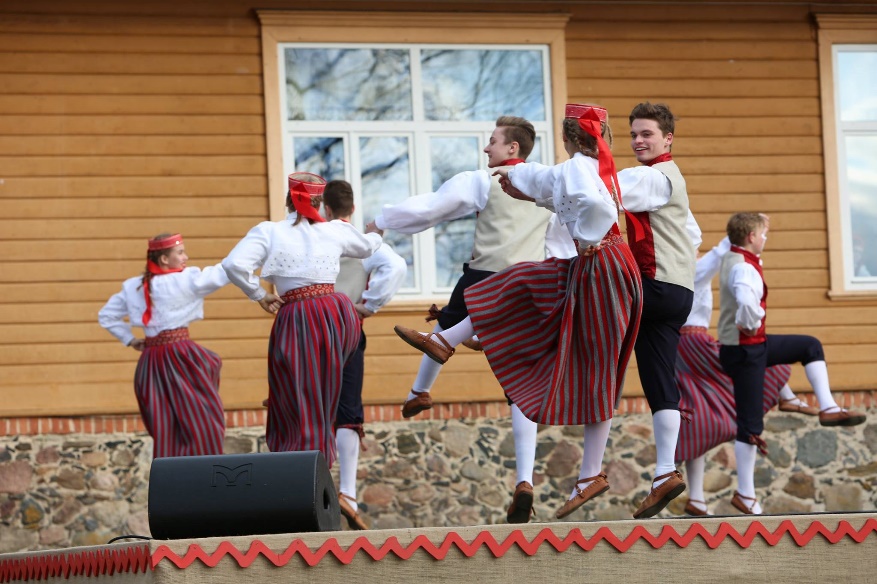 44
[Speaker Notes: Olemasolevad siseriiklikud regionaalprogrammid (teadmiseks, kui küsitakse):
Hajaasustuse programm
Setomaa arengu programm
Väikesaarte programm
Väikesaarte programmi rakendamise sihtfinantseerimine (Pärnu maavalitsuse ja programminõukogu tegevus)
Peipsiveere programm
Kergliiklusteede toetusskeem 
Elektirühenduste pilootprogramm
Lipuväljakute programm
Uuringud
MAKide sihtfinantseerimine
Regionaalsete investeeringutoetuste programm
Venemaa Föderatsiooni viisa taotluse menetlemise tasu kompenseerimine
Kohaliku omaalgatuse programm]
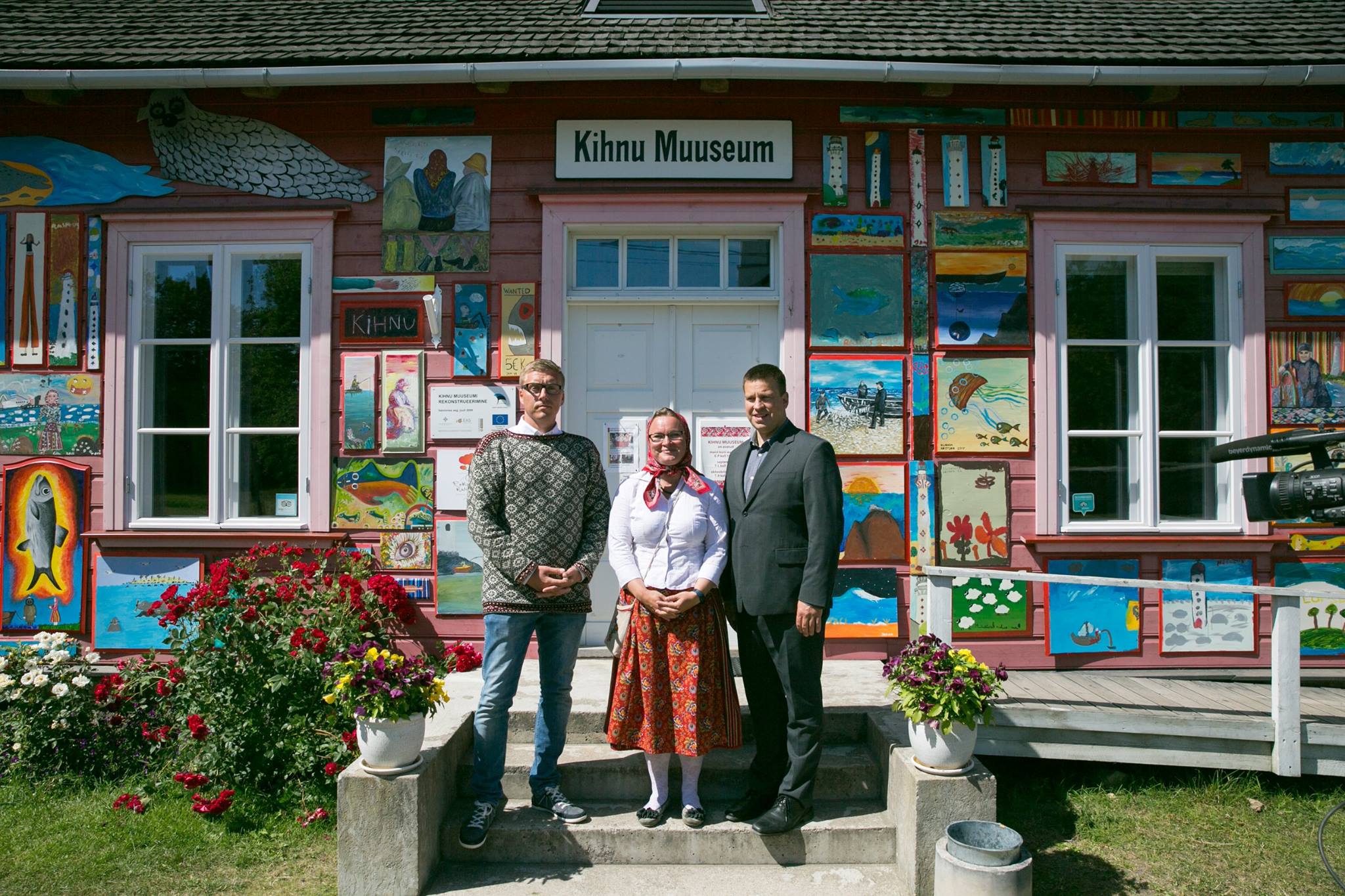 Kohalik omavalitsus ja keskvalitsus – võrdväärsed partnerid
45
[Speaker Notes: Kohalik omavalitsus pole mitte riigi käepikendus, vaid keskvalitsusele võrdväärne partner.
Selleks peavad olema kohalikud omavalitsused finantsiliselt kindlustatud, otsustes iseseisvad ning omama piisaval määral õigusi ja pädevusi.
RES-i otsused suurendavad lähiaastatel KOV-ide tulubaasi ja uute ülesannete üleandmine suurendab KOV-ide otsustusõigust. 
Suured ootused Eesti Linnade ja Valdade Liidule kui valitsuse partnerile kohalike omavalitsuste tugevdamisel. Loodan, et Liit võtab senisest veelgi tugevamad rollid KOV-de ülestel teemadel: 1) KOV IT arendus, 2) osalemine KOV tööjõu arendamises ja koolitamises, 3) KOV sektori töötajate esindamine jt tavapärased Põhjamaade KOV liitude rollid.]
Kohalike omavalitsuste ja keskvalitsuse vahel tegutseb arutelusüsteem alates 1994. aastast.Igal aastal töötavad omavalitsusliitude esindajatest ja ministeeriumite esindajatest töörühmad läbi olulisemad küsimused, mis tuleb ühiselt lahendada. Nimetame seda eelarveläbirääkimisteks, kuid tegelikult on see märksa laiema fookusega.
46
Eelarveläbirääkimistel juhib valitsuse delegatsiooni riigihalduse minister ning omavalitsuste poolset delegatsiooni omavalitsusliidu juht. Valitsuskomisjoni ja Omavalitsusliitude Koostöökogu läbirääkimiste lõpp-protokoll esitatakse koos riigieelarve eelnõuga Riigikogule.
47
Kunagi oli heaks kombeks, et läbirääkimiste delegatsioonide juhid andsid läbirääkimiste lõpp-protokolli ühiselt üle peaministrile, misjärel arutati edasisi plaane. Võiksime selle olulise traditsiooni taastada ja korraldada septembris 2018 taas vajaliku ning märgilise arutelu.
48
Riigimajade projekt
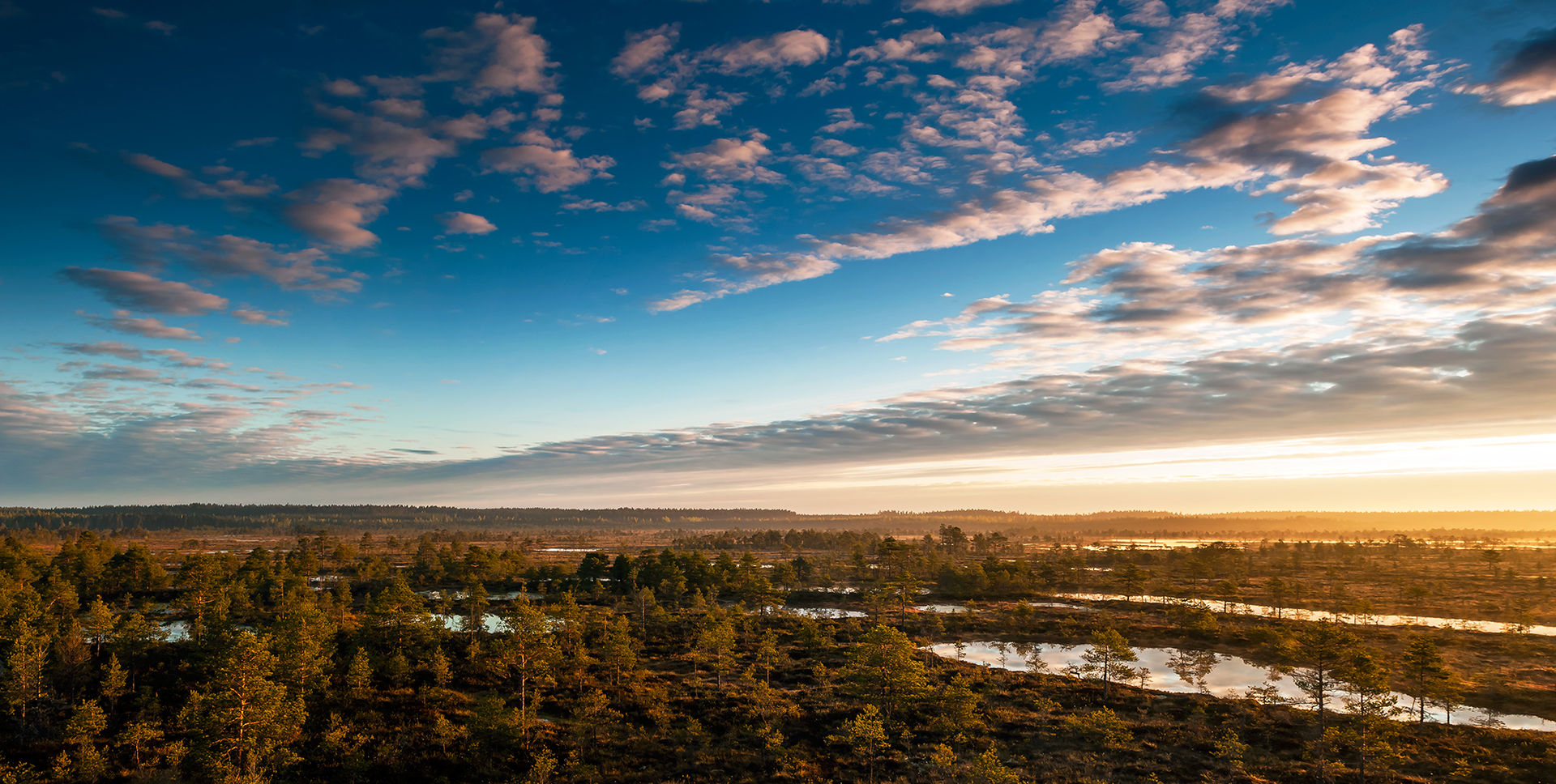 49
Riigimajade loomiseeesmärgid
Riigimajades osutatakse avalikke teenuseid ning neis paiknevad koos mitmed riigiasutused või riiklikud organisatsioonid. Parema teenuse pakkumiseks ning kulude kokkuhoiu saavutamiseks viiakse olulisi teenuseid osutavad asutused maakonnakeskustes ühte või võimalikult vähestesse füüsilistesse asukohtadesse
Asutuste vahelise sünergia ja koostöö suurendamine
Kinnisvara parem kasutus (võimalik vähemalt  25% ulatuses, büroopinnad)
Töö- ja teeninduskeskkonna parandamine
Kaugtöökeskkondade loomine ja arendamine
Kaugtöökeskkonnad
Kaugtöökeskkondade ja ühiste vestlus- ja nõupidamisruumide kasutamine
Igas maakonnakeskuses, keskselt hallatavad, sh keskne kulude katmine
Üldjuhul on mõeldud ajutiseks kasutamiseks, kuid vajaduse ilmnemisel on võimalik kaugtöökohti kasutada ka püsivalt
Esialgu loomisel kuni 15 töökohaga tegevuspõhine kontor 
Võimalus kasutada nõupidamis- ja puhkeruume (videokonverentsi võimalusega)
Eerik-Juhan Truuväli, Sulev Lääne, Sulev Mäeltsemees, Leif Kalev, Georg Sootla, Anneli Kommer, Vallo Olle, Kersten Kattai, Garri Raagmaa, Rivo Noorkõiv, Mikk Lõhmus, Regina Maslova  ühisettekanne
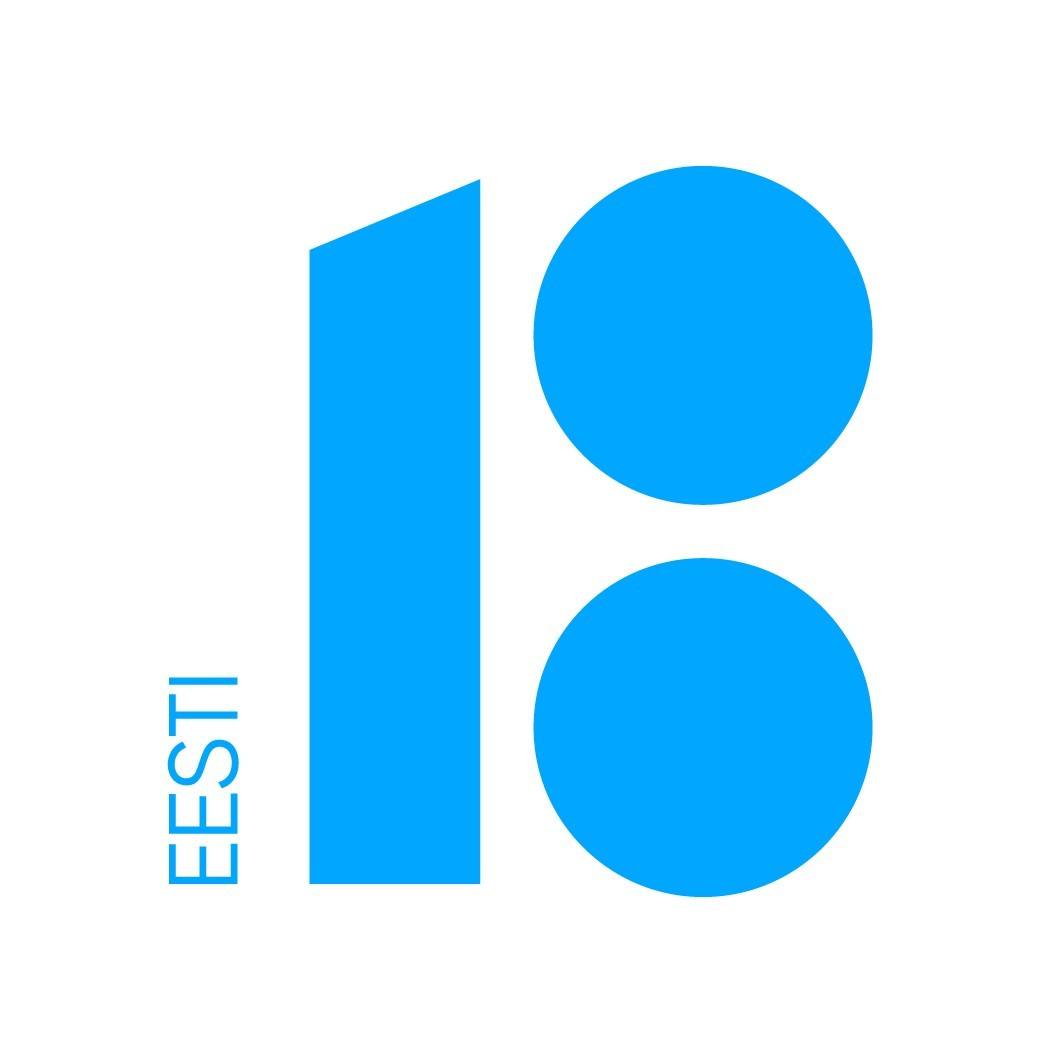 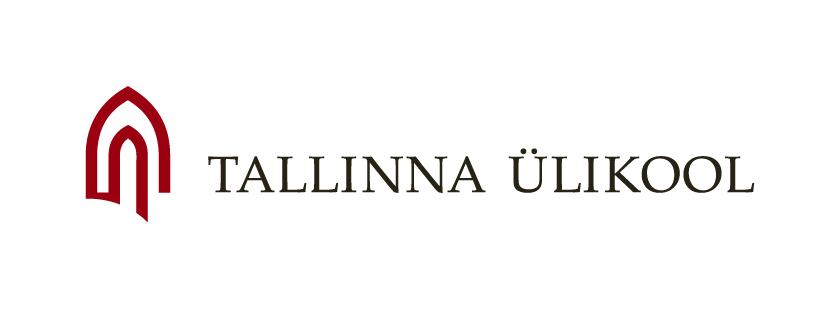 Eesti omavalitsus täna ja tulevik - 10 teesi ja  mis edasi?

TALLINNA ÜLIKOOL
14.05.2018
Sulev Lääne, Eerik-Juhan Truuväli, Sulev Mäeltsemees, Leif Kalev, Georg Sootla, Anneli Kommer, Vallo Olle, Kersten Kattai, Garri Raagmaa, Rivo Noorkõiv, Mikk Lõhmus, Regina Maslova
ühisettekanne
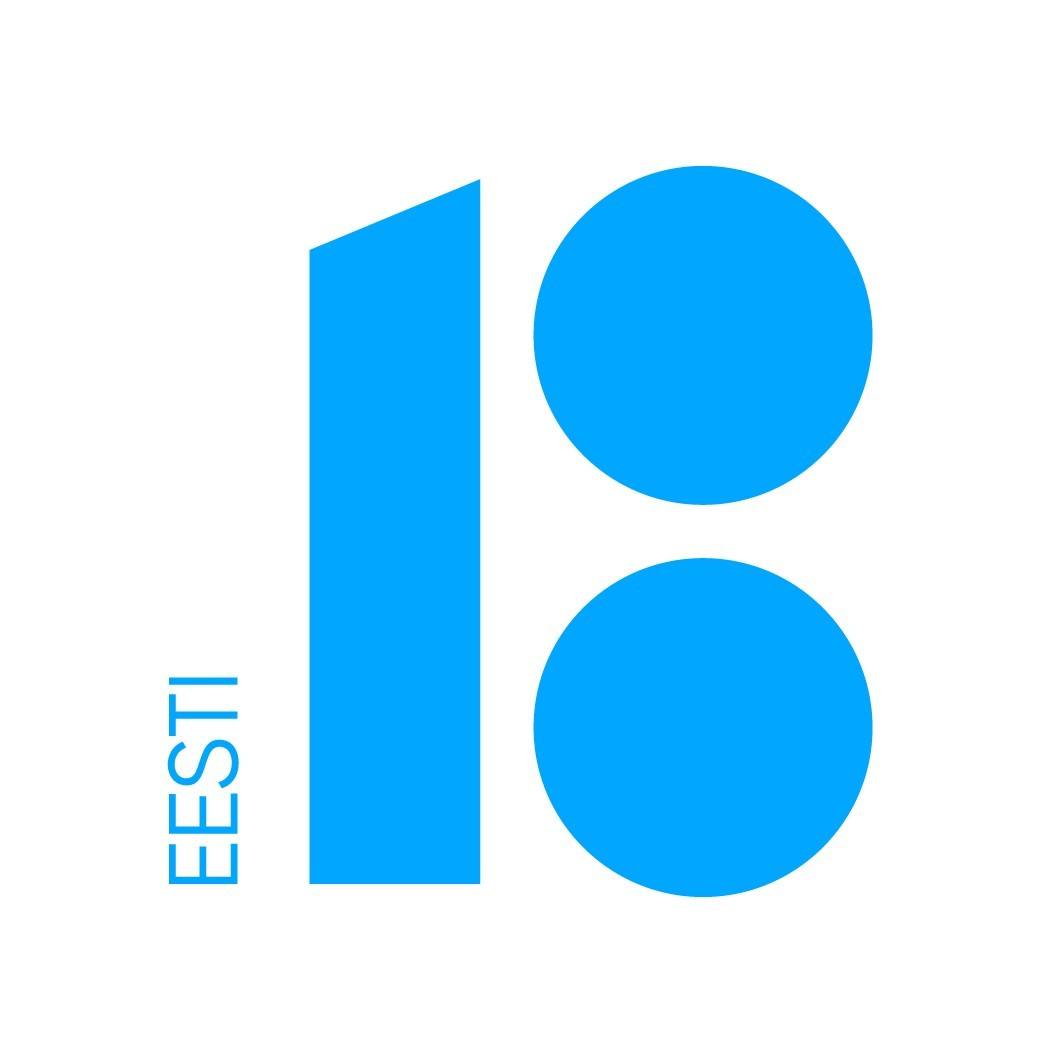 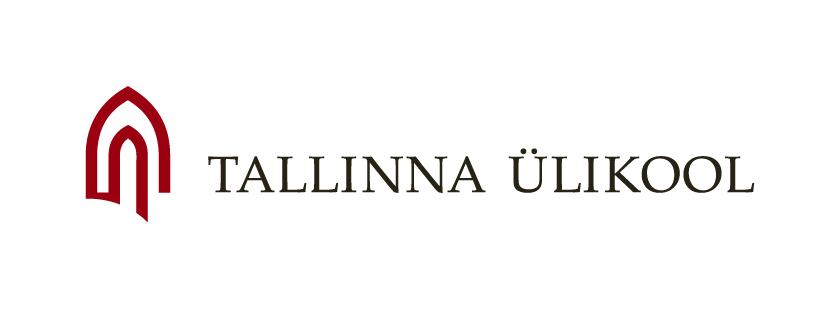 EESTI OMAVALITSUSED ON ANDNUD ERAKORDSE PANUSE OMARIIKLUSE ETTEVALMISTAMISEKS & TAASTAMISEKS
1. juulil 1917 alustasid kubermangu ja maakonna nõukogud tegevust. Järgmisel päeval tuli Toompea lossi Valges saalis kokku Eesti Maapäev, ametliku nimetusega Eestimaa kubermangu maanõukogu. Kubermangu komissar Jaan Poska ütles oma avakõnes: „Tänase päevaga algab meie kodumaa elus ja ajaloos uus ja tähtis ajajärk. Uks, mis aastasadade kestes meie eest seitsme pitseriga kinni seisis, on täna lahti läinud ja rahvaesitus astus tema sisse, et maa valitsemist oma kätte võtta. ... Meie kodumaa uus ajalugu algab tänasest päevast peale. Mina usun kindlasti, et meie järeltulijad, kes selle ajaloo esimesi lehekülgi loevad, ‒ ja need leheküljed saavad teie tegevusest jutustama, saavad ütlema: tõesti, Eestimaa saatis oma esimesesse Maanõukogusse oma kõige paremad pojad.”
EESTI RIIKLUS ON LOODUD & TAASTATUD OMAVALITSUSE VUNDAMENDILE
Manifest kõigile Eestimaa rahwastele – 24.02.1918 - Eesti riigi sünnitunnistus;Manifestis … Eesti maa ja rahwa saatuse määramiseks järgmisi otsustawaid samme astuda:Eestimaa tema ajaloolistes ja etnografilistes piirides kuulutatakse tänasest peale iseseiswaks demokratliseks wabariigiks;Iseseiswa Eesti wabariigi piiridesse kuuluvad: Harjumaa, Läänemaa, Järwamaa, Wirumaa ühes Narwa linna ja tema ümbruskonnaga, Tartumaa, Wõrumaa, Wiljandimaa ja Pärnumaa ühes Lääne mere saartega - Saare-, Hiiu- ja Muhumaaga ja teistega, kus Eesti rahwas suures enamuses põliselt asumas…;5. Linna-, maakonna- ja wallaomavalitsuse asutused kutsutakse wiibimata oma wägiwaldselt katkestatud tööd jatkama.
1. aprillist 1939 viidi läbi vallareform. Selle tulemusel jäi 365 vallast alles 248, millele lisandus 33 linna.Piirireformiga kaasnesid kohaliku omavalitsuse sisuline ümberkorraldamine, sh asjakohaste uute seaduste vastuvõtmine1937. aastal hakkas kehtima uus vallaseadus,1938. aastal uus linnaseadus ja maakonnaseadus;
MÄRGILISI ARENGUID EESTI OMAVALITSUSTE JA LIITUDE TEGEVUSES
OMAVALITSUSED & RIIKLUSE VUNDAMENDI TAASTAMINE (1)
Ülemnõukogu 8. augusti 1989. a otsus "Haldusreformi läbiviimisest Eesti NSVs“, mis oli esimene uue avaliku halduse loomise õigusakt10. november 1989. a võeti vastu kohaliku omavalitsuse aluste seadus, mis oli esimene demokraatliku omavalitsussüsteemi loomise dokument Eestis ja Kesk- ja Ida-Euroopas10. detsember 1989. a toimusid Eestis esimesed demokraatlikud valimised enam kui poolsajandi jooksul
OMAVALITSUSED & RIIKLUSE VUNDAMENDI TAASTAMINE (2)
1. jaanuarist 1990 hakkasid senised vabariiklikud linnad ja maakonnad toimima iseseisvate omavalitsüksustena; 1. tasandil algas KOV staatusele üleminek. Ülemnõukogu Presiidiumi juurde moodustatud haldusreformi ekspertkomisjoni ees ning Ülemnõukogu Presiidium omistas seejärel üksusele omavalitsusliku staatuse. Esimestena said 1. oktoobril 1990 omavalitsusliku staatuse Muhu vald ja Kuressaare linn.
EESTI OMAVALITSUSSÜSTEEM1989-1993 KESKTASAND JA KOV I & II TASAND
EESTI OMAVALITSUSSÜSTEEM 1993/2002 ...
1994.AASTAL OMAVALITSUSTE ÜLERIIGILINE NÕUPÄEV & JÄTKUB OMAVALITSUSTE KOOSTÖÖ ARENG
2002  võeti vastu nn omavalitsusliitude seadus;2004      alustas tegevust koostöövõrgustik MTÜ Polis koordineerimisel;
2010   Riigikogus olulise tähtsusega riiklike küsimus: riigi ja kohalike omavalitsuste partnerlusest;
2012 Eestimaa Linnade ja Valdade Üldkogu;
27.02.2018 Koostöö idee on realiseerunud uues vormis: toimus Eesti Linnade ja Valdade Liidu loomine
HALDUSREFORMIST JA SELLEGA SEONDUVATEST VÕIMALIKEST JÄTKUTEGEVUSTEST
Põhiseaduse  ja KOKS-i järgselt on jätkunud lainetena haldusreformi katsed. Olulisematena võib tuua reformikavad, mille esitasid ministrid: Peep Aru, Tarmo Loodus, Jaan Õunapuu, Vallo Reimaa, Siim-Valmar Kiisler.
2016. aastal Arto Aasa koordineerimisel alustatud haldusreformi tegevusi jätkasid ministrid  Mihhail Korb ja Jaak Aab, nüüd minister Janek Mäggi 
Tänaseks on toimunud Eestis haldusreformi üks osa – haldus-territoriaalne reform - omavalitsussüsteemile uue õigusliku, sotsiaalmajandusliku ja korraldusliku sisu andmine on suures osas alles ees.
10 TEESI: EESTI KOHALIKU OMAVALITSUSE  JA REGIONAALTASANDI VÕIMALIKUD  ARENGUSUUNAD  (1)
Varasema analüüsi baasil on täpsustud 10 TEESI, mis võiksid olla üheks võimalikuks edasise analüüsi ja arutelude aluseks. Esmakordselt rääkisime nendest 19.02.2018 toimunud foorumil Riigikogus.
Täna räägime neist lähemalt ning nüüd on teesid esmakordselt ka kirjalikul kujul kõigile kättesaadavad.
Eesmärgiks on jätkata arutelu ning selle võimaliku tulemusena luua meie seniste ning teiste demokraatlike riikide kogemuste baasil valdkonna pikema perioodi strateegiline visioonidokument, mis analüüsiks põhiprobleeme ja kajastaks vastavaid arenguid, kuid annaks ka tõusetunud küsimustele võimalikke lahendusettepanekuid.
10 TEESI: EESTI KOHALIKU OMAVALITSUSE  JA REGIONAALTASANDI VÕIMALIKUD ARENGUSUUNAD  (1)
1.Riigi ja kohaliku omavalitsuse ülesannete jaotuse areng suunaga omavalitsuslike ülesannete tunduvale suurendamisele ning sellele vastava õigusliku, poliitilise, korraldusliku ja finantsilise süsteemi väljaarendamisele; analüüsida võimalusi valdkonnas teiste riikide kogemuste arvestamiseks, sealjuures eksperimentide ning pilootprojektide kaudu; 
Eeskujuks võiks siin olla nn Põhjamaade mudel.
2. Kohaliku omavalitsuse finantsautonoomia oluline suurendamine, sealhulgas läbi kohalike maksude süsteemi sisulise loomise;
Aluseks hartas, sh selle artiklis 9 sätestatu. Kogu kohalike maksude süsteem vajaks ümberkorraldamist.
EESTI KOHALIKU OMAVALITSUSE  JA REGIONAALTASANDI VÕIMALIKUD ARENGUSUUNAD  (2)
3.Kohaliku omavalitsuste üksuste omavaheliste ja riigi institutsioonidega suhete teisenemine konkurentsipõhistest koostööpõhisteks ning vastavate tingimuste loomine; nii internse kui ka eksternse kontrolli ja järelevalve mehhanismi kaasajastamine; 
Luua vajalik õiguslik baas; ümber korraldada omavalitsuste internse kontrolli mehhanismid, mis võimaldaks eksterne kontrolli tunduvat vähendamist ja sellest tulenevalt enesekorralduse ja vastutuse olulist suurenemist.
4.Riigi regionaalselt tasakaalustatud arengu tagamine ja ääremaastumise pidurdamine; Eesti jätkusuutliku arengu tagamise üks olulisemaid küsimusi. Eeldab oluliste õiguslike, finantsiliste, institutsionaalsete jms muudatuste ettevalmistamist ja terviklikku realiseerimist.
10 TEESI: EESTI KOHALIKU OMAVALITSUSE  JA REGIONAALTASANDI VÕIMALIKUD ARENGUSUUNAD  (3)
5. Regionaalhalduse ja –juhtimise ümberkorraldamine, vähendades seejuures ametkondlikku killustatust, parandades regionaalset koordinatsiooni ja töötades välja vajalikud õiguslikud, poliitilised, korralduslikud ja finantsilised mehhanismid; harukondliku ja territoriaalse juhtimise tasakaalu tagamine; analüüsida EL valdkonnaga seonduvate vahendite kasutamise praktikat ning võimalusi kohaliku omavalitsuse ja regionaalvaldkonna arengu aspektist; analüüsida ja vajadusel määratleda Tallinna võimalikud erisused avaliku võimu teostamisel ning luua pealinna regiooni asjakohane õiguslik jms baas;
Harukondliku halduse prevaleerimisele on vajalik leida regionaalne tasakaal. Üheks võimaluseks oleks regionaalsete omavalitsusliitude sisuline ümberkorraldamine, andes neile näiteks vajadusel ka avalik-õigusliku staatuse.
Lisaks regionaalsele riigisisesele mõõtmele tuleks läbi töötada ka seosed EL-ga ning seda nii õiguslikust, korralduslikust kui ka finantsilisest aspektist. Olukord, kus regionaalse arengu lõhe Tallinna ja Harjumaa ning muu Eesti vahel jätkuvalt kasvab, vajab mõlema osapoole jaoks olulisi ümberkorraldusi, mis tagaks nende jätkusuutliku toimimise.
10 TEESI: EESTI KOHALIKU OMAVALITSUSE  JA REGIONAALTASANDI VÕIMALIKUD ARENGUSUUNAD  (4)
6. Ühtse, laia pädevusega ja efektiivselt toimiva üleriigilise omavalitsusliidu kujundamine ja valdkonnas partnerluse arendamine; omavalitsuste üleriigilise ja regionaalse koostöö mehhanismide loomine, sh ühiste probleemide lahendamiseks
Eeskujuks võiks olla nn Põhjamaade mudel, sh mõningate avalik-õiguslike ülesannete täitmine, näiteks tööandja ülesanded jm. Oluline oleks samuti liitude rolli suurenemine arengualastes küsimustes ning koos sellega nende aktiivsem lülitumine riigi ja ülikoolide koostöö võrgustikku. Näitena Soomes Kuntaliitto, Tampere Ülikool ja Rahandusministeerium jt.
7. Omavalitsustele sisulise rolli ja ka vastutuse määratlemine ettevõtluskeskkonna kujundamises koostöös riigi kesktasandiga, arvestades valdkondlikke poliitikaid. Näiteks haridus- ja  tööjõu poliitika on üks võtmevaldkondi elujõulise kohaliku omavalitsuse ja regionaalpoliitika tagamiseks. Koolikorraldus ja hariduse andmine on Eestis olnud omavalitsuse üks tuumikfunktsioone omavalitsusliku valitsemise tekkimisest alates;
Praeguse olukorra jätkumine ei soodusta omavalitsuste arengut, sh töökohtade loomise ja haridussüsteemi jms osas. Eelnev seondub aga KOV, kogu piirkonna arenguga, sh võimalusega mõjutada maksubaasi jne. Teema päevakorras ka Narvas III OVP.
10 TEESI: EESTI KOHALIKU OMAVALITSUSE  JA REGIONAALTASANDI VAJALIKUD ARENGUSUUNAD  (5)
8. Valdkonna jätkusuutliku arengu tagamine, milleks luua alaliselt toimiv institutsionaalne struktuur: Riigikogu arengukomisjon, Vabariigi Valitsuse alaline institutsioon ning kohaliku ja regionaalse arenduse kompetentse konsolideeriv mõttekoda, mis koondaks valdkonna teadlasi, poliitikuid ja praktikuid; koos ülikoolidega luua alus teaduspõhise riigijuhtimise ja kohaliku omavalitsuse ning regionaaltasandi arengu tagamiseks; valdkonna rahvusvahelise koostöö arendamine;

Põhimõtteliselt oli teema päevakorras 23.09.2010 Riigikogus olulise tähtsusega riiklike küsimuse riigi ja kohalike omavalitsuste partnerlusest arutelul. Teema on jätkuvalt päevakorral nii Riigikogu ja Vabariigi Valitsuse esindajatega. Täna näiteks arutame teemat veel ka eraldi kohtumisel peaministriga. Ülikoolide koostöö ja võrgustiku parterite ühistegevus  on üldiselt palju parem. Tänane foorum on üks selle hea näide.
Arusaadavalt aga on arenguruumi ning vajalik on nii uute sisuliste kui ka vormiliste võimaluste leidmine. Üheks võimaluseks oleks näiteks uue Riigikogus olulise tähtsusega riiklike küsimuse ettevalmistamine.
10 TEESI: EESTI KOHALIKU OMAVALITSUSE  JA REGIONAALTASANDI VAJALIKUD ARENGUSUUNAD  (6)
9.Institutsionaalse ja sisulise võimekuse loomine, et analüüsida toimuvat ja prognoosida milline näeb ümbritsev maailm ja omavalitsuste koht välja 25-30 aasta pärast, võttes seejuures arvesse info- ja kommunikatsioonitehnoloogiate, virtuaalmaailma ja e-teenuste arengut ning innovatsiooniga seonduvat. Kaasata protsessi erinevate ühiskonnagruppide, sh noorte esindajaid;

Eesti ajalooline kogemus ning uus olustik, sh hiljuti toimunud haldus-territoriaalne reform, on ühelt poolt loonud võimalused, teisalt aga väljakutsed nii riigi kui ka kohaliku omavalitsuse jätkusuutlikuks toimimiseks ja arenguks. Olukorda mõjutavad samuti mitmed olulised välised mõjurid, sh EL toimuv. 
Eesmärgiks on seega luua valdkonna pikema perioodi strateegiline visioonidokument, mis analüüsiks põhiprobleeme - kajastaks nii arenguid kui ka tõusetunud küsimuste võimalikke lahendusteid.
10 TEESI: EESTI KOHALIKU OMAVALITSUSE  JA REGIONAALTASANDI VAJALIKUD ARENGUSUUNAD  (7)
10. Demokraatia ja detsentraliseerimise põhimõtete tagamine ning subsidiaarsuse printsiibi rakendamine arvestades põhiseaduses ja Euroopa kohaliku omavalitsuse hartas sätestatut ning ajaloolist kogemust avatud valitsemise korraldamisel, arendades koostööd riigi, kohalike omavalitsuste ja nende liitude, ülikoolide ja kolmanda sektori esindajatega regionaal- ja omavalitsuspoliitika kujundamisel ja realiseerimisel. 
Väga oluline on Eesti riigi- ja haldusreformi ning omavalitsussüsteemi jätkuv areng - demokraatlik ühiskond saab toimida ja areneda ainult koostöö ja kaasatuse tingimustes, kus vastavad koostöövõrgustikud toimivad.

Eesti omavalitsustel on olemas tugevad põhiseaduslikud garantiid - oleme ratifitseerinud harta, mille rakendamisest möödub sellel aastal 60 ning Riigikogus ratifitseerimisest järgmisel aastal 25 aastat. Kuid need olulised õigusaktid ning õiguse üldised printsiibid ei realiseeru iseenesest. Eelnev vajab pidevat koostööd ja selle arendamist riigi, kohalike omavalitsuste ja nende liitude, ülikoolide ja kolmanda sektori esindajatega ning vaid nii saame kujundada ja realiseerida Eesti toimiva ja jätkusuutliku regionaal- ja omavalitsuspoliitika. 

Vt tekst – koal lepe jne …

+ esialgsed – 
Edasi – täiendavad ideed – kolmap – ks – siis üles ka veebi jne
Sügisel

Töögrupid, tealased + pol ja praktikud + üliõp jne
+ sisu ja vorm – aruteletu foorimid …

OPV jne …
MIS EDASI (1)?
Tänase teeside tutvustuse ja arutelu pinnalt võiks teeside sisu täpsustada;
Asjakohane oleks ka leida osapooltele sobivad edasise koostöö vormid;
Vajalik on samuti juba toimiva koostöövõrgustiku edasi arendamine ning seda nii selles osalevate isikute kui ka institutsioonide osas;
Mõistlik oleks läbi arutada edasiste võimalike tegevuste ajaline raamistik;
Arusaadavalt vajaks suurema töö ettevalmistamine ka osapooltelt laiemat panustamist, sh finantside osas jne
Võib küsida et kas olukord on nii halb, et vanaviisi enam edasi minna ei saa – vist veel mitte;
Samas on objektiivne sotsiaal majanduslik olukord ning tuleviku väljakutsed muutumas üha keerukamaks. Palju andsid mõtteainet ja ka energiat juurde mitmetes üliõpilaste rühmades, sh kolleegide Sulev Mäeltsemehe, Vallo Olle, Ott Kasuri, Joel Jesse, Ulf Johanssoni ja teistega  läbiviidud arutelud. Kõigi nende ühiseks nimetajaks võiks tuua tuntud lause – see mis meid siia tõi, ei vii  meid enam edasi.
MIS EDASI (2)?
Tundub et aeg on taas küps suuremateks ja süsteemsemateks muudatusteks Eesti riigis, sh omavalitsustes ning regionaaltasandil.

Tänane foorum ja selle teema on üks nendest märkidest.

Suur tänu kaasa mõtlemast ning erksat mõttevahuse jätku!
SUUR TÄNU & ÕNNE EESTI VABARIIK 100, ÕNNE JA EDU KÕIGILE HEADELE NAABRITELE
Täname kaaskorraldajaid, osalejaid ja esinejaid!
Palju õnne ka meie sõpradele, kes kas juba käivad teist aastasada – LOOMULIKULT ÕNNE JA EDU MEIE LÄTI SÕPRADELE!
Suur tänu!
Tanel Talve, Riigikogu riigireformi probleemkomisjoni esimees
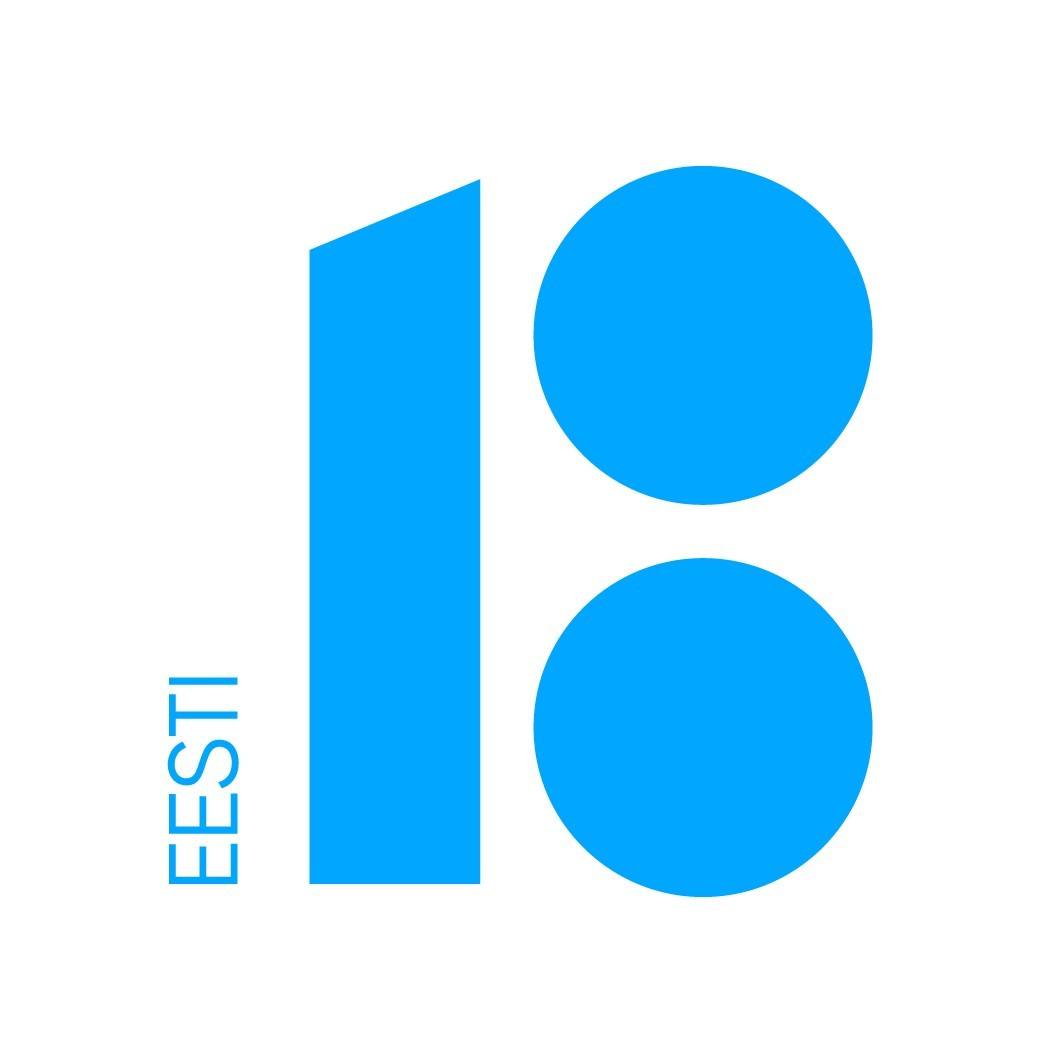 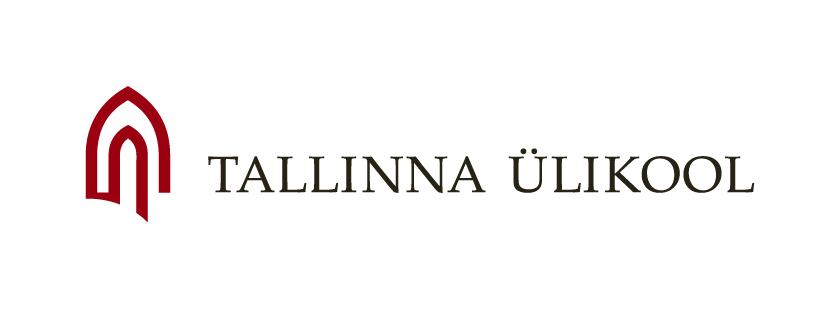 Pipi-Liis Siemann, Türi vallavanem, Eesti Linnade ja Valdade Liidu
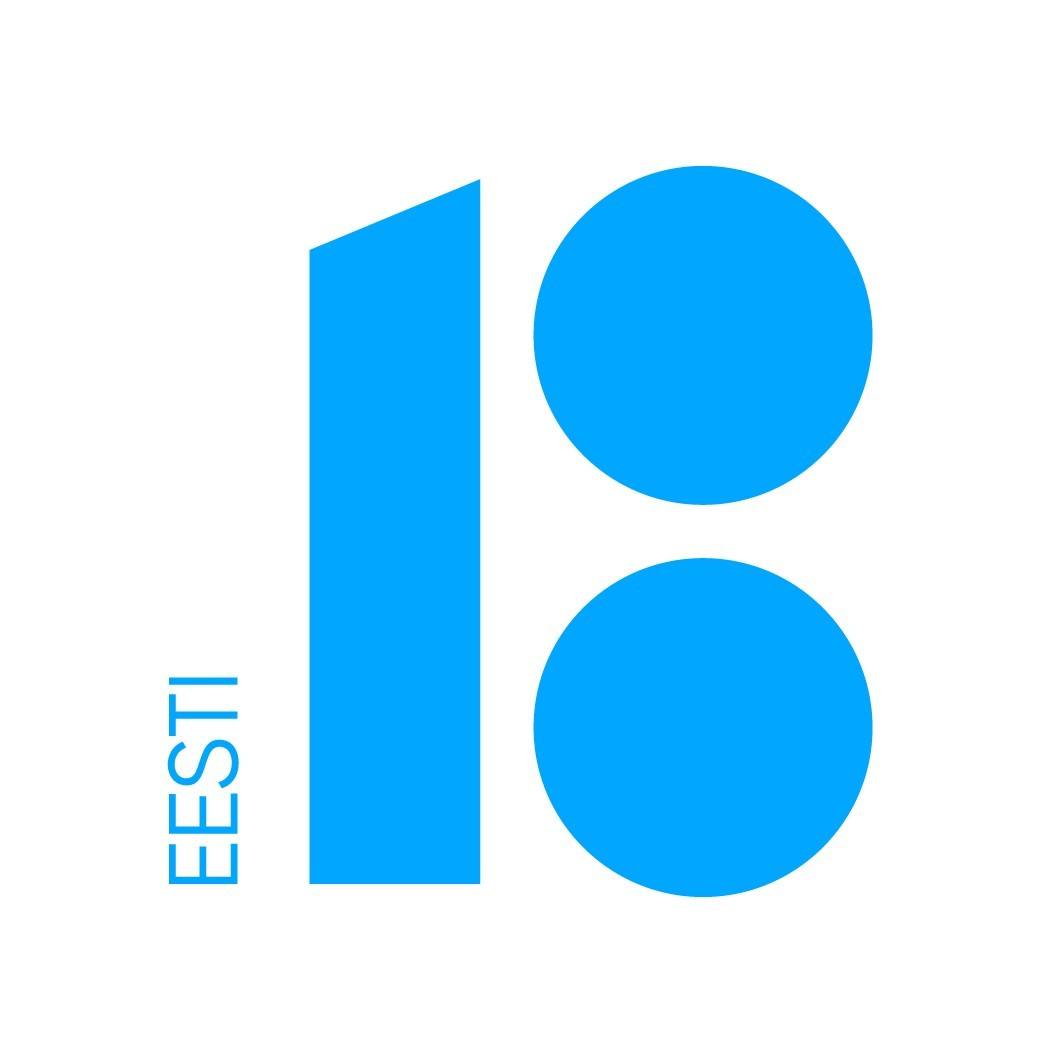 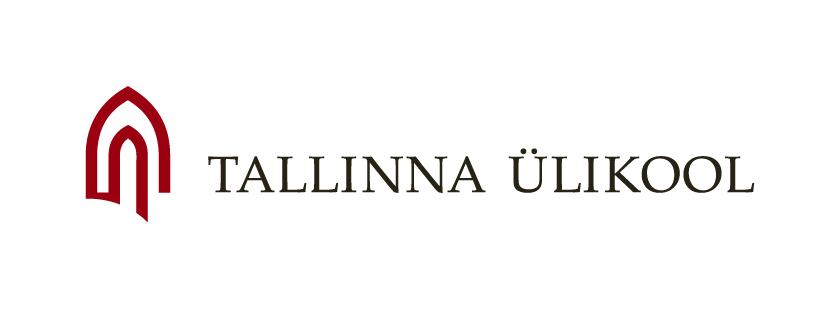 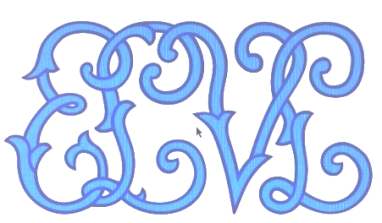 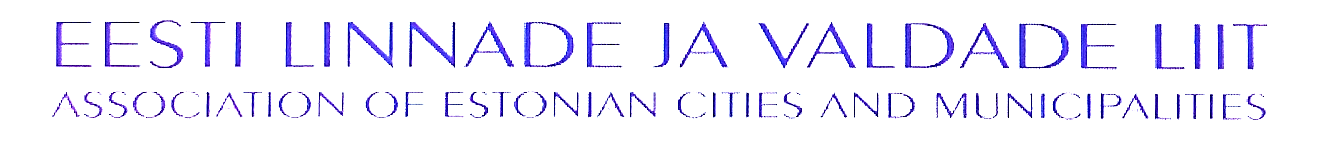 Uus omavalitsusliit kui valdade-linnade koostöö korraldaja ja huvide esindaja
Pipi-Liis SIemann
ELVL juhatuse aseesimees
14. mai 2018
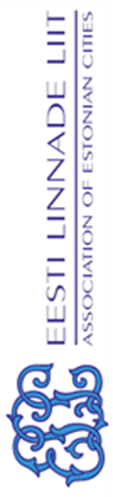 .Eestis tegutses selle aasta alguseni kaks üleriigilist kohaliku omavalitsuse üksuste liitu
.* Eesti Linnade Liit  ja 
* Eesti Maaomavalitsuste Liit.
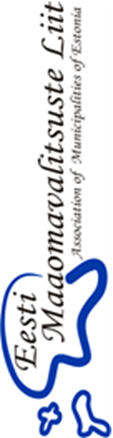 [Speaker Notes: Esikülg]
Ajalooline hetk, mil kaks liitu oma jõu ühendasid, toimus 27.02.2018 Liiduga on liitunud 72 linna ja valda.Liitu kuuluvates omavalitsustes elab 98% elanikest
KOV ülesanded: Kohalikele omavalitsustele on seadustega pandud päris palju ülesandeid:.KOKS §6(1)Omavalitsusüksuse ülesandeks on korraldada antud vallas või linnas sotsiaalabi ja -teenuseid, vanurite hoolekannet, noorsootööd, elamu- ja kommunaalmajandust, veevarustust ja kanalisatsiooni, heakorda, jäätmehooldust, territoriaalplaneerimist....(2) Omavalitsusüksuse ülesandeks on korraldada antud vallas või linnas koolieelsete lasteasutuste, põhikoolide, gümnaasiumide ja huvialakoolide, raamatukogude, rahvamajade, muuseumide, spordibaaside … ülalpidamist ...JA LAHENDADA MUID KOHALIKU ELU KÜSIMUSI.
Igapäevapraktika näitab, et omavalitsuste õigused, kohustustused ja nende realiseerimise võime ehk võimalused ja ressurss kohustuste täitmiseks ei ole (alati) tasakaalus. Mõistetavalt tuleneb sellest üks kohalike omavalitsuste põhihuvi: Omada võimalust kaasa rääkida ja mõjutada protsesse selles suunas, et õigused, kohustused ja võimalused enam tasakaalustada.Ühiselt ehk koostöös teiste omavalitsustega on seda teha otstarbekam ja tulemuslikum.
Liidu eesmärk:.Kohaliku omavalitsuse üksuste liitude seaduse § 3 lg 2 määratleb üleriigilise liidu eesmärgi, milleks on:*        kohaliku omavalitsuse üksuste ühistegevuse kaudu kohaliku omavalitsuse üldisele arengule kaasaaitamine;*        oma liikmete esindamine ja nende ühiste huvide kaitsmine;*        liikmete koostöö edendamine; *        liikmetele seadusega ettenähtud ülesannete paremaks täitmiseks võimaluste loomine.
Eesti Linnade ja Valdade Liit esindab liitu kuuluvaid kohaliku omavalitsuse üksusi kui tervikut suhetes riigiorganite, teiste isikute ja rahvusvaheliste organisatsioonidega.Lühidalt:Liit on strateegiline partnerlus liikmete ühishuvide esindamiseks ja kaitsmiseks.Liidu seisukohad, tegevussuunad ja tegevuskavad kujunevad liidu liikmete seisukohtade ja ettepanekute alusel.
Üldkoosolek, volikogu, juhatus
Juhatus 13
Volikogu 121
Üldkoosolek 242
Eesti Linnade ja Valdade Liidu tegevussuunad 2018-2021(Kinnitatud üldkoosoleku poolt Tallinnas 27.02.2018)http://www.ell.ee/juhtimine/alusdokumendid/elvl-tegevussuunad-2018-2021/
EESMÄRGIDOmavalitsussüsteemi areng;Omavalitsuste koostöö ja ühistegevus;Omavalitsuste ülesannete paremaks täitmiseks võimaluste loomine. TEGEVUSEDI OmavalitsuspoliitikaII  Kohalike omavalitsuste finantsautonoomia tagamineIII  Kohalike omavalitsuste õiguslik kaitseIV Rahvusvaheline koostööV IKT arendamine, kohalike omavalitsuste informeerituse tagamine, liidu tegevuse tutvustamine
TEGEVUSEDI OmavalitsuspoliitikaLiikmete  ühishuvi  on  kohaliku  omavalitsuse  osakaalu,  otsustusõiguse  ja   vastutuse suurendamine  ühiskonnaelu  juhtimisel  ja  korraldamisel,  kohalike  omavalitsuste  poolt osutatavate  avalike  teenuste  kättesaadavuse  parandamine  ja  kvaliteedi  tõstmine.
II  Kohalike omavalitsuste finantsautonoomia tagamineOmavalitsuste rahalised vahendid peavad olema vastavuses nende poolt täidetavate  ülesannetega.Selleks: 1. Püüame leida keskvalitsusega konsensuse põhimõttelistes arengusuundades ning saavutada kokkulepped;2. Eelarveläbirääkimistel valitsuskomisjoniga
soovime osaleda sarnaselt ministeeriumidega võrdväärse partnerina.
Alates aastast 1994 töötatakse omavalitsusliitudes iga-aastaselt läbi, lepitakse kokku ja esitatakse ettepanekud eelarveläbirääkimisteks valitsuskomisjoniga:Eelarveläbirääkimiste protokoll ehk tulemused esitatakse iga-aastaselt koos riigieelarve eelnõuga ja selle juurde kuuluva seletuskirjaga Riigikogule.
III  Kohalike omavalitsuste õiguslik kaitsePeame oluliseks tagada kohalike omavalitsuste järjepidev osalus riigi õigusloomes ning et selles protsessis lähtutaks Euroopa kohaliku omavalitsuse harta põhimõttest ja väärtusest ning Eesti Vabariigi põhiseadusest. .Selleks:Osaleme aktiivselt õigusloomes EIS-i vahendusel ning erinevates töögruppides, pidades silmas kohalike omavalitsuste huvide õiguslikku kaitset.
IV Rahvusvaheline koostöö
Liikmete ühishuvi on kohalike omavalitsuste osalus ja huvide esindatus  Euroopa  Liidu  ja Euroopa Nõukogu institutsioonides ning koostöö teiste  riikide kohalike omavalitsuste organisatsioonidega. Selleks:  Osaleme ning esindame liikmete ühishuve  Euroopa Liidu Regioonide Komitee (CdR), Euroopa Nõukogu Kohalike ja Piirkondlike Omavalitsuste Kongressi (CLRAE) ning Euroopa Kohalike ja Piirkondlike Omavalitsuste Nõukogu (CEMR) juhtorganites, komiteedes, komisjonides ja töögruppides
V IKT arendamine, kohalike omavalitsuste informeerituse tagamine, liidu tegevuse tutvustamine
Liit arendab edasi oma büroo IT võimekust, abistamaks liikmeid IKT süsteemide korrastamisel ja arendamisel, tagamaks liikmetele paremaid võimalusi osaleda koosolekutel ja ühisüritustel. Kohalike omavalitsuste informeerituse tagamisel ja liidu tegevuse tutvustamisel on oluline hoida liidu vahendatav informatsioon operatiivne ja lihtsalt kättesaadav.
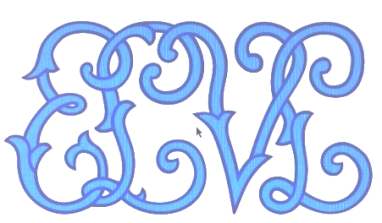 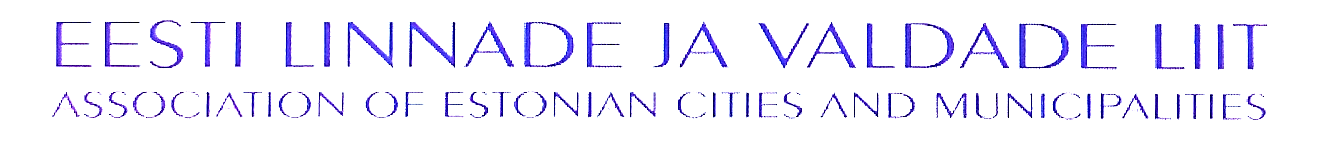 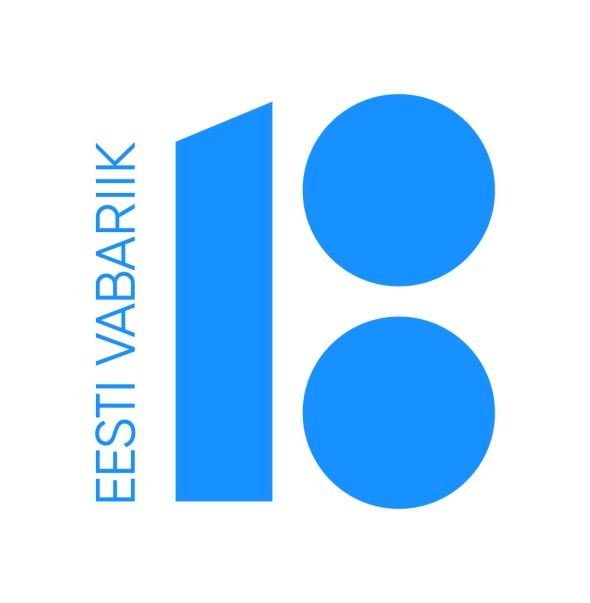 Tänan kuulamast !
Joel Jesse, Harjumaa Omavalitsuste Liidu direktor
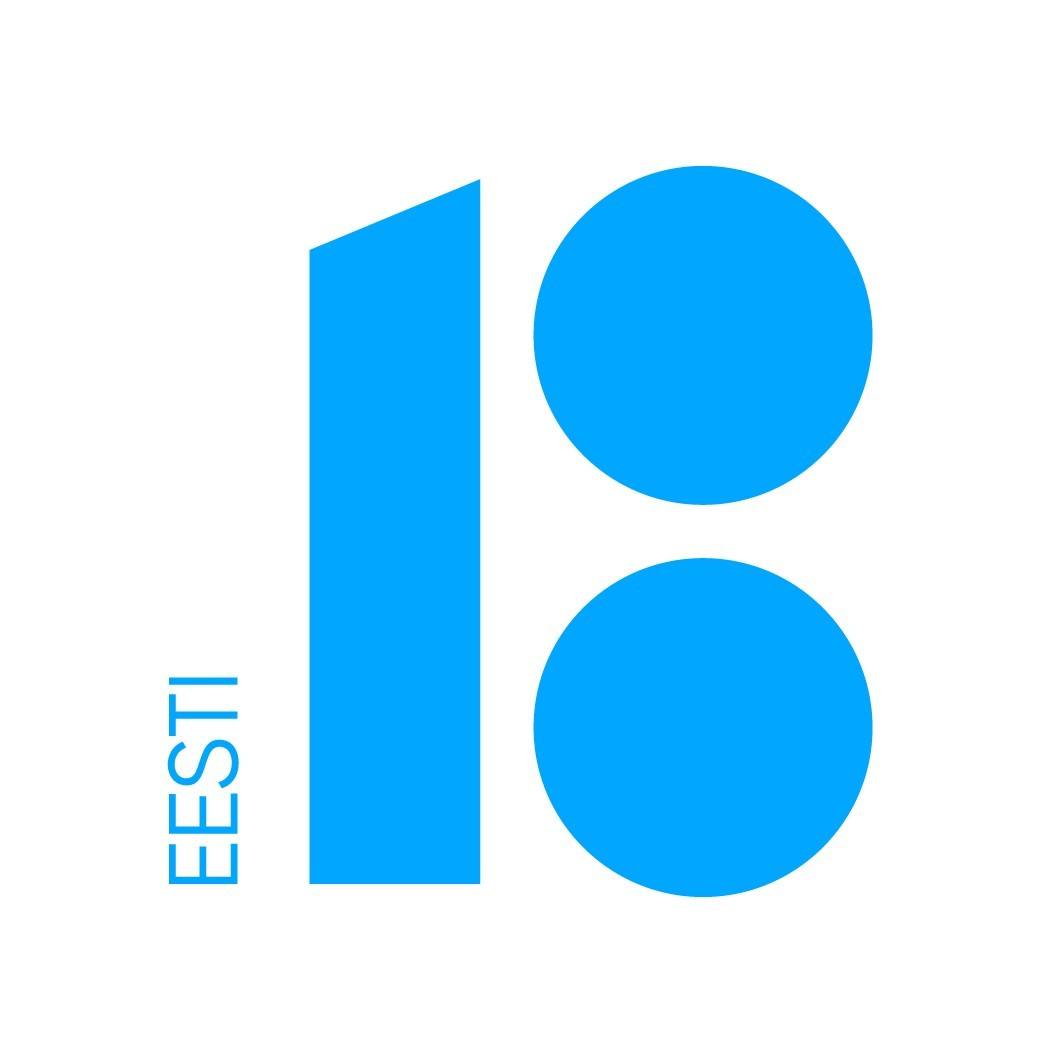 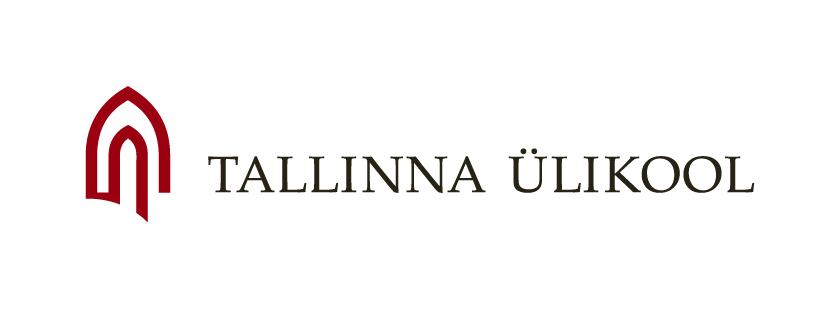 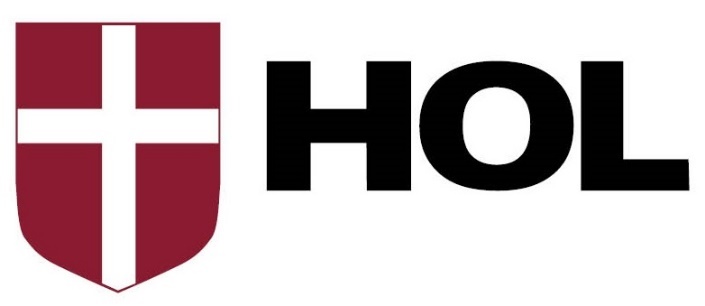 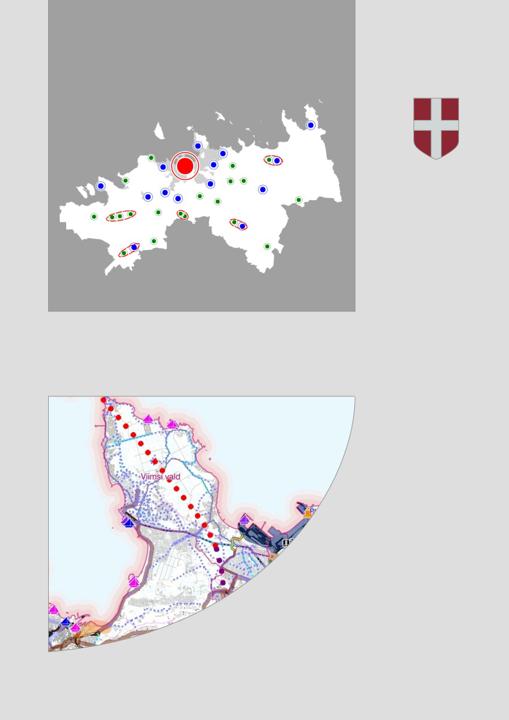 HarjuMAA OMAVALITUSTE LIIT 
ning regionaaltasand
TÄNA ja HOMME


TaLLINNA ÜliKooli FOORUM „"Riik ja omavalitsus täna ning vaade tulevikkus 10 teesi - mis edasi?"

14.05.2018 Tallinn
Joel Jesse
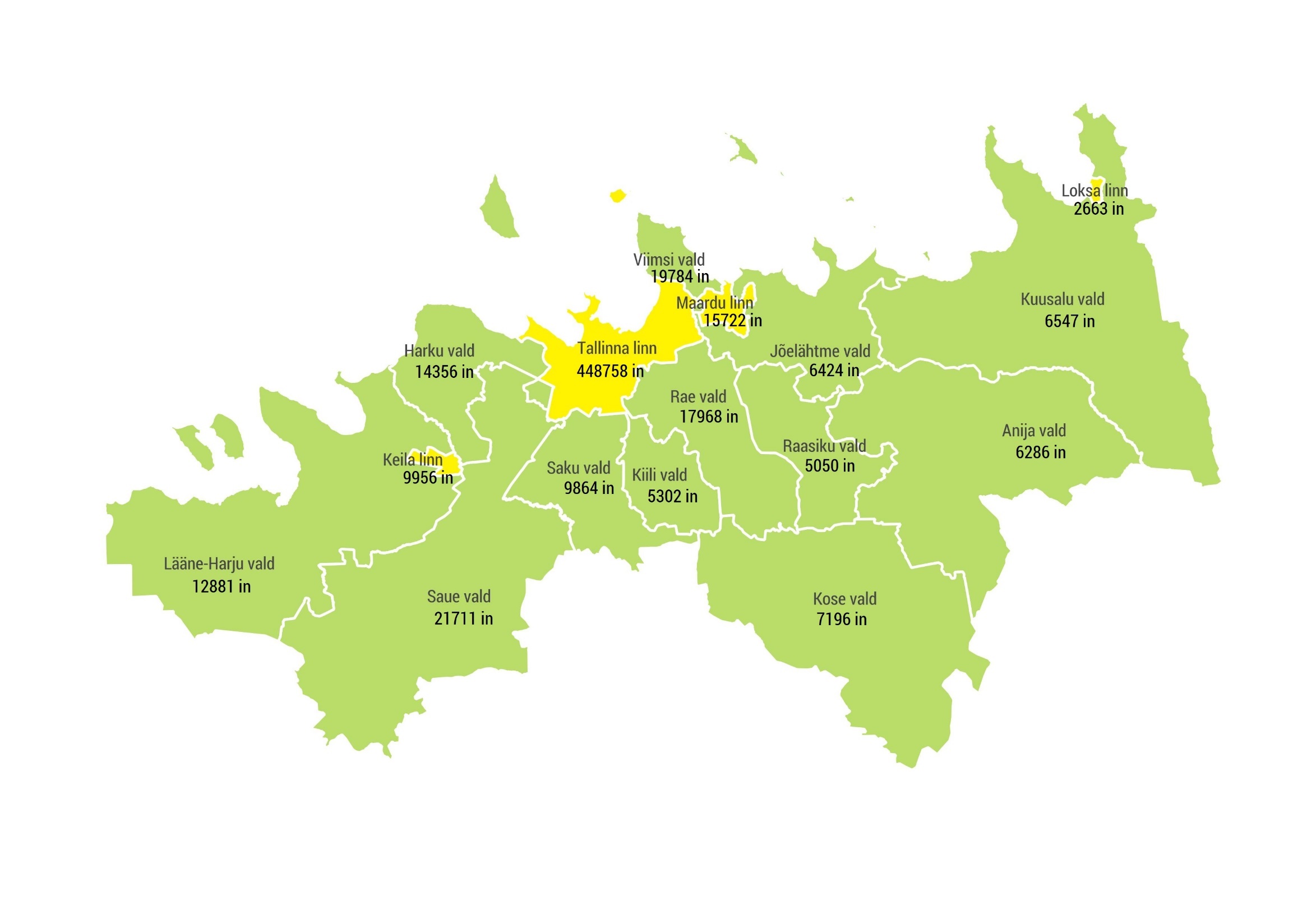 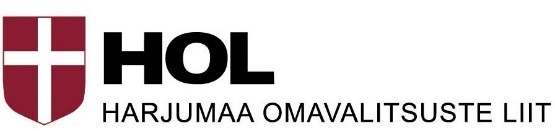 Harju maakonna rahvaarv 610468
Pindala 4338,34 km²
Asustustihedus, elanikku km² 140,7
2018, Rahvastikuregister
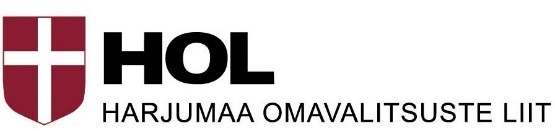 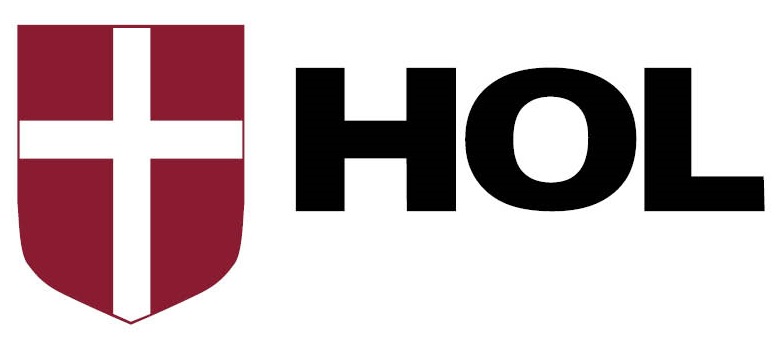 Harjumaa Omavalitsuste Liit on Harju maakonna valdade ja linnade vabatahtlik ühendus, maakondlik kohaliku omavalitsuse üksuste liit, mis on asutatud 1. aprillil 1992. Harjumaa Omavalitsuste Liitu kuuluvad kõik Harju maakonna omavalitsust. Peamiselt on HOL vajalik selleks, et  toimiks omavalitsuste vaheline koostöö ja koostegevuse areng. Olles eestvedajaks kohustuslike koostöövaldkondade korraldamisel ning arengukavandamisel ja pikaajalisel strateegilisel planeerimisel regioonis.
Liikmeid 			16 (enne 15.10.2017 oli 23)
Eelarve tulud (2017)	üle 600 000 € (liikmemaksud 292 tuh, HTM 208 tuh, …)
Koosseis (2017) 		5-6 töötajat (tegevdirektor, kultuurinõunik, haridusspetsialist, raamatupidaja,				sekretär-asjaajaja, büroojuht (kuni 30.09.2017)).

Komisjonid		eelarve- ja arengukomisjon, haridus- ja kultuurikomisjon ning revisjonikomisjon
Juhatus (2013-2017) 	9 liikmeline
Volikogu (2013-2017)	46 liikmeline (igast omavalitusest 2 esindajat, üks volikogus ja teine vallavalitsusest)
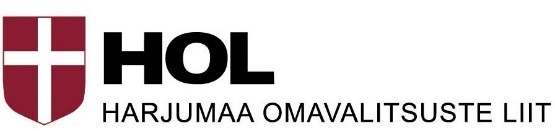 Lähtuvalt Harju maakonna kohalike omavalitsuste volikogude otsustest, Harjumaa Omavalitsuste Liidu 27.09.2017 volikogu otsusest nr 11 ja põhikirja §-st 4, võttis Harjumaa Omavalitsuste Liit peale Harju Maavalituse sulgemist maakonna omavalitsustele ühiseks täitmiseks antud ülesanded enda vastutusalasse alates 1. jaanuarist 2018. Tulenevalt sellest on Harjumaa Omavalitsuste Liidu koosseis suurenenud 6 ametikoha võrra.

Eelarve tulud (2018)	~ 950 tuh € (liikmemaksud 308 tuh, HTM 213 tuh, RaM 256 tuh, TAI 33 tuh, SiM 			11 tuh, välisprojektid 14 tuh, ….).
		
Koosseis (2018) 		töötajad seisuga 31.12.2017:		2018 aastal lisandunud töötajad:
11 töötajat		tegevdirektor 			arengunõunik
			kultuurinõunik 			väliskoostöö nõunik
			haridusnõunik			siseturvalisuse nõunik
			juhiabi-haldusnõunik 		rahvatervise nõunik
			raamatupidaja			jurist
							KOP peaspetsialist

Komisjonid		Arengukomisjon, Haridus- ja kultuurikomisjon ja Revisjonikomisjon
Juhatus			5 liikmeline – esimees Andre Sepp ning juhatuse liikmed Mihhail Kõlvart, 
			Mart Võrklaev, Helle Lootsmann ja Andres Laisk.
Volikogu			32 liikmeline (igast omavalitusest 2 esindajat, üks volikogus ja teine vallavalitsusest)
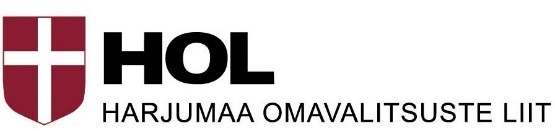 kultuurinõuniku ametikoht - Ruth Jürisalu
Kultuurinõuniku ametikoha eesmärk on liidu kultuuri- ja hariduse valdkonna juhtimine ja korraldamine.  Büroo poolt korraldatavate ja/või finantseeritavate ürituste korraldamise tagamine ja järelevalve. Maakonna kultuuripärandi ning rahvakunsti traditsioonide säilimisele suunatud tegevused. Organisatsiooni korrektne esindamine, kultuuri- ja haridustöö valdkonnas 

haridusnõuniku ametikoht  – Maria Mägar
Haridusnõuniku ametikoha eesmärk on Harjumaa hariduspoliitika koordineerimine ja elluviimise korraldamine; ainesektsioonide töö koordineerimine; aineolümpiaadide ja teiste õppetööga seotud õpilasürituste koordineerimine ja korraldamine; alushariduskoolituste koordineerimine; haridusvaldkonnaga seotud tunnustamistegevuse koordineerimine ja haridusalase informatsiooni vahendamine. 

Juhiabi-haldusnõuniku ametikoht – Janika Savi
Omavalitsusliidu asjaajamise, dokumendihalduse ning arhiivindusalase töö korraldamine, teenistujate efektiivne majanduslik teenindamine ja varade efektiivne haldamine. Telefoni-, läbipääsu- ja valvesüsteemide ning mobiilside- ja võrguteenuste korraldamine. Liidu tegevuseks vajalike materjalide ja inventari soetamine ning kauba tellimine. Töötervishoiu ja tööohutuse alase tegevuse korraldamine.

raamatupidaja ametikoht – Ene Millert
Raamatupidaja ametikoha eesmärk on liidu juhtimisarvestuse süsteemi rakendamine ja arendamine, eelarve koostamise ja muutmise koordineerimine, eelarve täitmise jälgimine, kontroll ja analüüs, varade arvestus, raamatupidamise algdokumentide kontroll, algdokumendile finantsarvestuses ja –juhtimises kasutatavate kontolaiendite määramine ning raamatupidamise dokumendikäibe korraldamine.
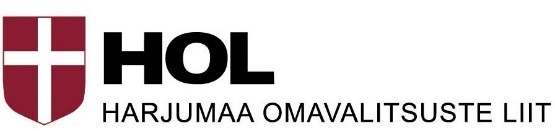 arengunõuniku ametikoht – Tiina Beldsinsky
Arengunõuniku ametikoha eesmärk on tagada omavalitsuste liidu regionaalarengualaste ülesannete täitmine, sh arengu ja arengusuundade kavandamine ja ettepanekute tegemine, arengustrateegiate koostamine ja uuendamine, regionaalarengu programmide rakendamise koordineerimine, ettevõtlus- taristu-, majandusalaste ja väliskoostööga seonduvate ülesannete täitmine ning osalemine riiklike arengudokumentide ja maakonnaplaneeringute koostamisel.

väliskoostöö nõuniku ametikoht – Kaarel Kose
Välissuhete korraldamine, koordineerimine ja arendamine, välisprojektide ettevalmistamine ja täitmine ning omavalitsuste liidu suhtlemise korraldamine meediaga.

siseturvalisuse nõuniku ametikoht – Maie Liblik
Siseturvalisuse nõuniku ametikoha eesmärk on maakonna siseturvalisuse alase koostööd ja tegevuste korraldamine ning maakonna arengustrateegiate koostamise ja uuendamise tagamine ning regionaalseks arenguks oluliste programmide juhtimine, projektide käivitamine ja rakendamine.

rahvatervise nõuniku ametikoht – Kerli Tamm
Rahvatervise nõuniku ametikoha eesmärk on tagada maakonnas tervist ja heaolu toetava elukeskkonna kujundamine, sh terviseedenduslike ülesannete täitmine ja koordineerimine. Aidata kaasa tervishoiupoliitika elluviimisele maakonnas ning  muude õigusaktidega omavalituste liidule pandud rahvatervise valdkonna ülesannete täitmisele.
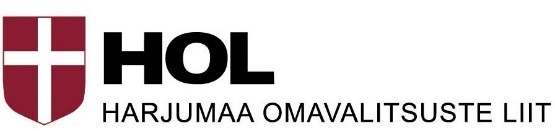 juristi ametikoht – Kristjan Kenapea
Juristi ametikoha eesmärk on tagada omavalitsuste liidu tegevuse seaduslikkus ning õigusalase teenindamise korraldamine, esindamine kohtus. Omavalitsuste liidule edastatud õigusaktide eelnõudele arvamuse kujundamine. Omavalituste liidu funktsioonide küsimustes õigusliku analüüsi teostamine. Õigusabi osutamine omavalitsuste liidu teenistujatele.

KOP peaspetsialisti ametikoht – Maret Välja 
Kohaliku kogukonna arengule suunatud riiklike meetmete rakendamine maakonnas (KOP).

- - - - - - - - - - - - - - - - - - - - - - - - - - - - - - - - - - - - - - - - - - - - - - - - - - - - - - - - - - - - - - - - - - - - - - - - - - - - - - - - - - - - - - - - - - - - - - - - -  
Harju maakonna arengustrateegia 2035+

Harjumaa Omavalituste Liit võttis uuest aastas üle Harju maakonna sümboolika ning jätkas teenetemärkide väljaandmist. 

Jätkame traditsiooniliste ühisüritustega – Vabariigi aastapäeva vastuvõtt (21.02.2018 Kumna mõisas), Eesti kaunis kodu konkurss, Harjumaa laulu- ja tantsupidu (02.06.2018 Viimsis staadionil), Harju Maakaitsepäev (22.-23.06.2018 Tallinnas), Harjumaa ball (30.12.2018).

Oleme moodustanud täiendavalt maakondliku liikluskomisjoni, siseturvalisuse nõukogu ja tervisenõukogu.

Liidu ülesandeks saab ühtlasi regionaalsete investeeringutoetuste andmise programmi (HASART) menetlemine ning kogukondliku turvalisuse programmi ja kohaliku omaalgatuse programmi rakendamine (KOP).
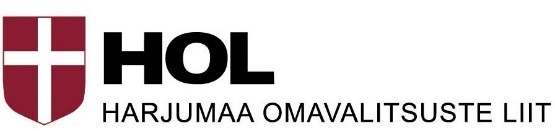 Kuidas oli ja mis on muutunud?
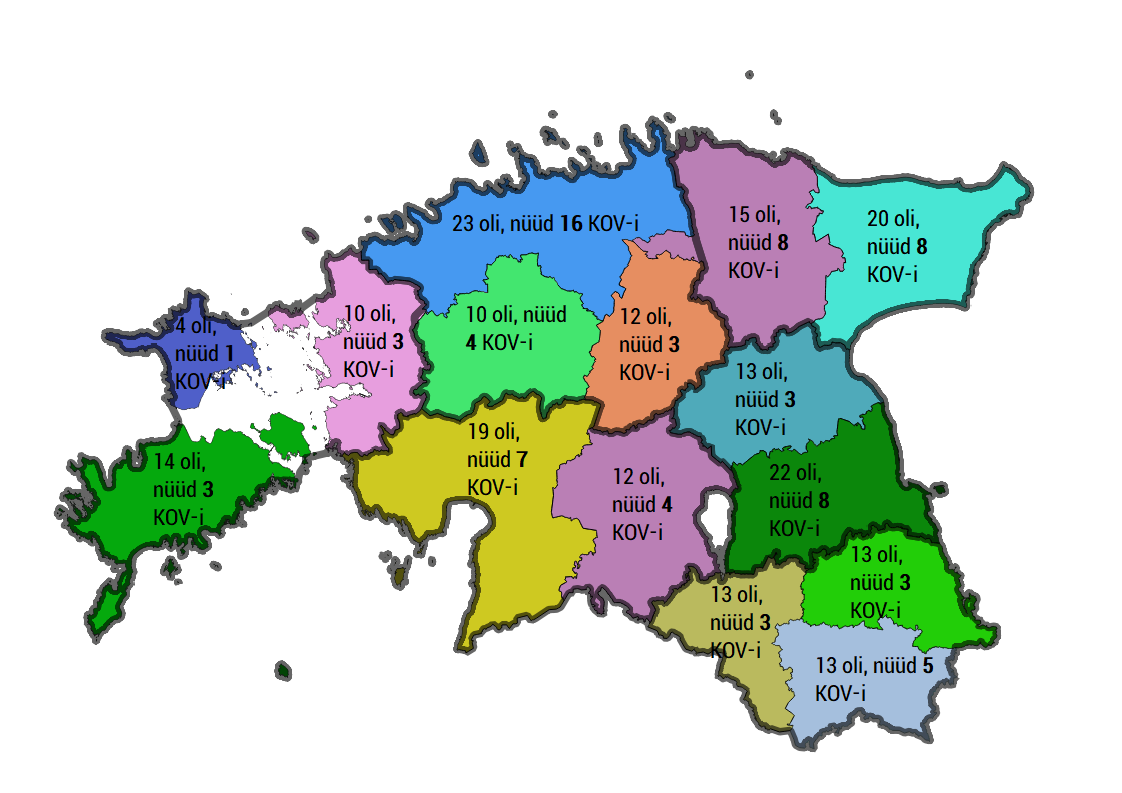 Enne haldusreformi oli 213 omavalitsust, nüüd 79. 

Paljudes maakondades üldjuhul 3-4 omavalitsust, Hiiumaal 1, sama võiksime öelda Saaremaa kohta, kuna ülejäänud kaks omavalitsust on eraldi paiknevad saared.

Enne 2018. aastat oli 15 maavalitsust 
ja 15 omavalitsuste liitu.

Maavalitsused on tänaseks oma uksed 
sulgenud ning seda on teinud ka 
osad omavalitsuste liidud. 

Osades maakondades on liitude asemele 
moodustatud uued sihtasutused või 
on ühiseks täitmiseks võetud ülesanded delegeeritud. 

Kuidas edasi?
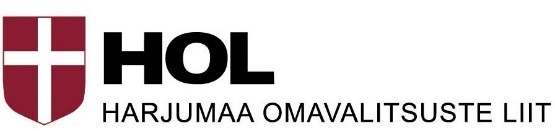 Maakond ei ole regioon
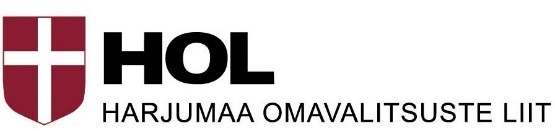 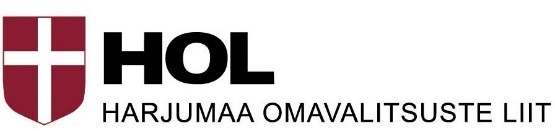 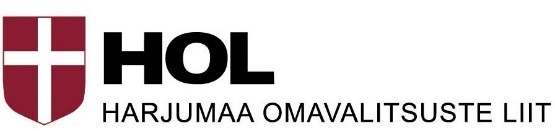 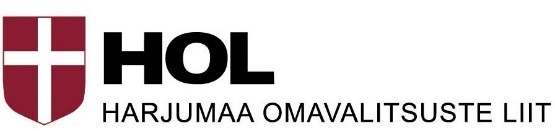 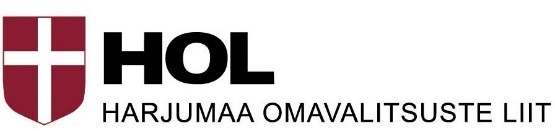 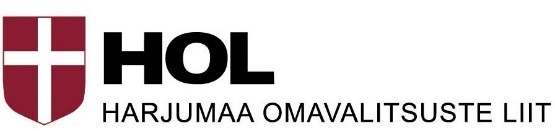 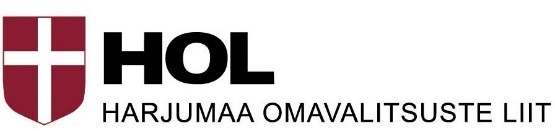 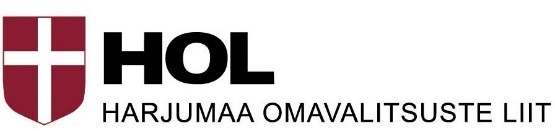 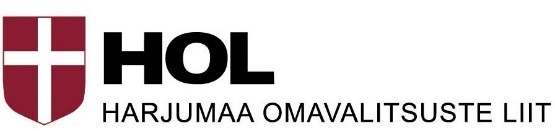 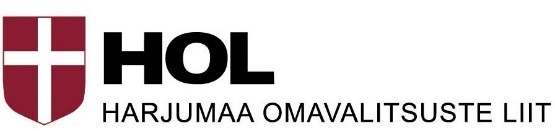 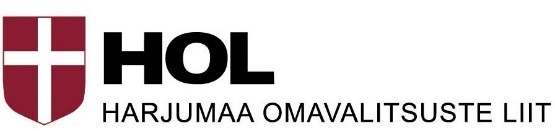 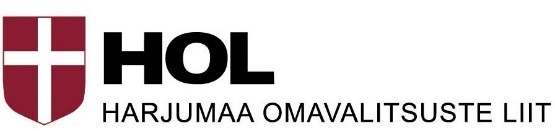 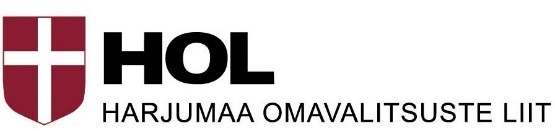 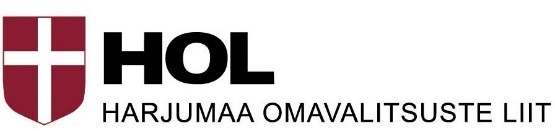 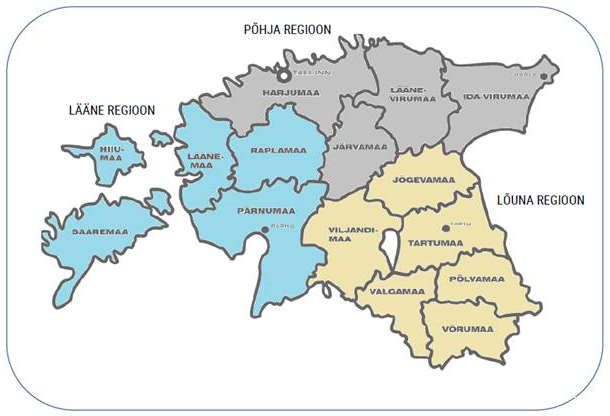 Keskkonnaameti regioonid 2018
Keskkonnaameti regiooni kuni ………..
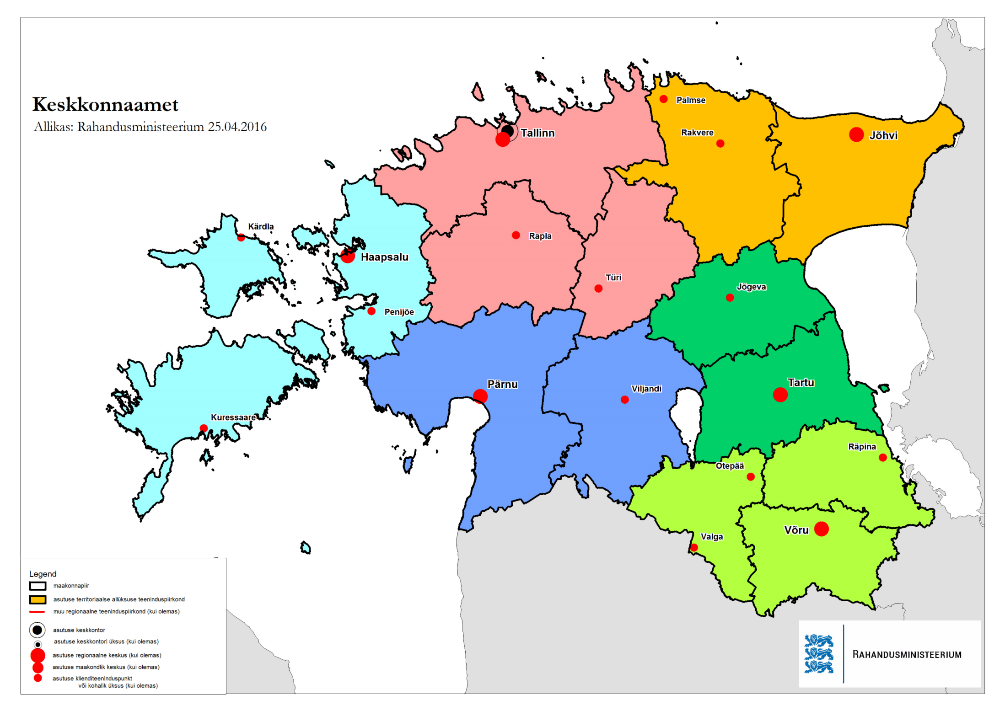 Keskkonnaamet tugevdab valdkondlikku juhtimist ning 
vähendab regioonide arvu

Allikas: Keskkonnaameti pressiteade
29. september 2016
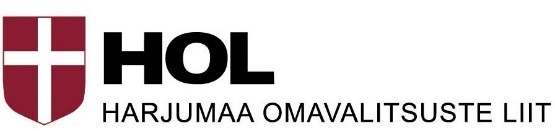 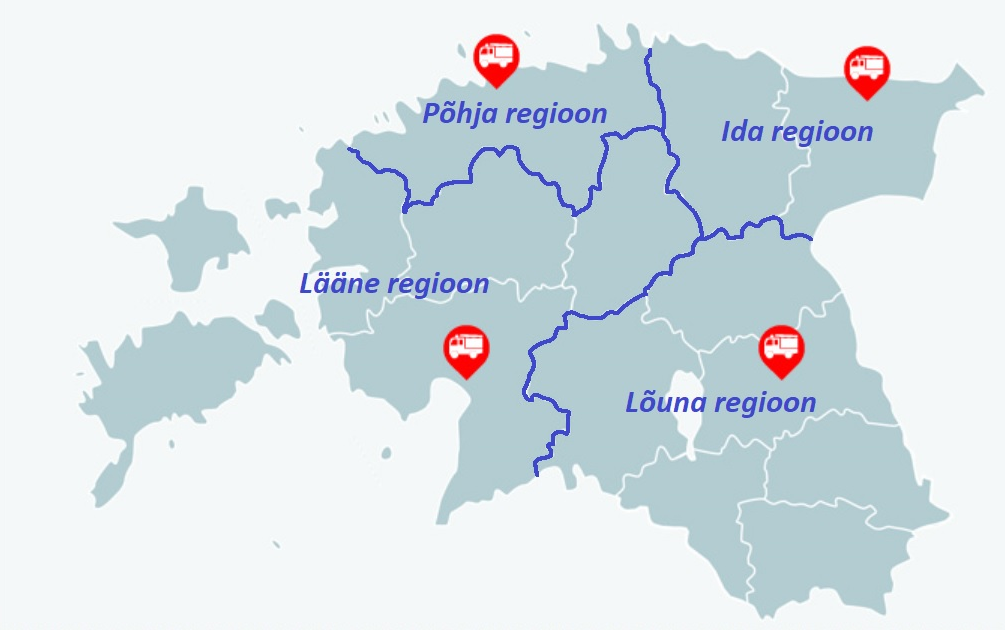 Häirekeskuse regioonid 2018
Häirekeskuse regioonid kuni 2014
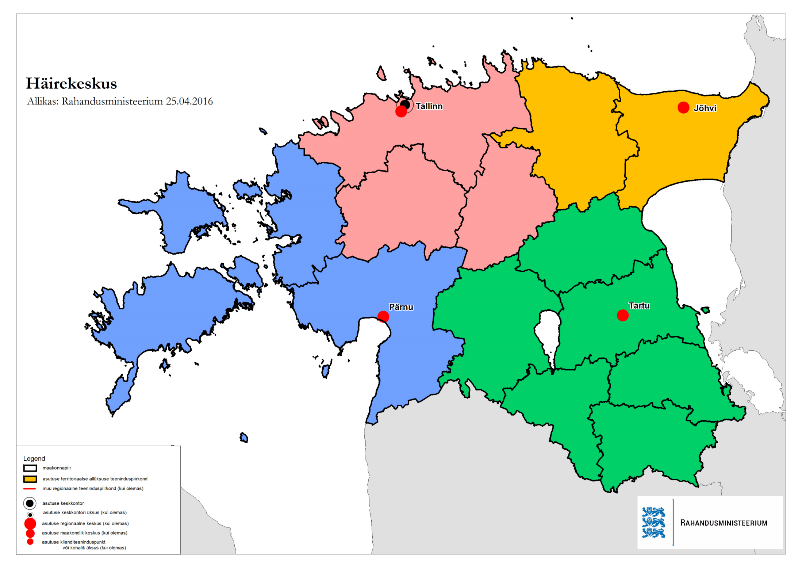 Allikas: Häirekeskuse ekspert Kristi Kivilaid
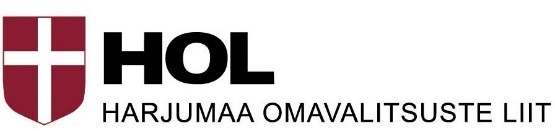 Kuidas edasi?
Regionaalne tasand ehk horisontaalne tasand on vajalik, kuna seob ja tasakaalustab omavalitsuste ja riigi huve piirkonnas. 
Ilma regionaalse tasandita näeksid omavalitused kitsalt oma piirkonda ja riigi valitsemine koonduks nö „silotornidesse“, kus omavaheline koostöö ja 
ühiste eesmärkide realiseerimine oleks väga keeruline, kui mitte võimatu, sest iga omavalitsus ja/või valdkond peaks ainult oma teemasid ja muresid olulisteks. Suur pilt puuduks!

Lähitulevikus tuleks ühendada maakondlikud omavalituste liidud ja moodustada 
mitut maakonda haldavad regionaalsed omavalituste liidud. Ühtlasi tuleks kaaluda teiste 
maakondlike organisatsioonide (nt ühistranspordikeskuste, maakondlik arenduskeskuste, 
ühisteenuste keskus jne) ühendamist regionaalsete liitudega üheks organisatsiooniks. 

Eestis oleks mõistlik moodustada kuni 6 (kuus) regionaalset omavalituste liitu, 
mis võiksid saada edaspidi võrreldes tänaste liitudega ülesandeid veelgi juurde, 
sh omandaksid investeerimisvõimekuse regiooni arengu kavandamiseks ja elluviimiseks.
Ühtlasi peaksime arutama avalik õigusliku juriidilise staatuse andmise küsimust, 
kuna liidud täidavad avalikke ülesandeid ja ühtlasi võimaldaks tuua ruumilise 
planeerimise tagasi regionaalsele tasandile.

Regionaalsed omavalitsuste liidud oleksid tegevuste ja poliitika ellurakendajad ning üleriigiline liit poliitika kujundaja.

Regionaalset jaotust ei saa teha üksnes matemaatiliselt kajastavaid andmeid silmas pidades. Regionaalse jaotuse kavandamisel, mis töötaks edukalt ja pikaajaliselt, peab arvestama paljusid muid aspekte – geograafilise asendi ühtsus (loogiline paiknemine ja sidusus – inimeste liikumine, keskused jne), 
ajaloolised piirid, piirkondade ühishuvid, kultuuriline sidusus ja identiteet, sotsiaal-majanduslikud tingimused jne.

Sama regionaalset jaotus oleks mõistlik rakenda üleriigiliselt kõigile riigiasutustele (nt PPA, Päästeamet, Maanteeamet, Keskkonnaamet jne).

Selline lähenemine muudaks nii kohaliku- kui ka riigivalitsemise selgemaks, loogilisemaks ja arusaadavamaks, nii riigile, omavalitustele kui ka kodanikele.
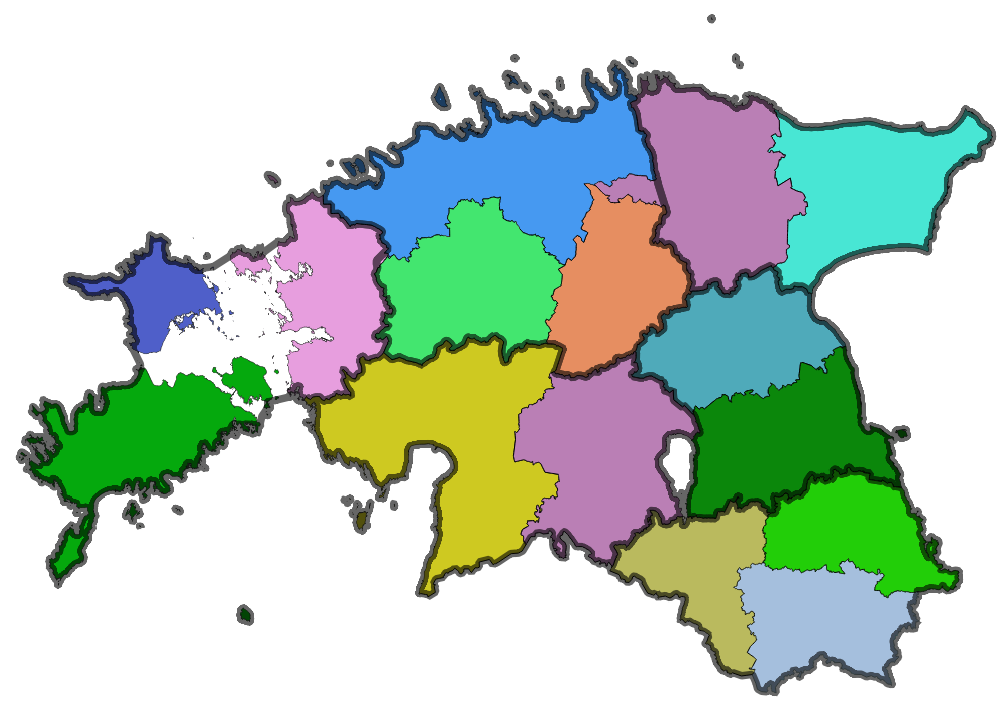 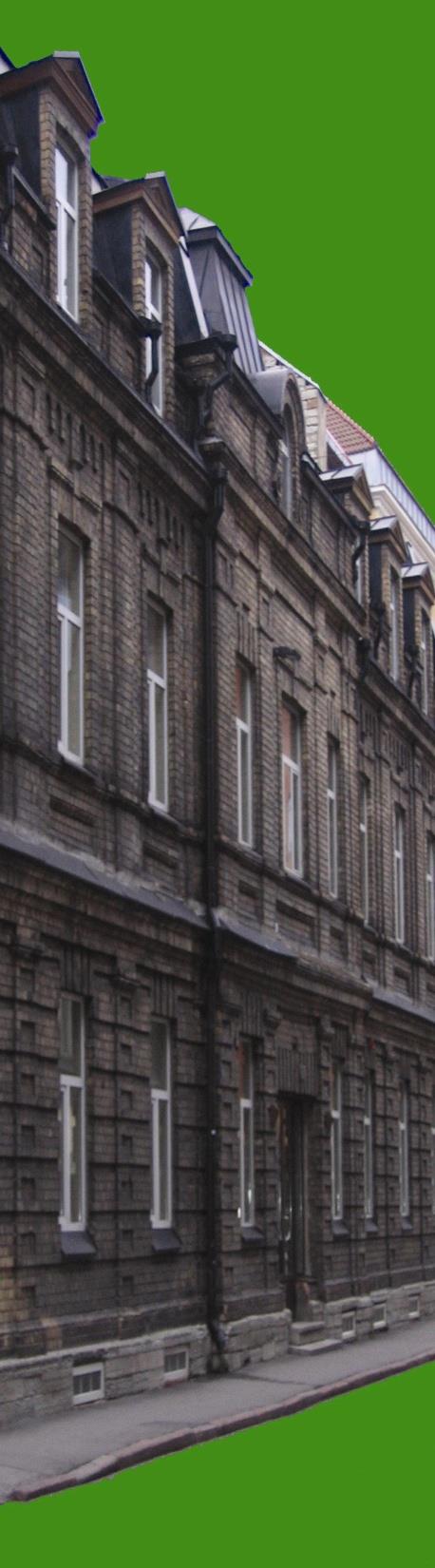 TÄNAN KUULAMAST!
Joel Jesse
Harjumaa Omavalitsuste Liit


www.hol.ee
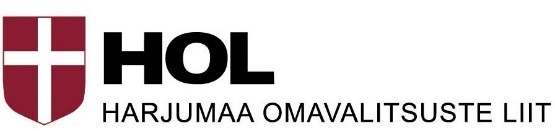 Randel Länts, Kirke Piirikivi, Anet Oltsmann, Kätlin Paju, Stella Rõbakov, Merilin Treu, Timo Torm, Julia Meipalu, TLÜ Ühiskonnateaduste Instituudi üliõpilaste ettekanne
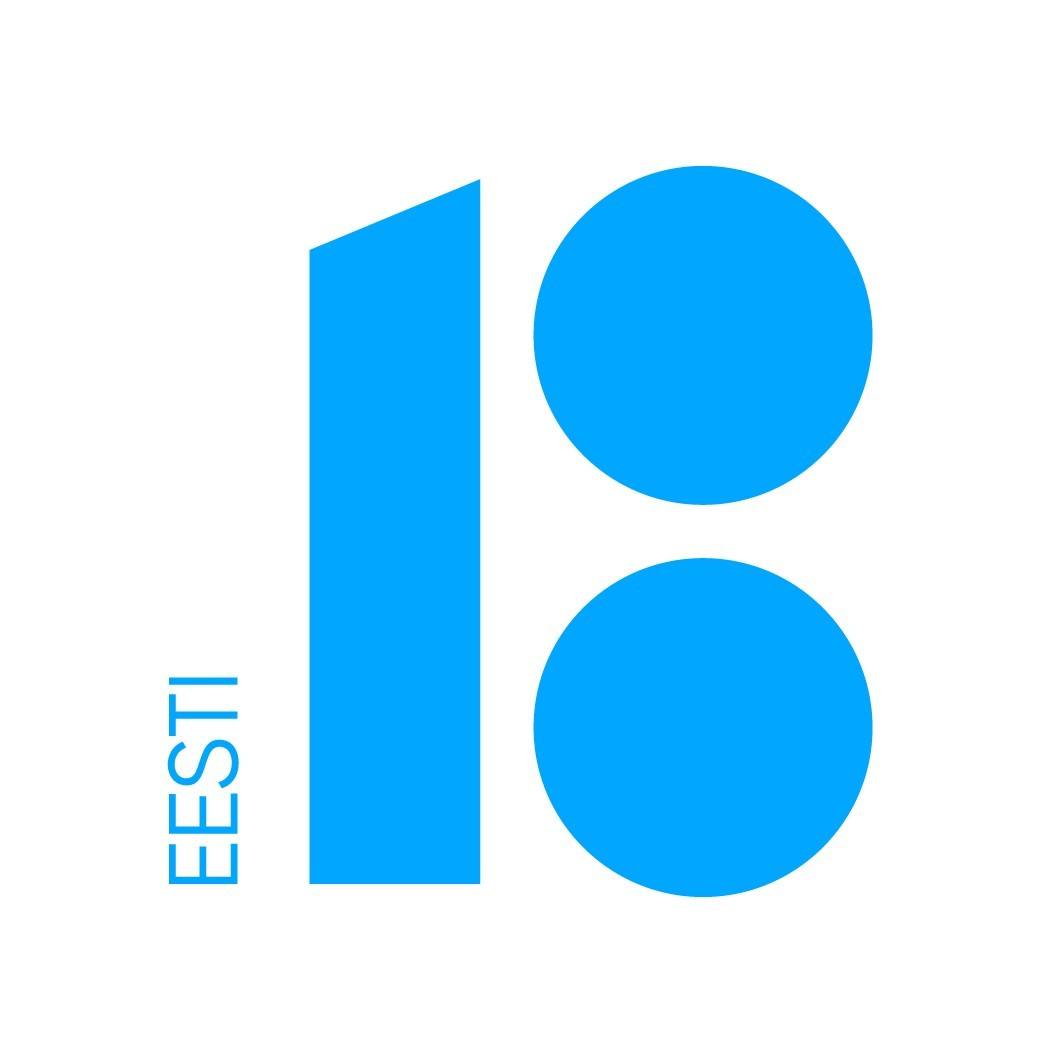 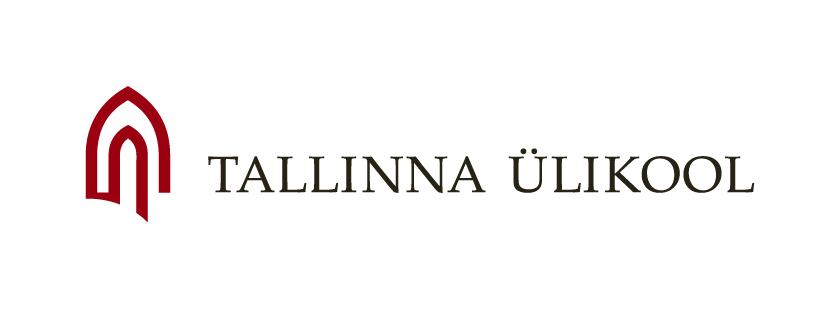 Riik ja regionaaltasand – kellele ja milleks?
Randel Länts, Julia Meipalu, Anet Oltsmann, Kätlin Paju, Kirke Piirikivi, Stella Rõbakov, Timo Torm, Merilin Treu
Ettekande eesmärk
Vaadelda läbi seaduste ja rahastamise valitsemise regionaaltasandit
Aluseks kaks bakalaureusetööd, millest esimene analüüsis haldusreformi, teine reformijärgset finantskäitumise muutumist
Samuti on kasutatud aine kohalik valitsemine seminaritöid ning nende edasiarendusi
Omavalitsusreformid
1989 – ENSV ülemnõukogu otsus
1993 – ühetasandiline omavalitsussüsteem
1991-1994 – maakondlikud omavalitsusliidud
1996 – Halinga ja Pärnu-Jaagupi ühinemine
2004 – vabatahtliku liitumise soodustamine
1996-2013 – vabatahtlikult liitub 69 KOVi, moodustub 29 uut KOVi
2015 – haldusreform
2017 – 213 KOVi asemel 79 KOVi (15 linna, 64 valda)
Seadusandlus
Põhiseadus
Kohaliku omavalitsuse korralduse seadus
Euroopa kohaliku omavalitsuse harta

PS § 14. Õiguste ja vabaduste tagamine on seadusandliku, täidesaatva ja kohtuvõimu ning kohalike omavalitsuste kohustus.

Kaasaegse demokraatliku riigikorralduse nurgakiviks on subsidiaarsuse printsiip, mis tähendab, et funktsioone tuleb täita eelistatult kõige lähemal asuval avaliku halduse tasandil
Haldusreformi eesmärk
Toetada kohaliku omavalitsuse üksuste võimekuse kasvu kvaliteetsete avalike teenuste pakkumisel, piirkondade arengueelduste kasutamisel, konkurentsivõime suurendamisel ja ühtlasema piirkondliku arengu tagamisel. Eesmärgi elluviimiseks oli ette nähtud valdade ja linnade haldusterritoriaalse korralduse muutmine, mille tulemusena pidid kohaliku omavalitsuse üksused olema võimelised iseseisvalt korraldama ja juhtima kohalikku elu ning täitma seadusest tulenevaid ülesandeid. Haldusreformi kriteeriumiks oli elanike arv – 5000.
Ühinemiste majanduslik mõju
Mastaabisääst võimaldab suunata vabaneva raha põhitegevusse
Tööjõukulude suurem kasv võrreldes mitteühinevate KOVidega
Ühinemisele eelneval perioodil suurenes investeeringute maht ja laenukoormus
Tekkinud finantskohustused kooskõlastati valdavalt formaalselt
Ruumiline tsentraliseeritus ja ääremaastumine
Regionaaltasand
Pärast haldusreformi regionaaltasandi ülesanded omavalitsustele, nende liitudele või ühisasutustele

Ülesannete perspektiivist tekkis kaks tasandit

Areng pole olnud võrdne, haldusreform ei pööranud tähelepanu regionaaltasandile
Probleemid
Ebaühtlane regionaalne areng
Arengut mittesoosiv riiklik rahastamismudel
Investeerimisvajadused erineva iseloomuga
Ääremaastumine, sh omavalitsuse sisene
Demograafia
Võimalikud lahendused
Koostöö soodustamine omavalitsuste vahel, mis eeldab teenuse lähedust
Kohaliku pädevuseta ülesannete delegeerimise ümbervaatamine
Kohaliku (finants-)autonoomia suurendamine
Tarmo Tammiste, Narva Linnapea
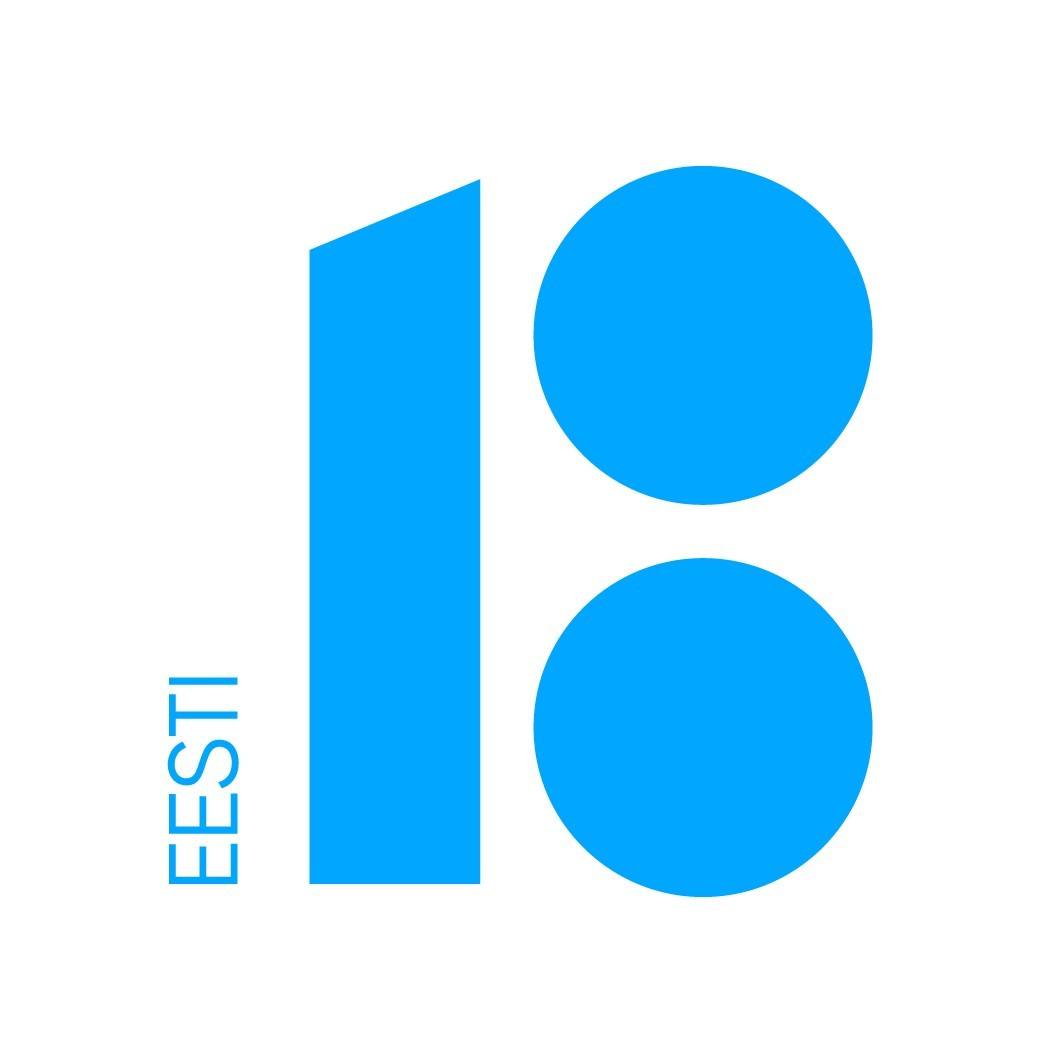 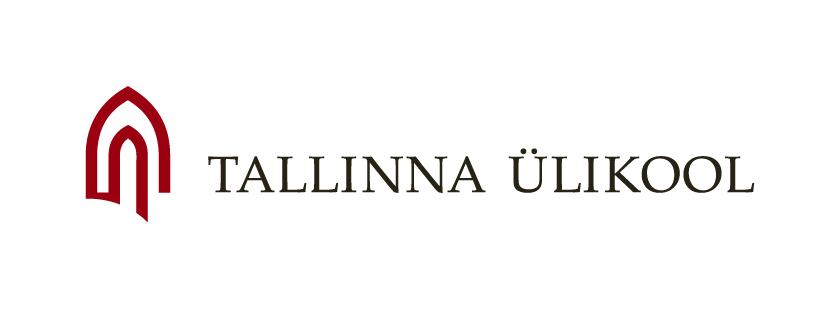 Foorumi lõpetamine, vastuvõtt Mare maja 3.korruse aatrium – Tallinna Ülikooli Ühiskonnateaduste Instituut
Avasõnad:
Indrek Grauberg, TLÜ Ühiskonnateaduste Instituudi direktor
Raimonds Jansons, Läti Vabariigi suursaadik Eestis
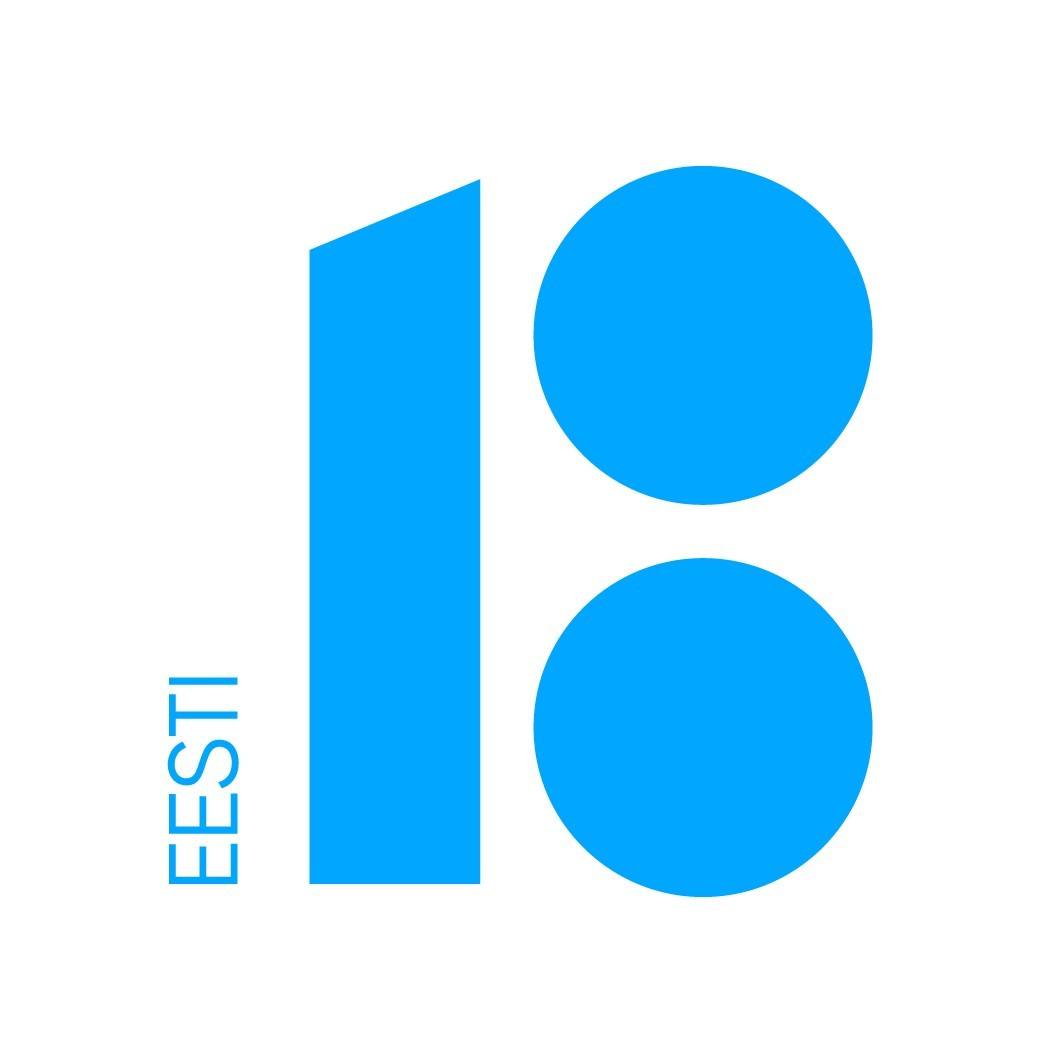 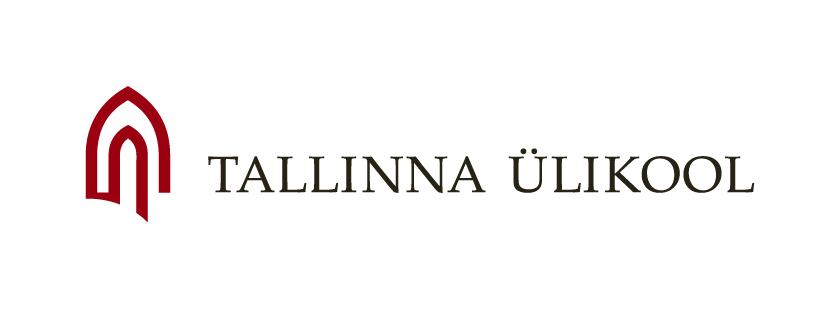